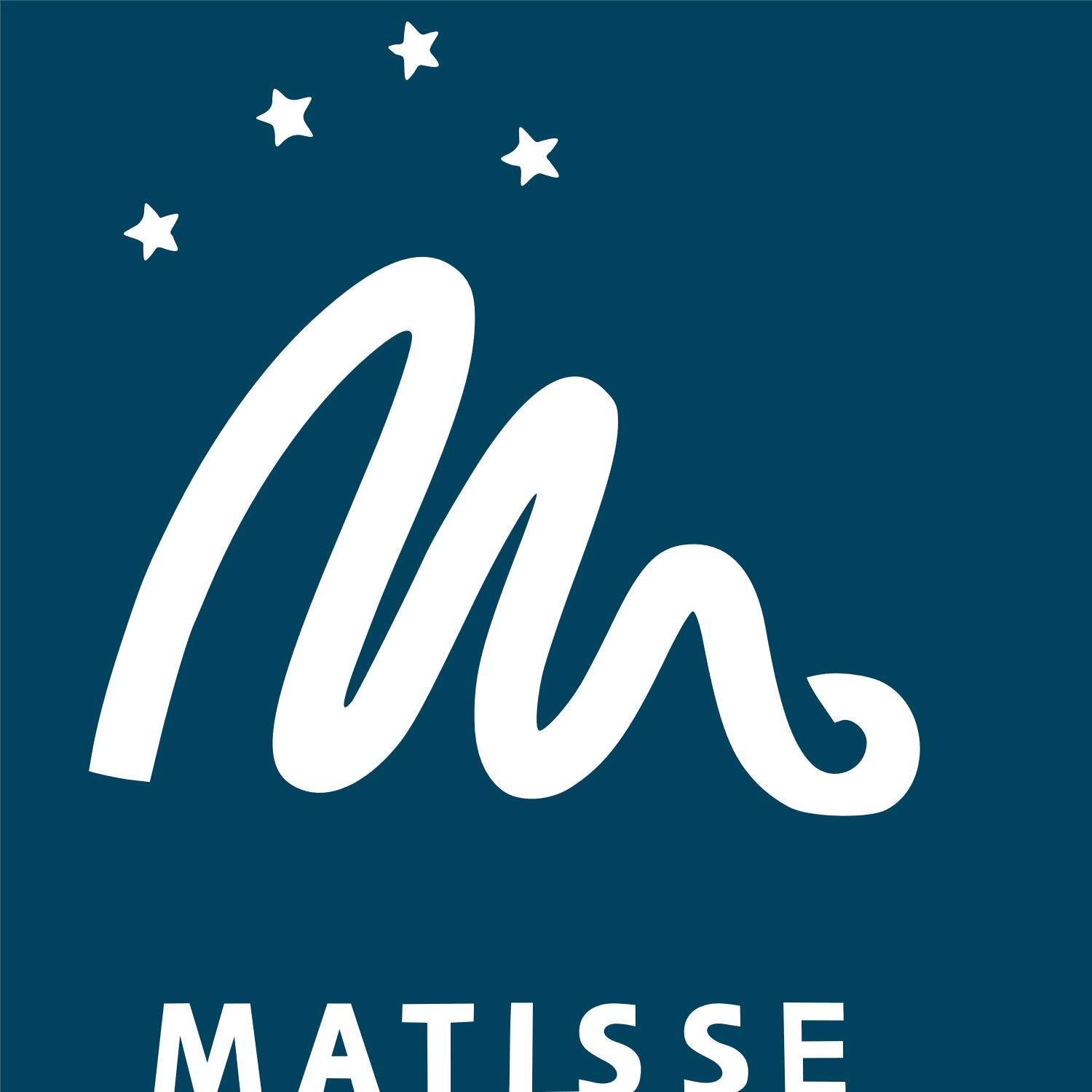 MATISSEData Reduction
A. Meilland, P Berio, F. Millour and the MATISSE consortium
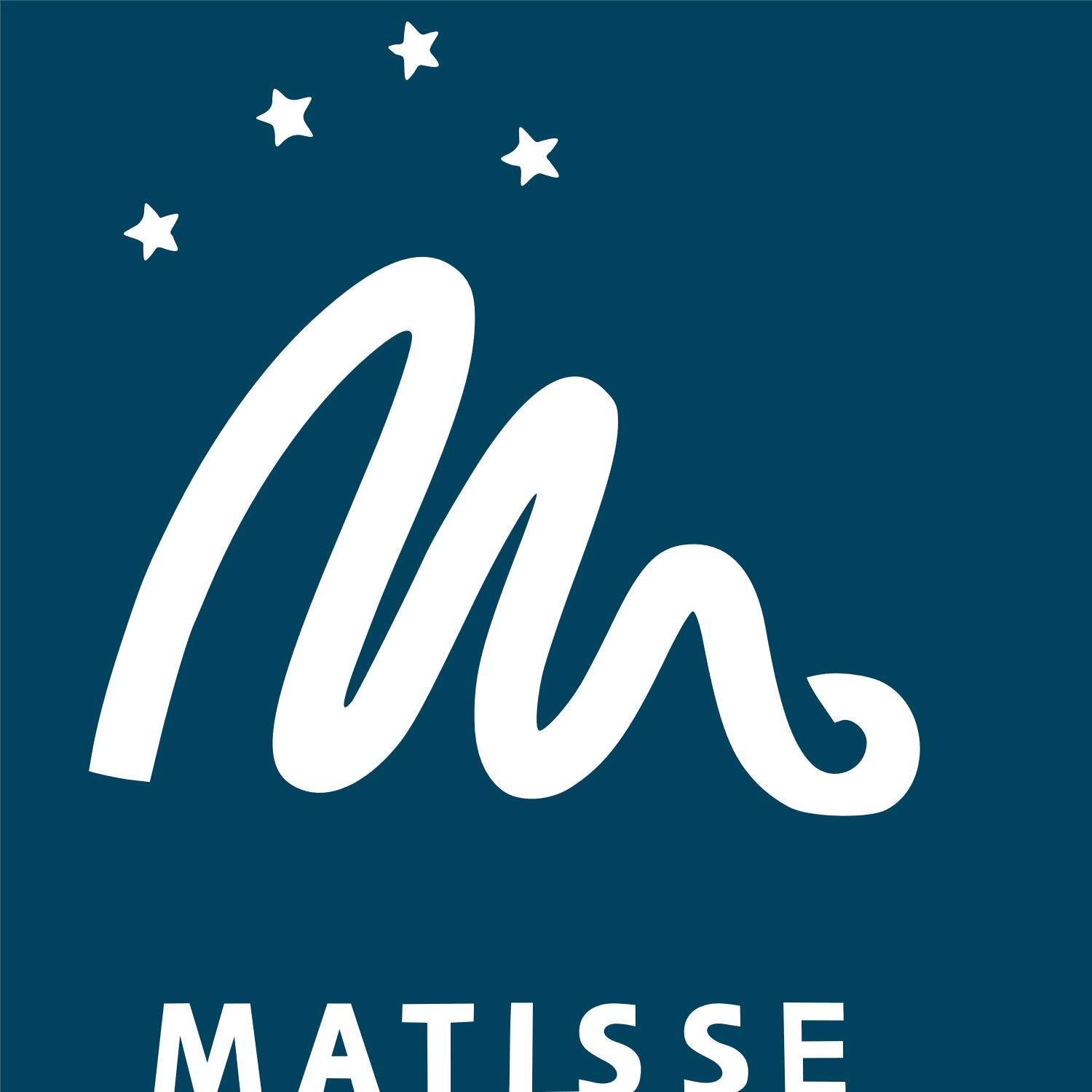 MATISSE Data Reduction Software
MATISSE Pipeline developed in C with ESO Standard 
including CPL, GSL, FFTW, FITSIO, ERFA

MATISSE Recipes run through ESOREX :
directly in command line 
with ESO interactive tools 
REFLEX 
GASGANO
with the consortium Python package (mat_tools) 
In command line  
Interactively
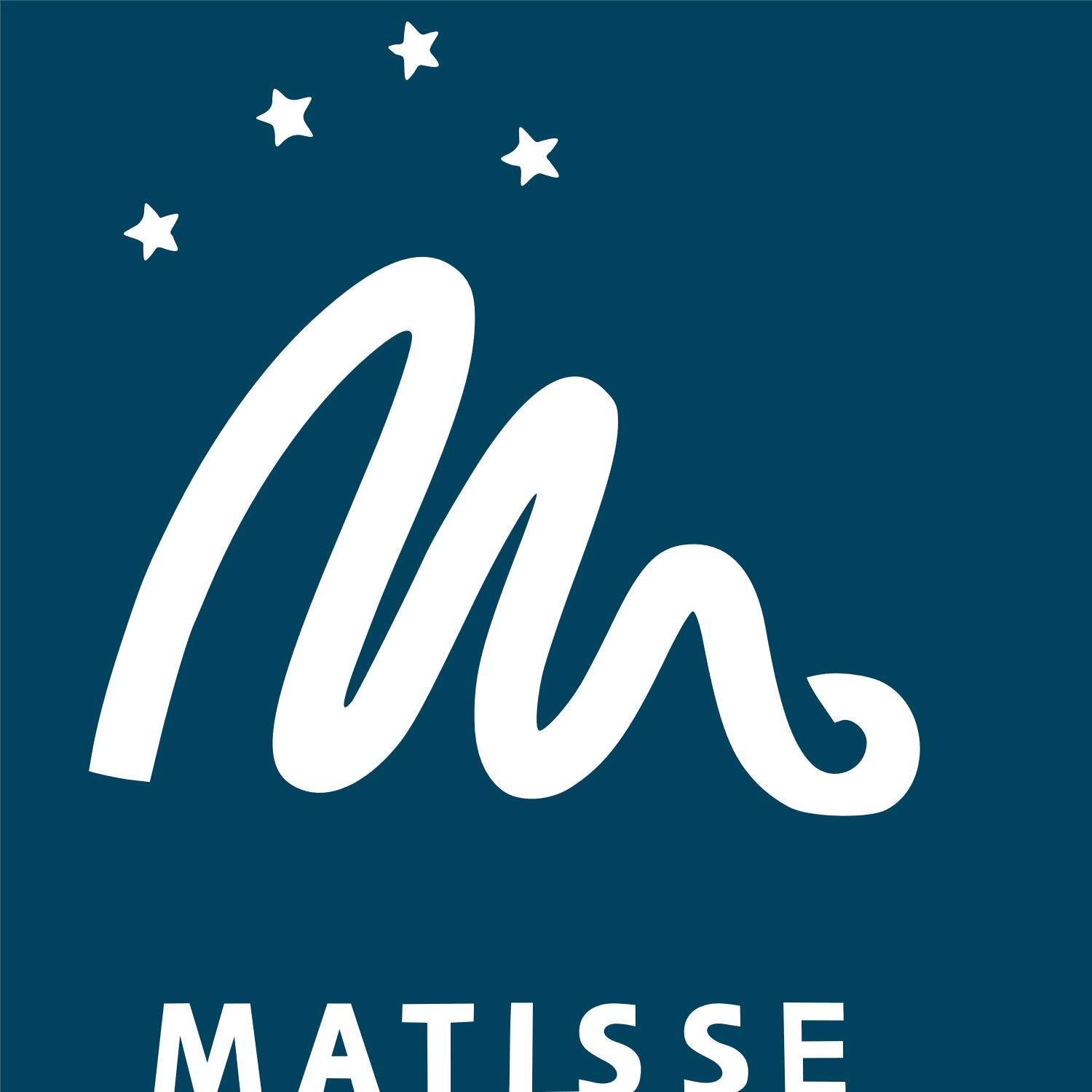 MATISSE Data Reduction Software
mat_raw_estimates : computes raw interferometric observables
          (square visibility &  coherent flux, closure phase, differential phase)
     Produce OIFITS files for raw data

mat_cal_oifits : calibrates raw interferometric observables (SCI /CAL)
	Produce OIFITS files for calibrated data

mat_cal_imarec :  reconstructs an image from serie of OIFITS files 
Use IRBIS algorythm
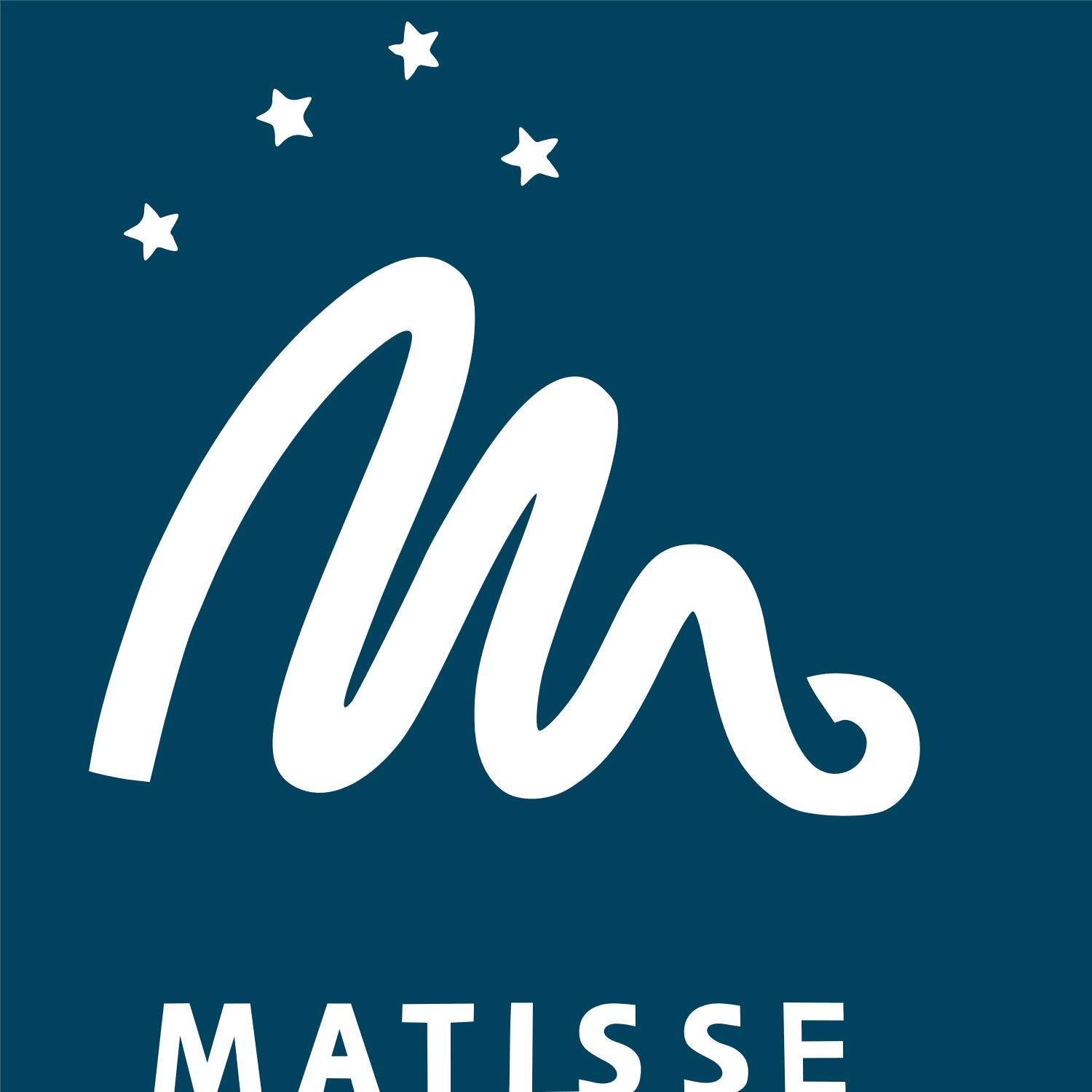 MATISSE Data Reduction Software
mat_raw_estimates :
mat_cal_image : raw image calibration
mat_ext_beams : photometric estimation
mat_est_corr : correlated flux estimation
mat_est_opd : OPD estimation
mat_proc_incoherent : incoherent processing
mat_proc_coherent : coherent processing
mat_est_tf : transfert function estimation
mat_merge_results : merge intermediate products into OIFITS files
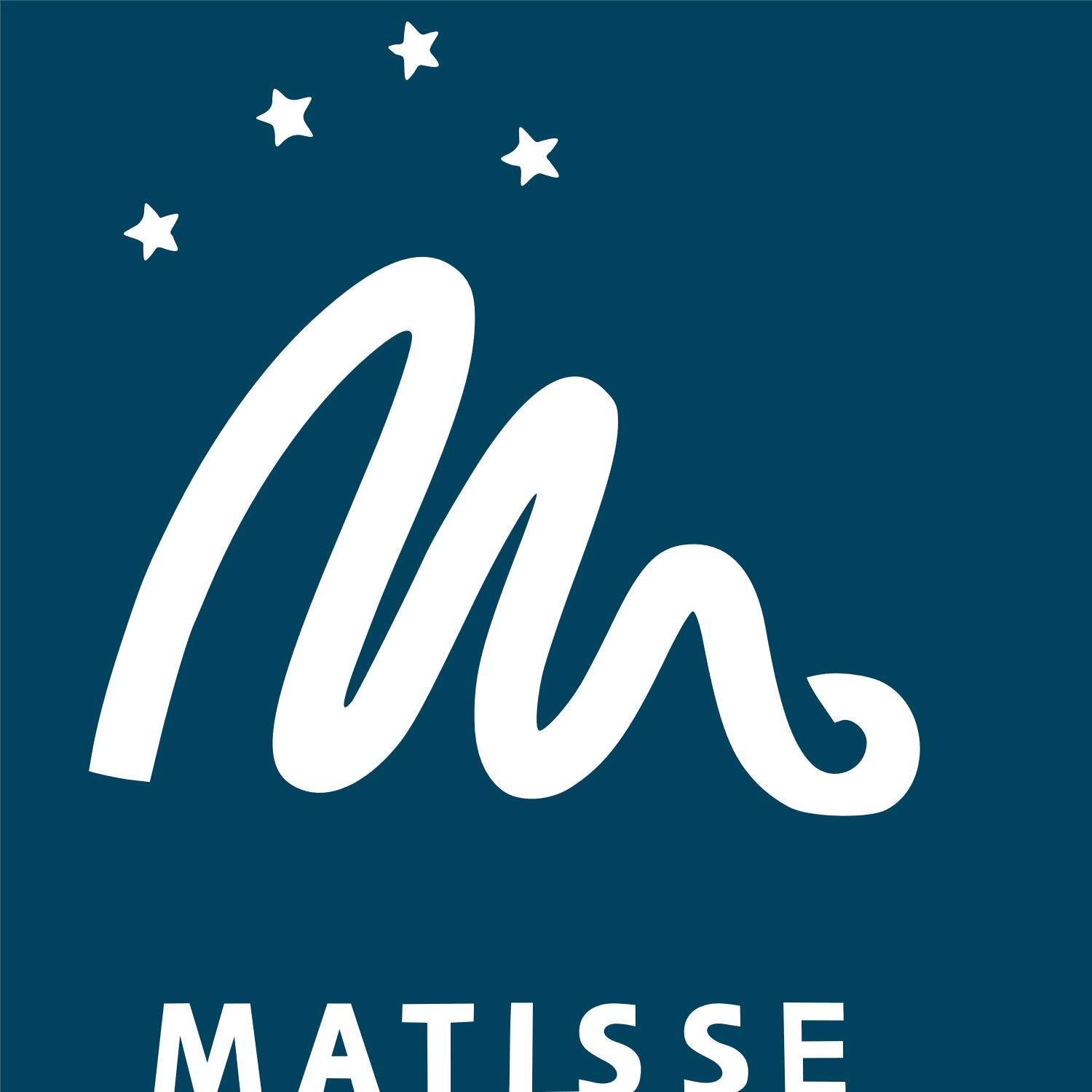 MATISSE Data Reduction Software
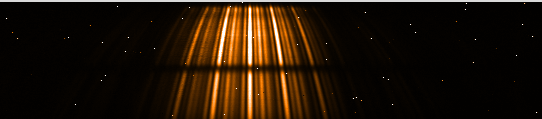 RAW Fringes
1D-FFT Phase
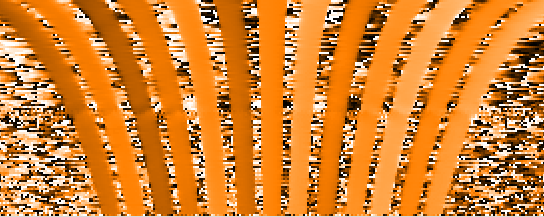 Differential Phase (OI_VIS)
Closure Phase (OI_T3)
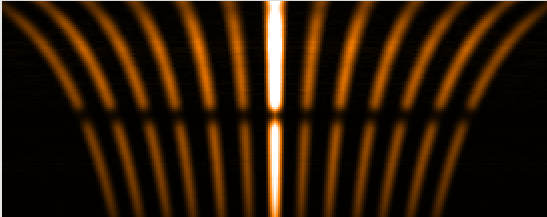 1D-FFT Modulus
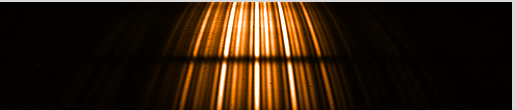 RAW Fringes
Corr. Flux
V² (OI_VIS2)
SHIFT
+
BIAS
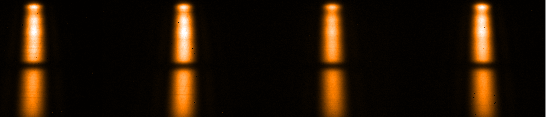 STATIC CAL.
 BPM + FFM
SKY
Photometric beams
Flux (OI_FLUX)
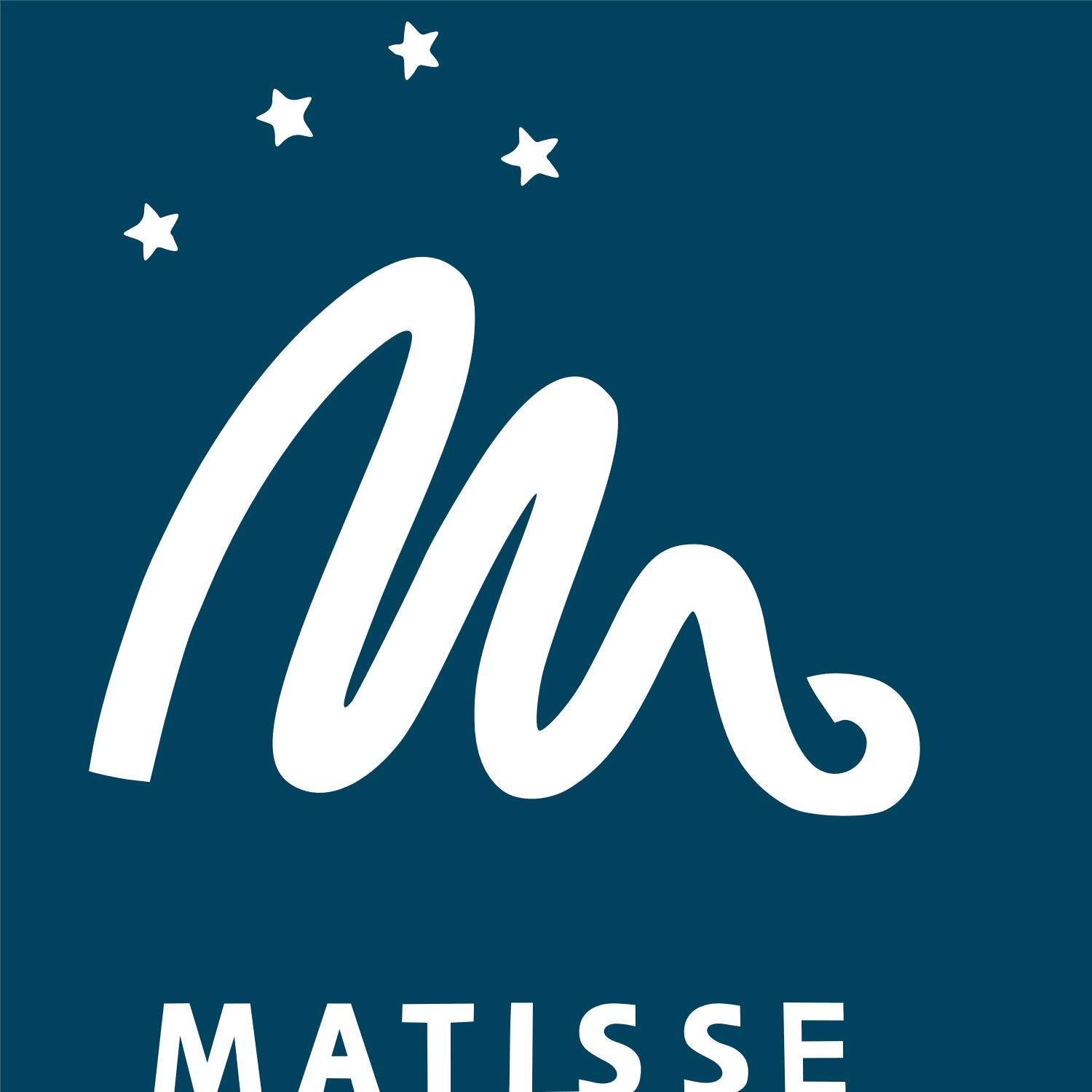 MATISSE Data Reduction Software
Frame integration in two different modes
Incoherent integration
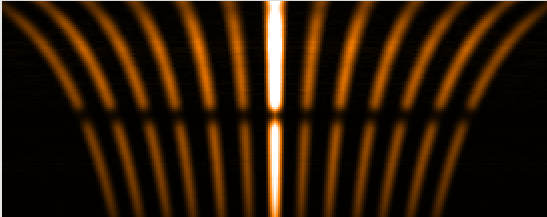 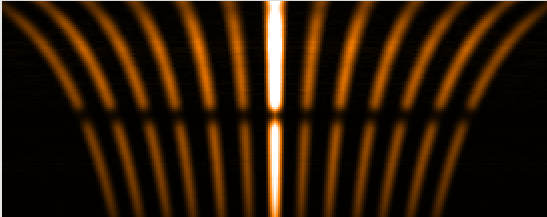 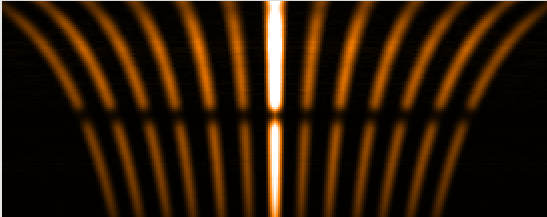 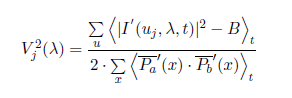 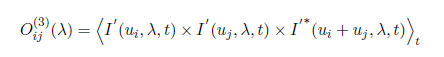 Coherent integration
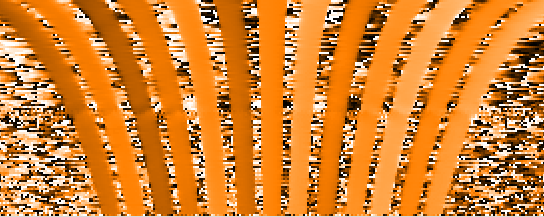 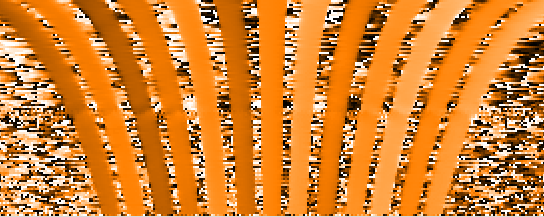 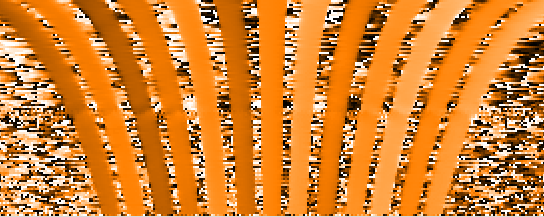 MIDI like
OPD and ϕachromatic phase per frame
Correaction OPD and ϕachromatic 
Coherent integration
AMBER like
Per frame OPD
OPD correction
Coherent Integration
ϕdiff
ϕdiff
Vis or Corr. Flux
Vdiff
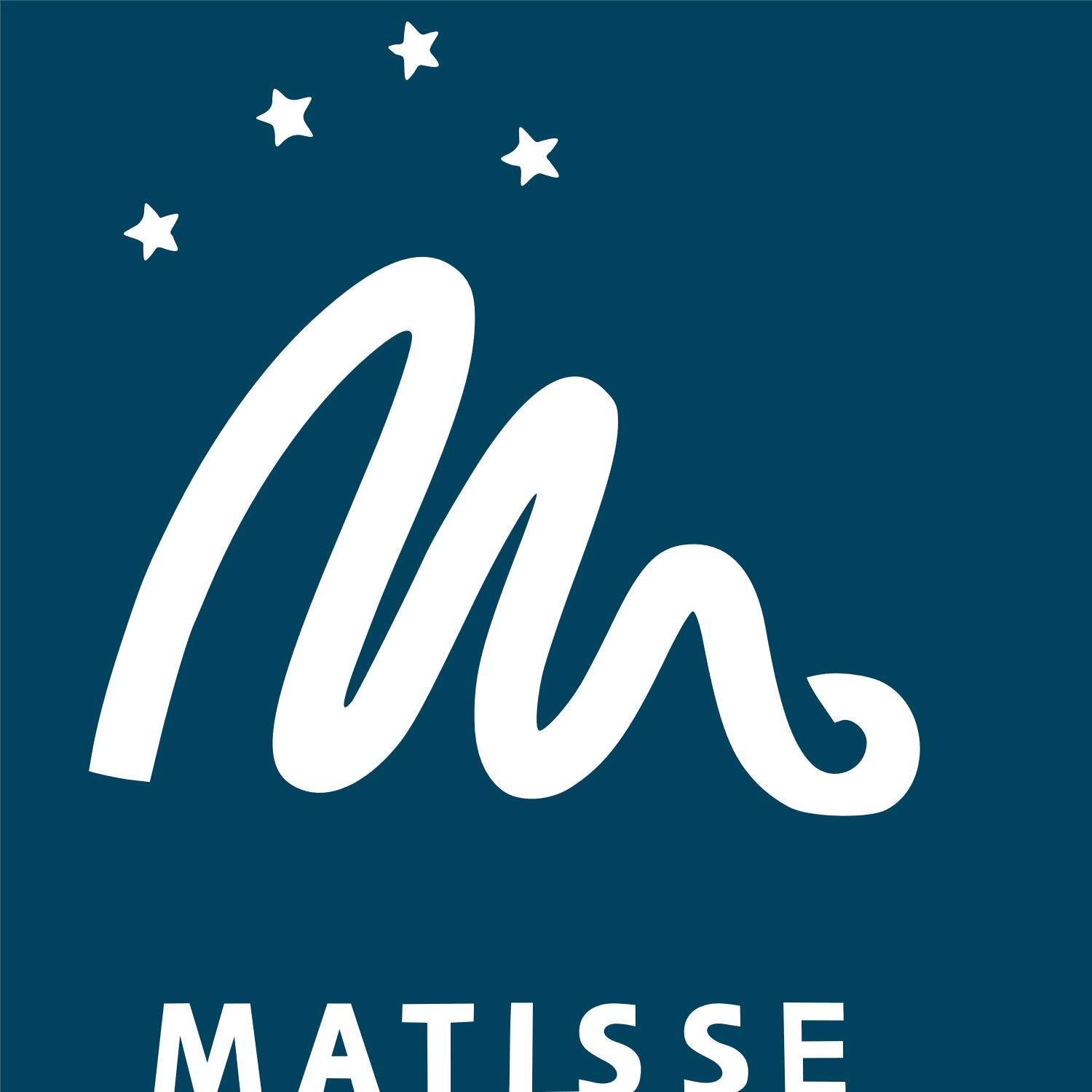 MATISSE Data Reduction Software
About the Photometry in Hybrid mode
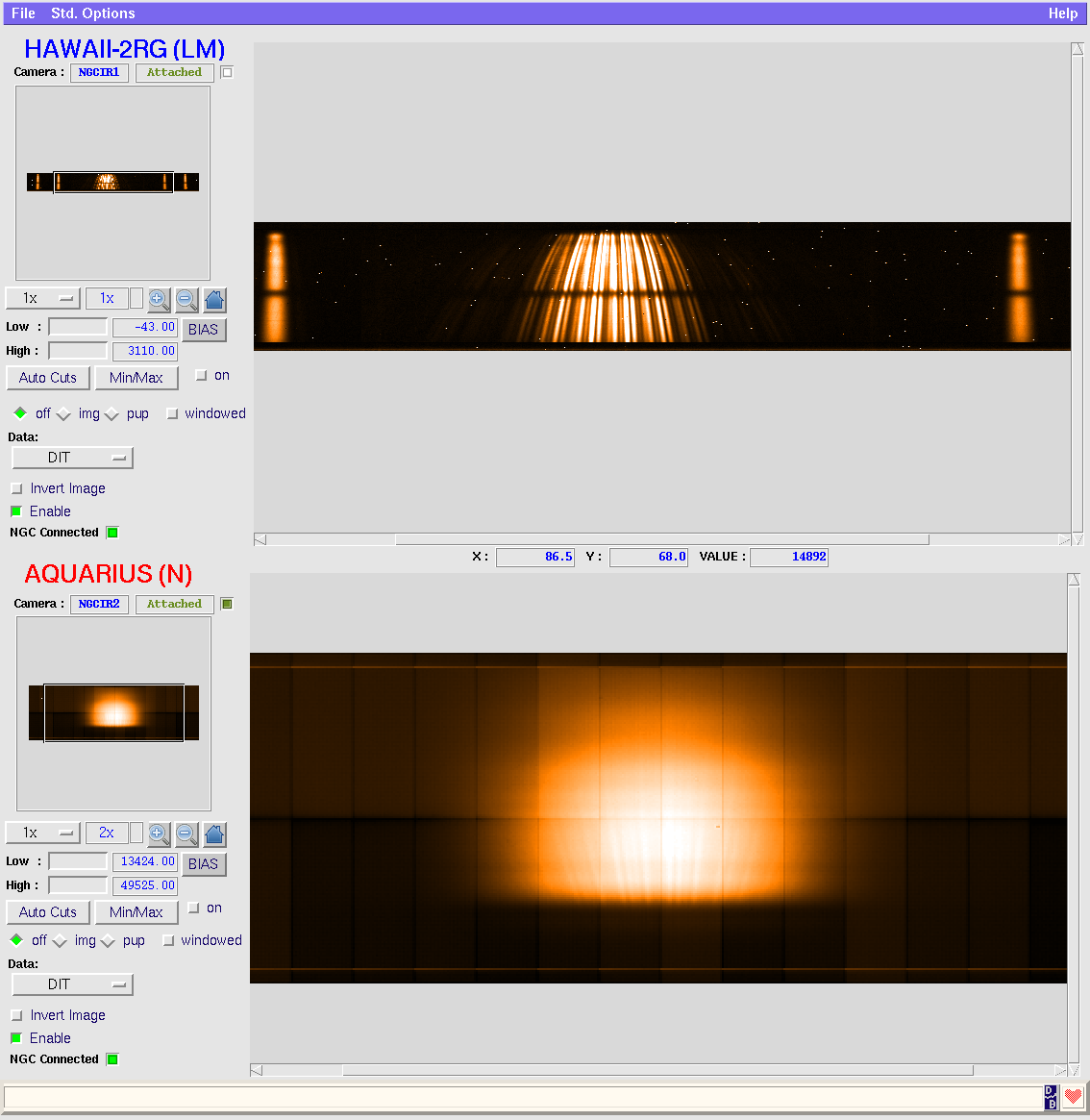 L&M bands : SIPHOT
Hybrid sequence of observation
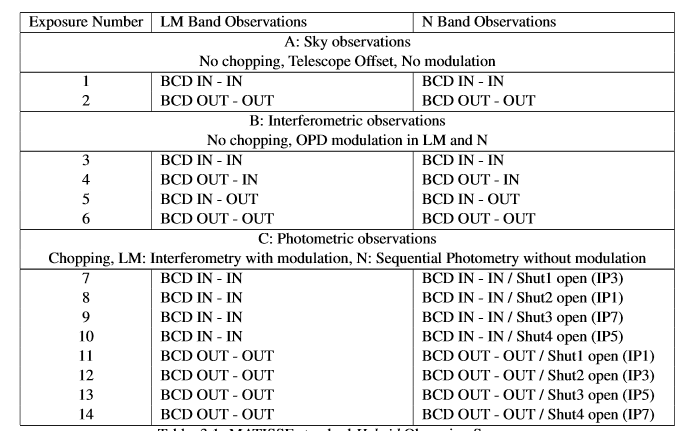 N band : HISENS
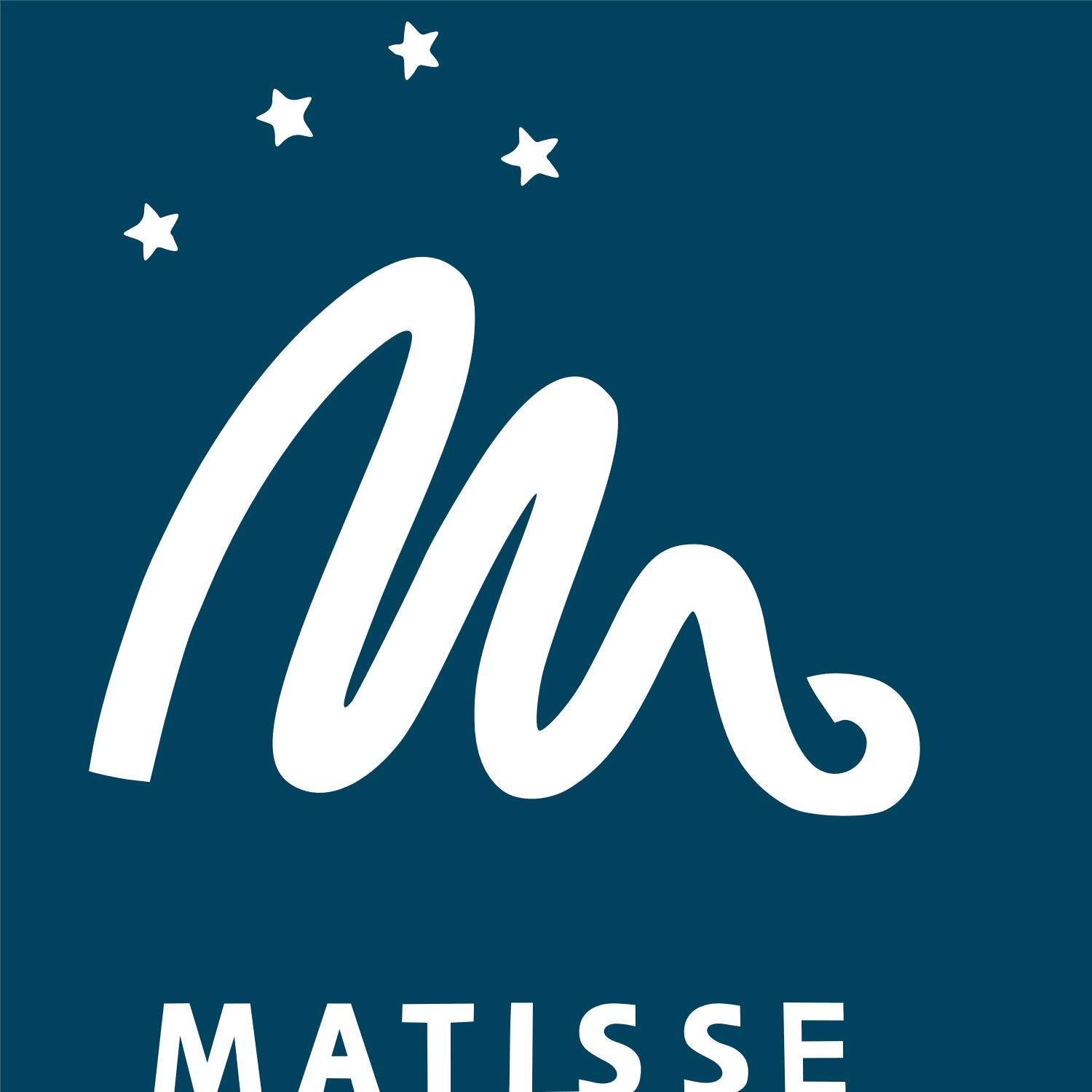 MATISSE Data Reduction Software
To Chop or not to Chop?
LM-bands 

No Chopping

No Chopped Fringes

Bad photometry
for Fainter Targets
 (limit depends on λ)

Bad visibility
 (Corr. Flux not affected)
N-band 

No Chopping

No Photometry

No visibility
 (only Corr. Flux)
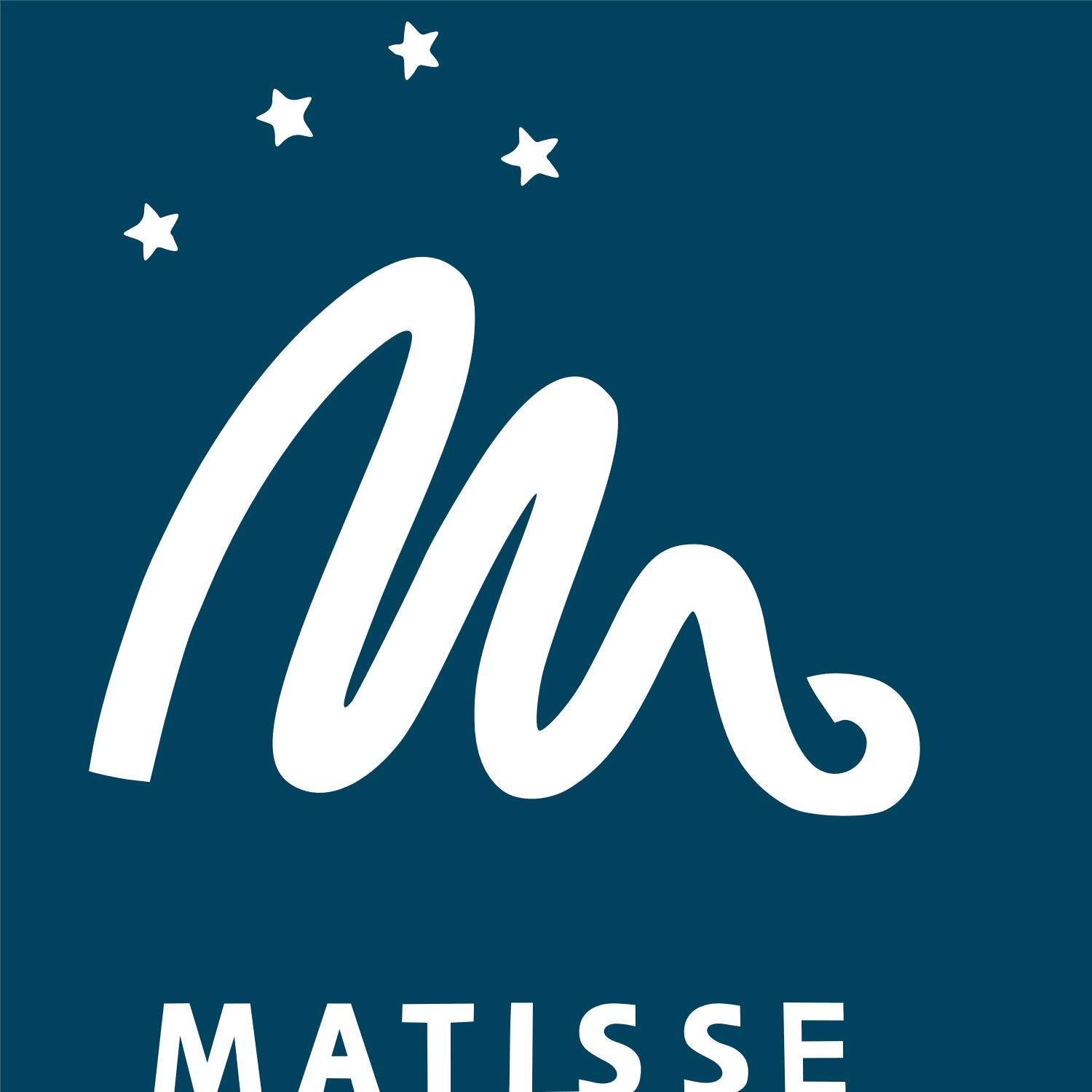 MATISSE Data Reduction Software
To Chop or not to Chop
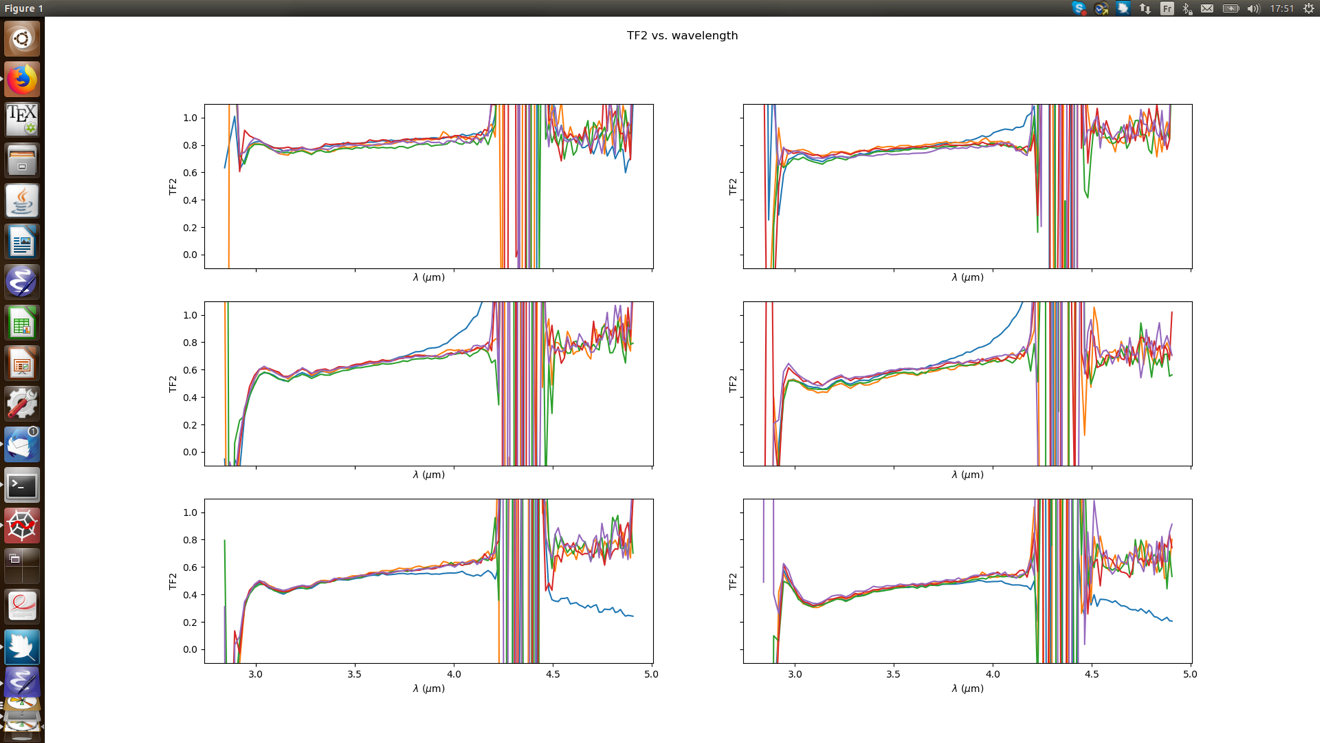 Non-chopped  (blue) diverges at 3.7um for this 14 Jy source
Consortium working on that issue (possibility to always chop)
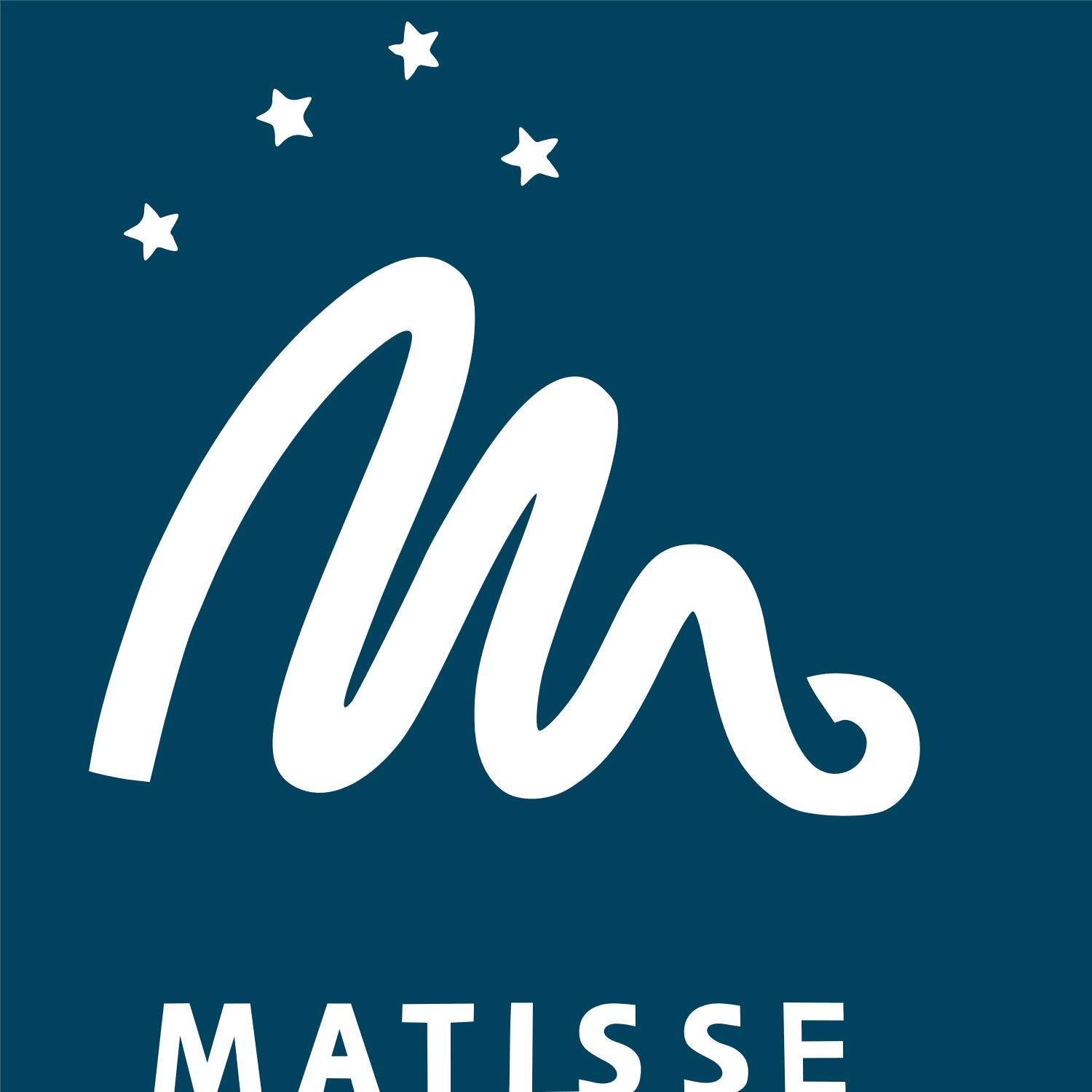 MATISSE Data Reduction Software
The BCD sequence and its consequences
U2
U1
U4
U3
BCD2
BCD1
Effects in final OIFITS files :
Swap baselines between exposures
Inverse telescopes for some baselines
Effect on closure phase too (3 Tels)

Exposure merging is not trivial!
P1 P2 P3 P4 P5 P6
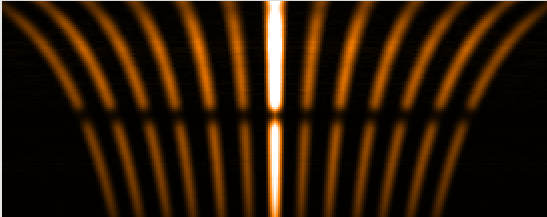 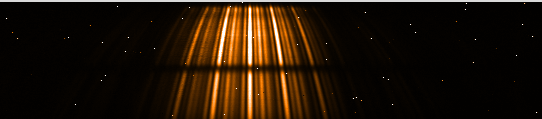 FFT
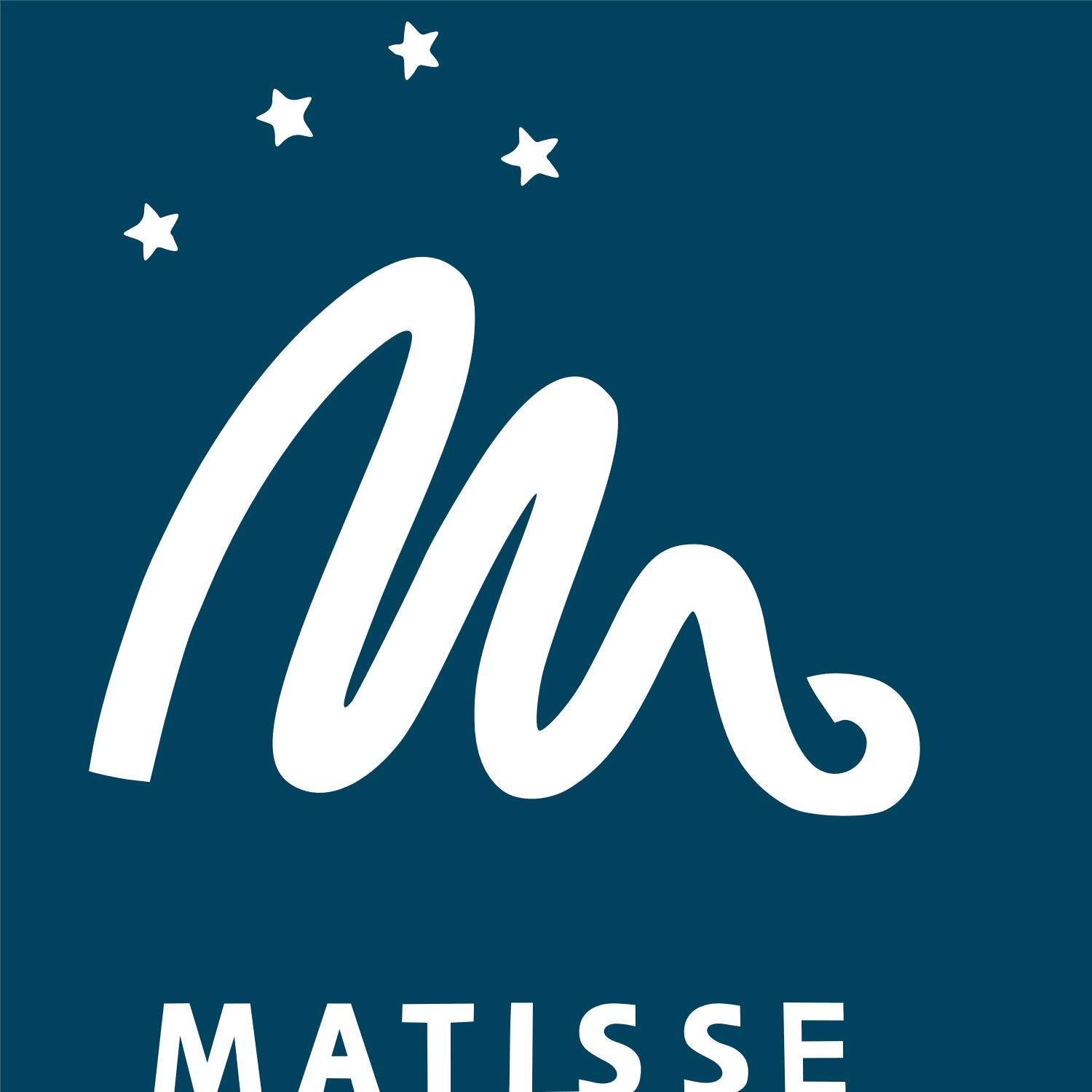 MATISSE Data Reduction Software
Data calibration : V²
Angular stellar diameter θ
from JSDC catalog
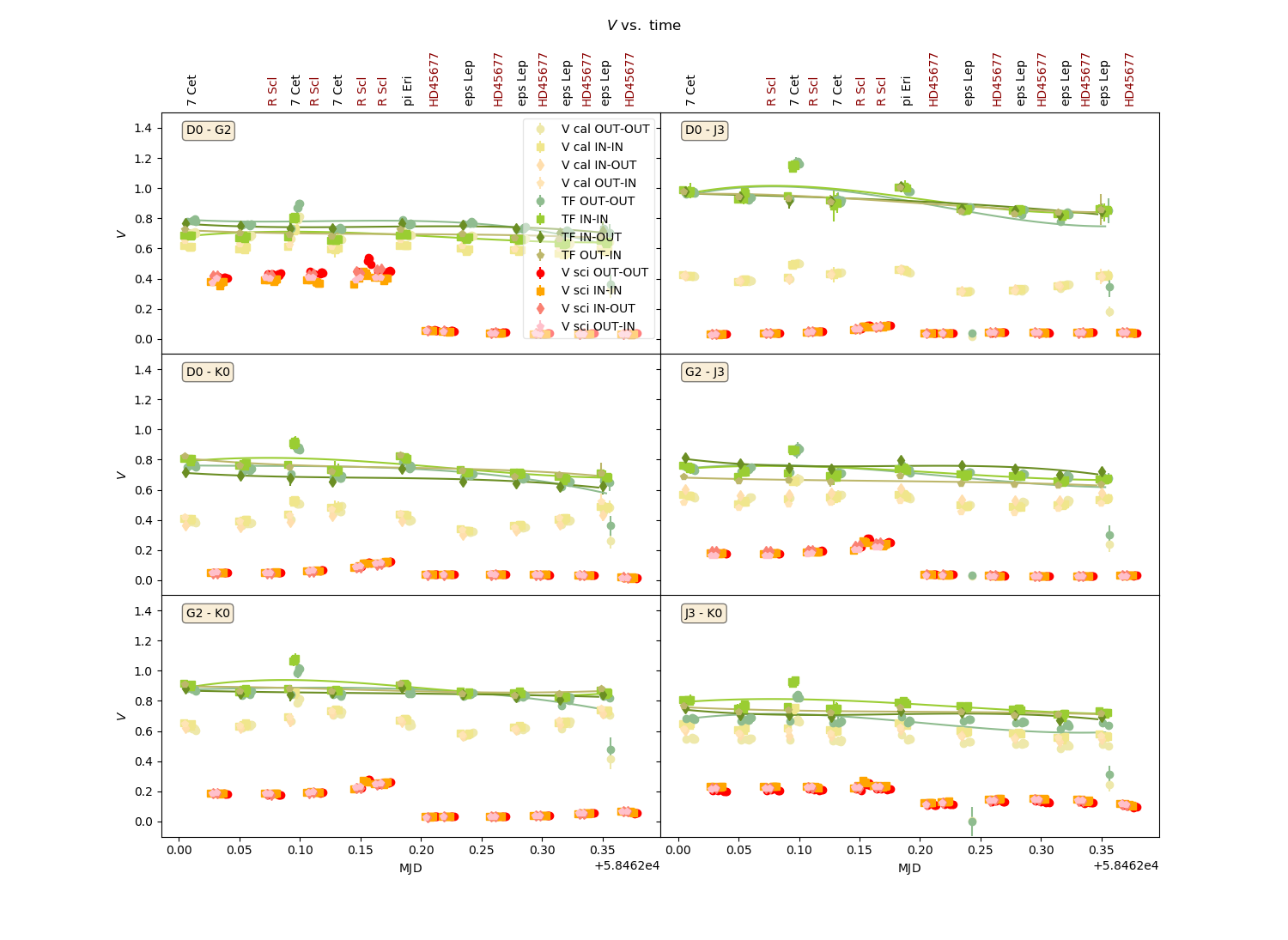 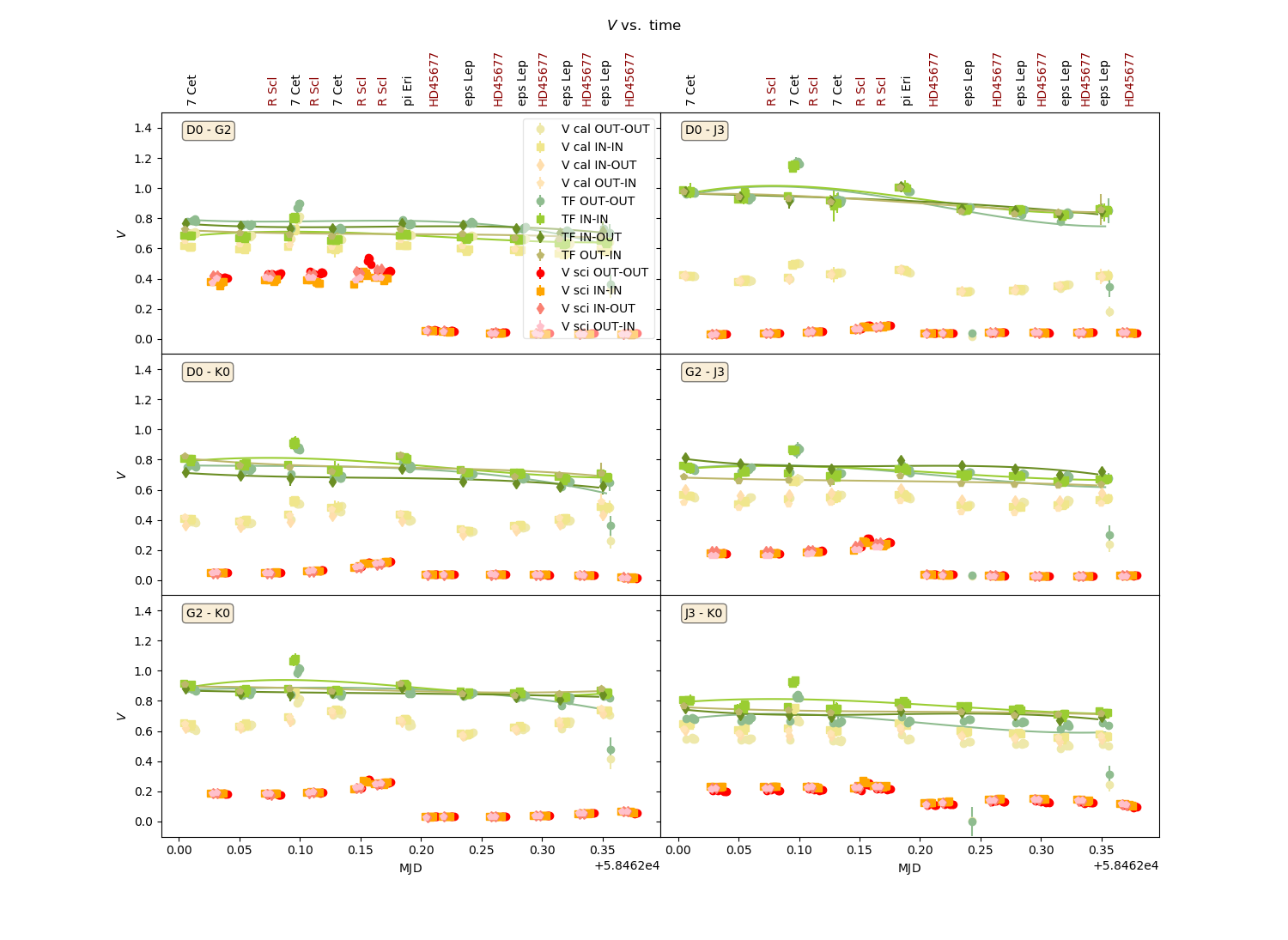 TF
Vcalibrator
Vscience
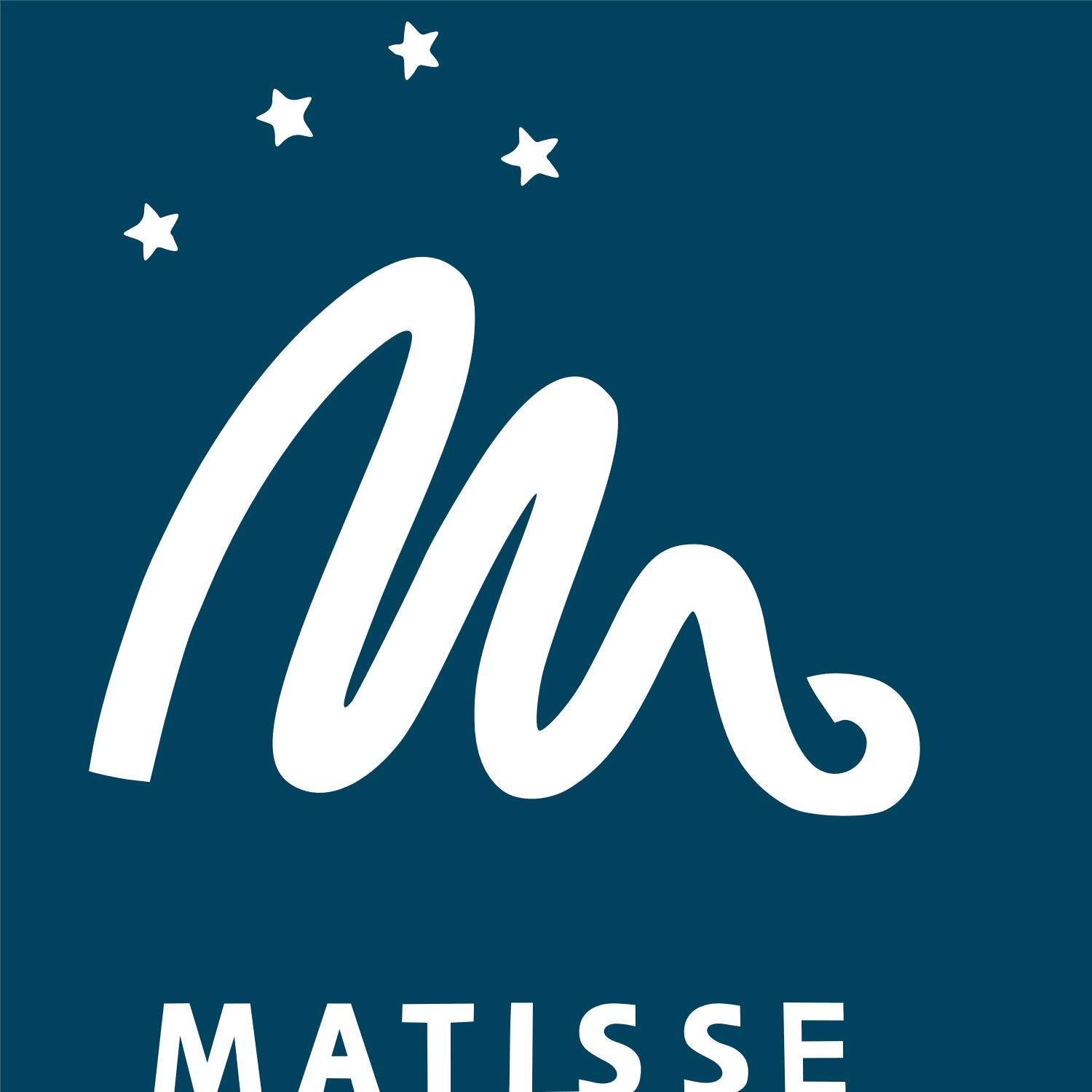 MATISSE Data Reduction Software
Data calibration : Closure phase ( and differential phase)
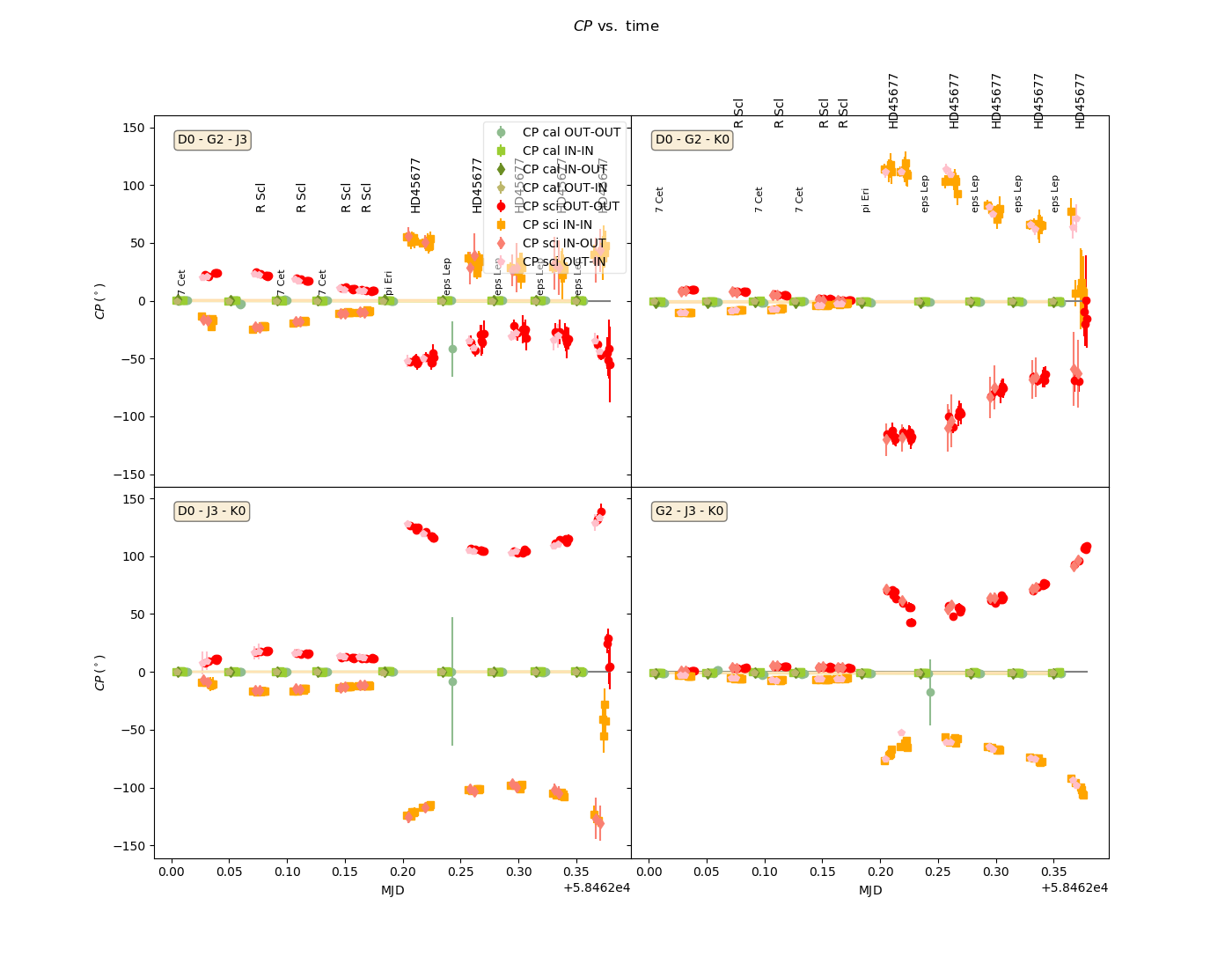 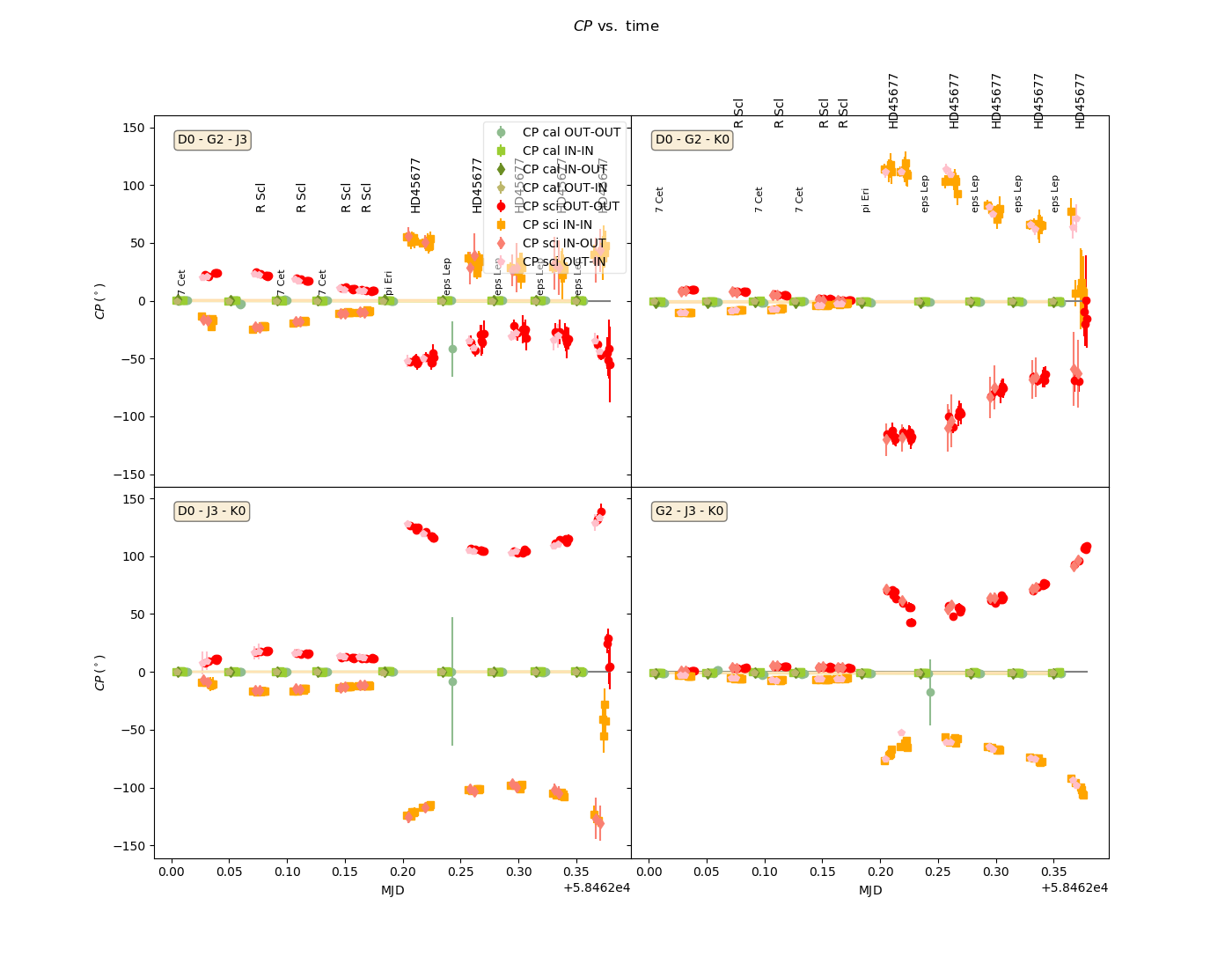 CPscience
CPcalibrator
-CPscience (BCD swap)
CP = CPscience - CPcalibrator
Computed in complex number

Same for differential phase
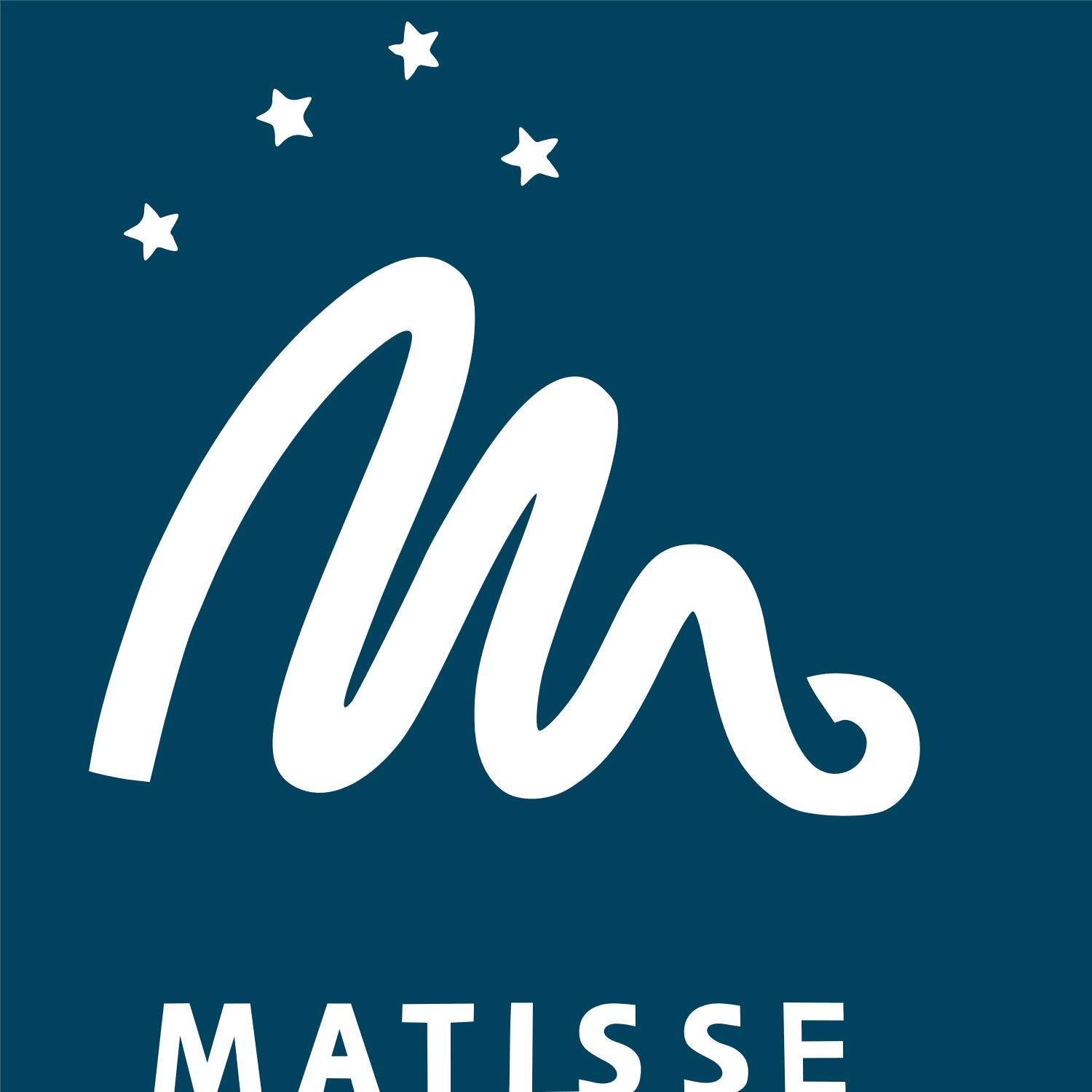 MATISSE Data Reduction Software
Data calibration : MATISSE data are spectro-interferometric
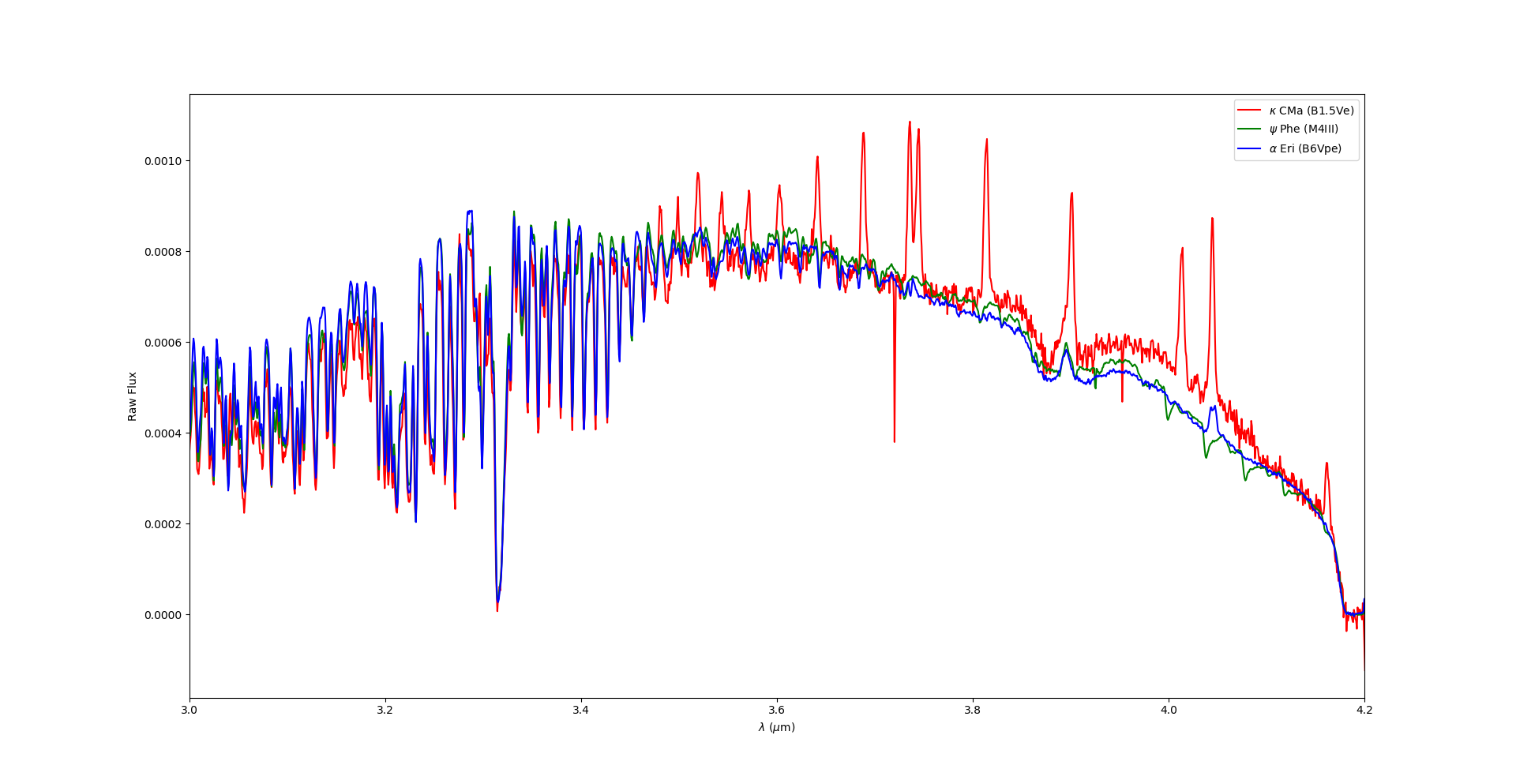 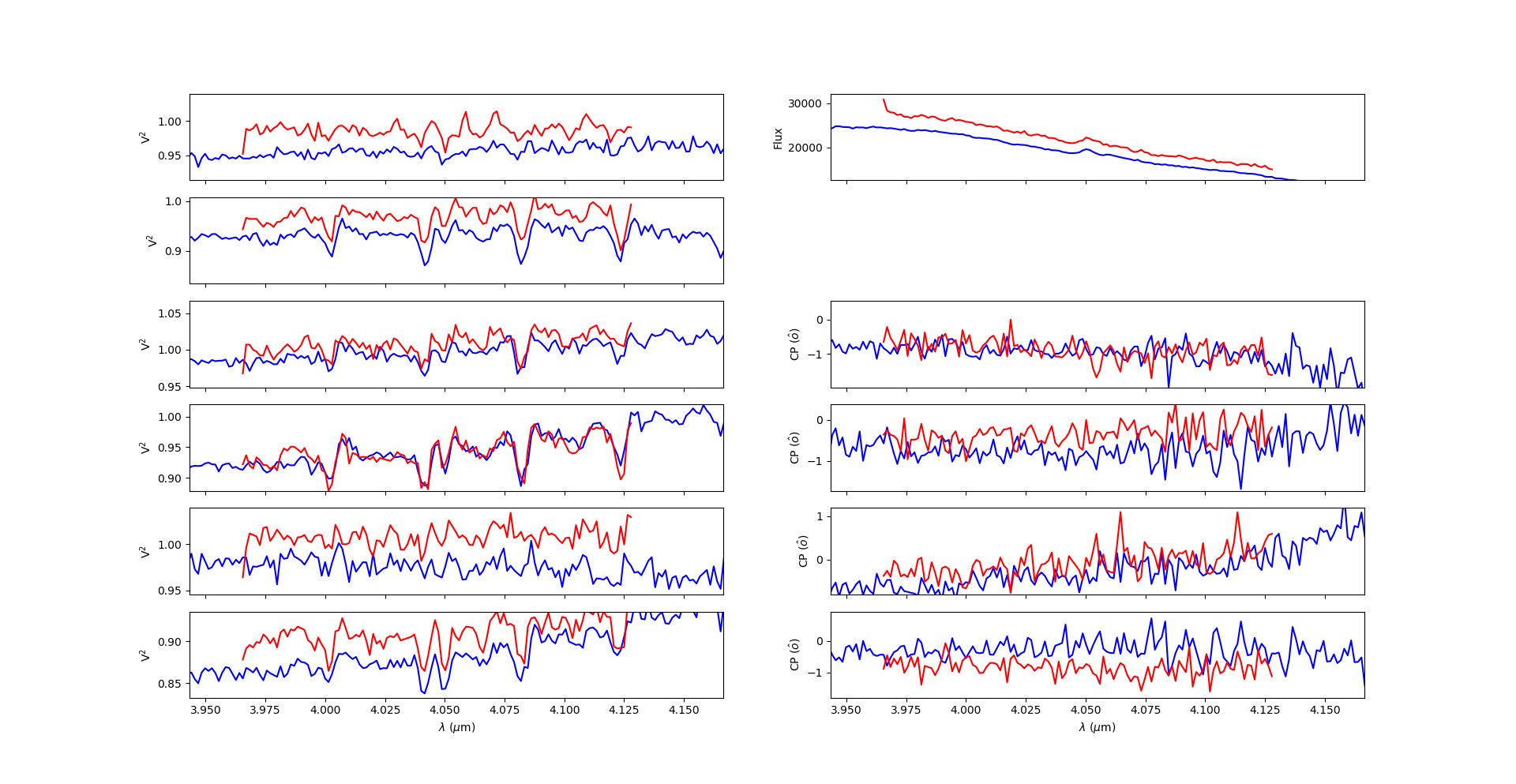 Rigel V² contaminated by  spectral features from calibrator ψ Phe
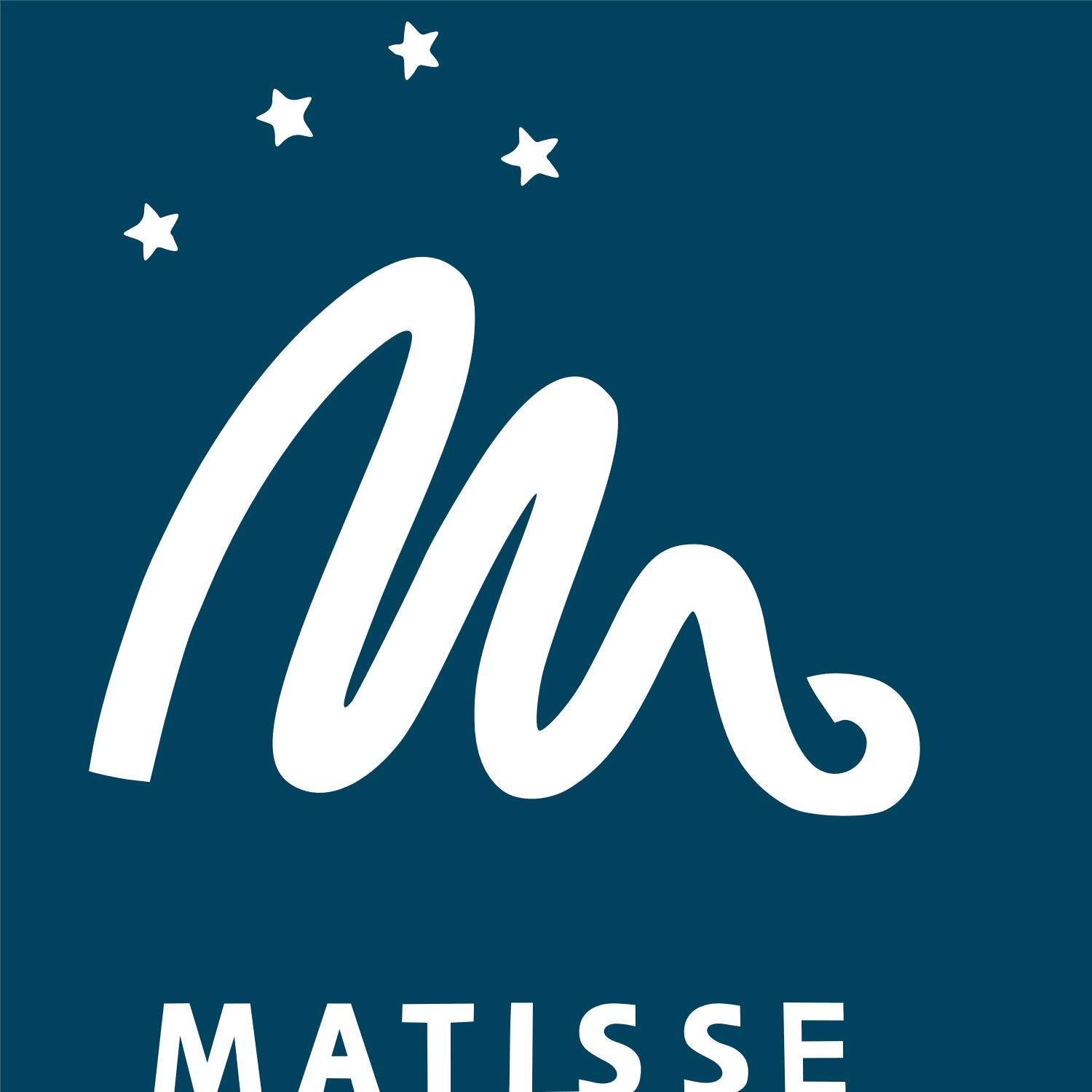 MATISSE Data Reduction Software
Reducing data with ESOREX
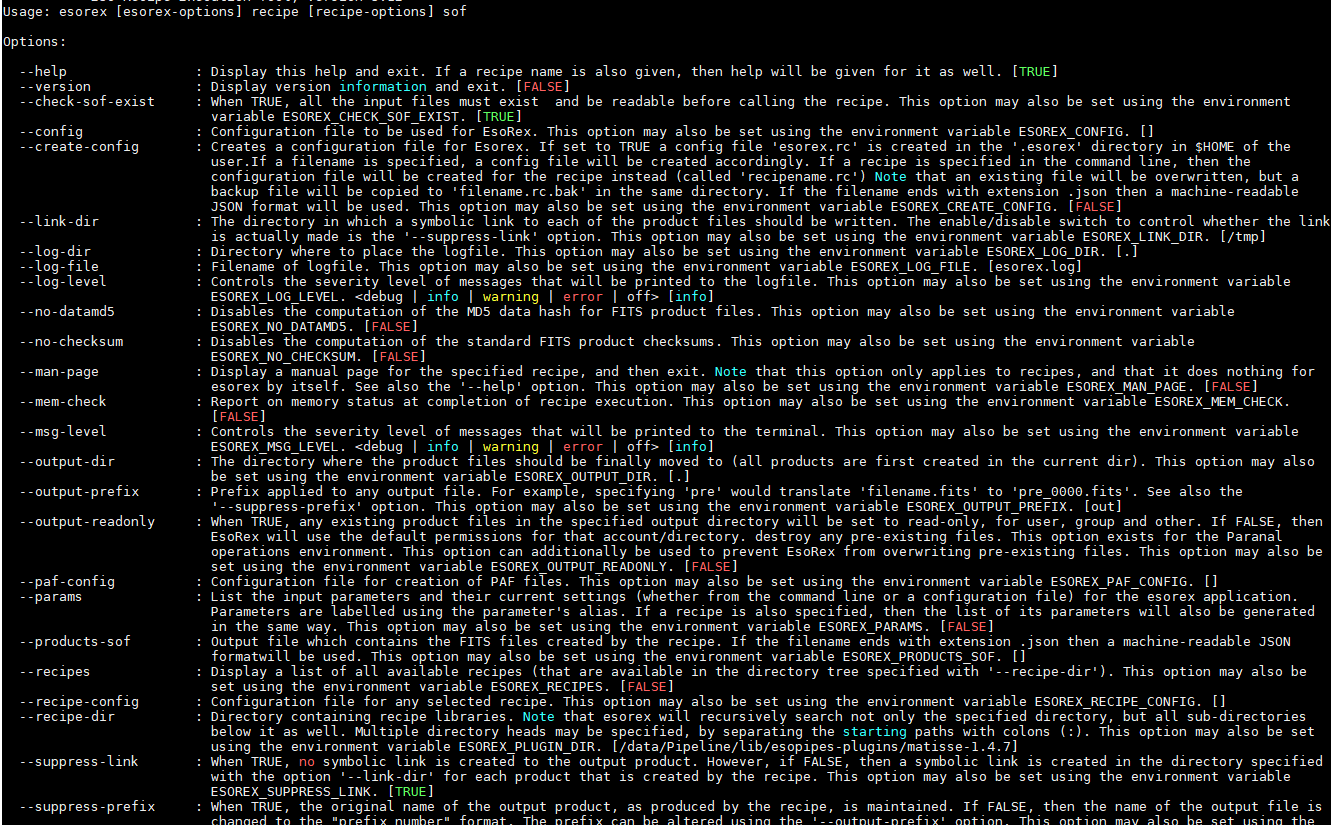 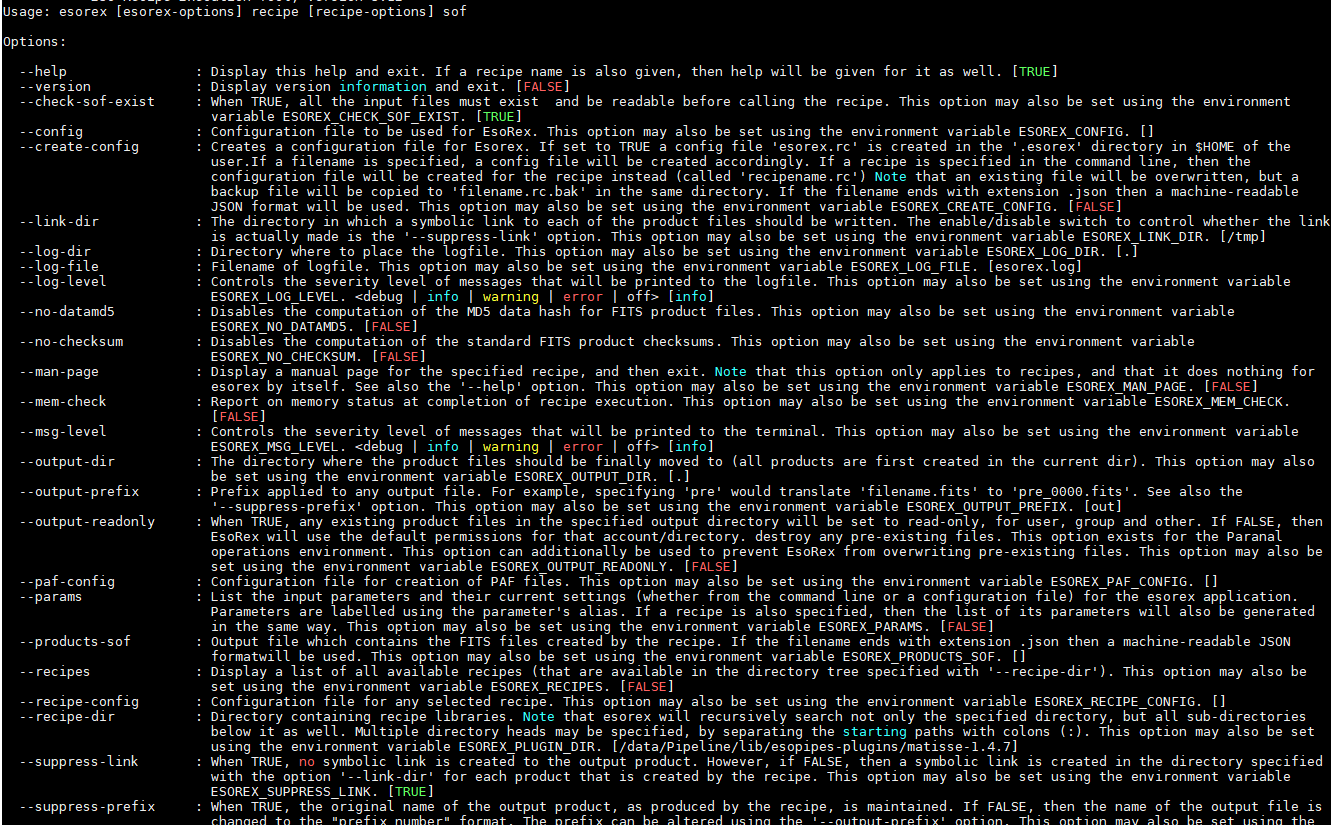 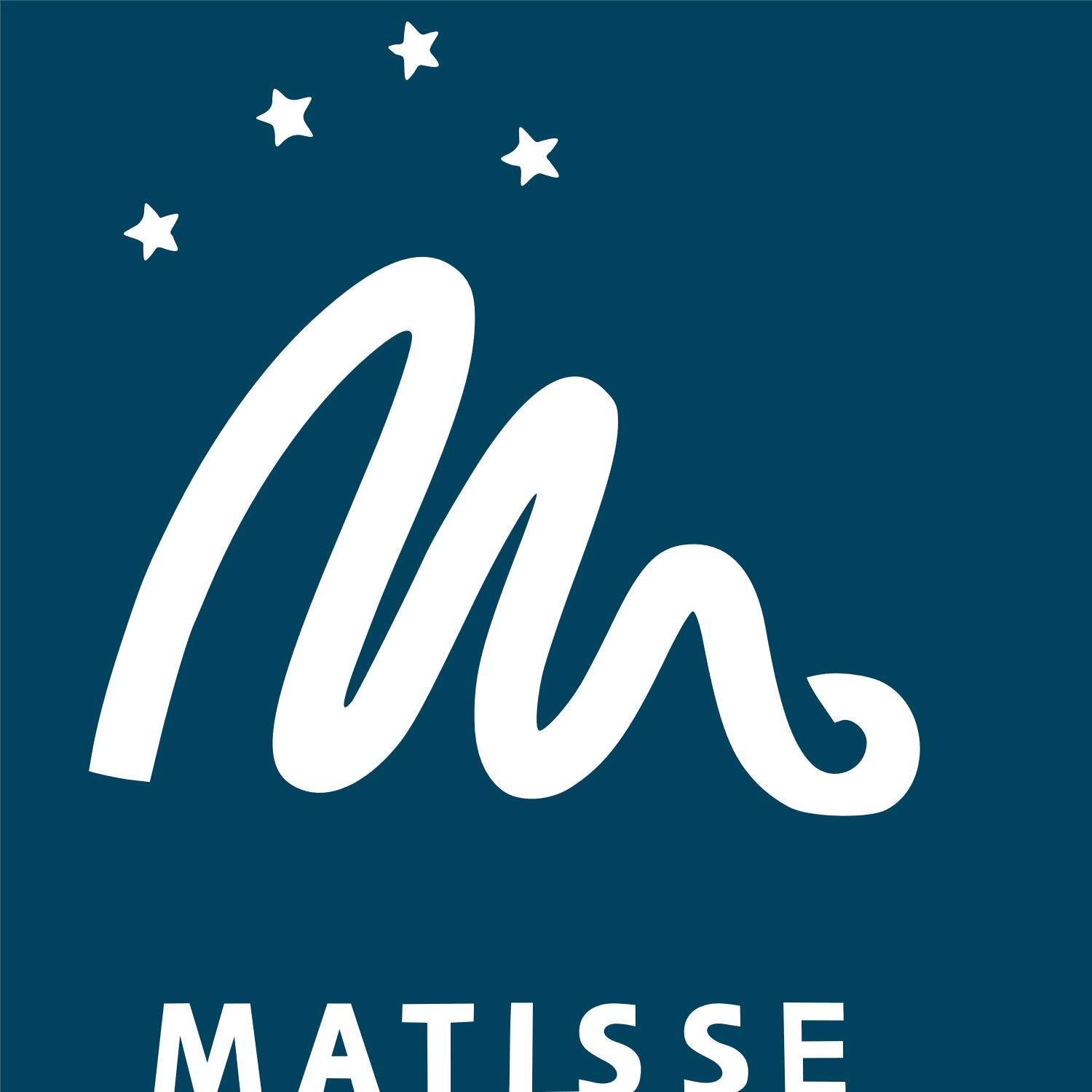 MATISSE Data Reduction Software
ESOREX  mat_raw_estimates recipe options
esorex --man-page mat_raw_estimates
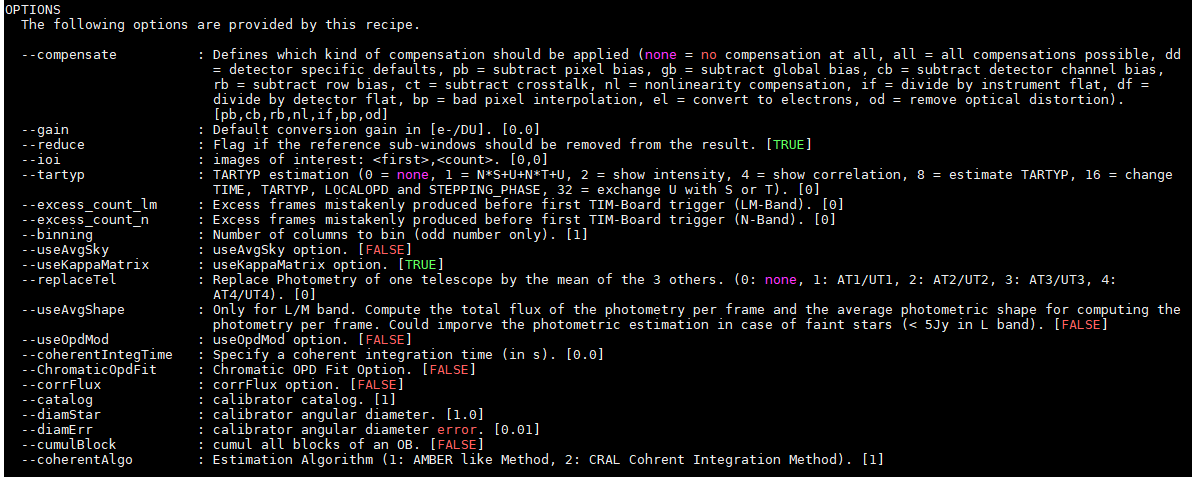 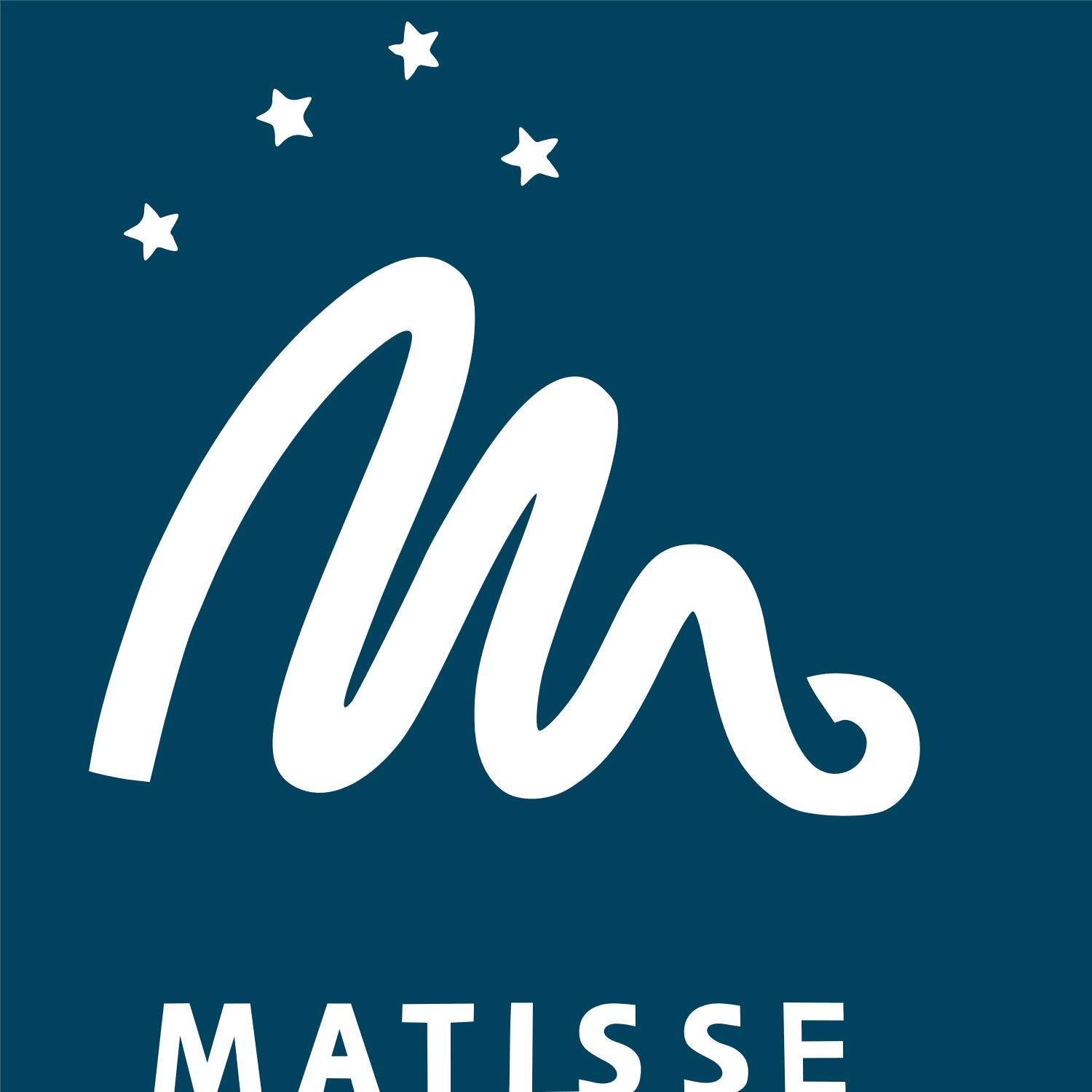 MATISSE Data Reduction Software
ESOREX  mat_raw_estimates recipe sof file
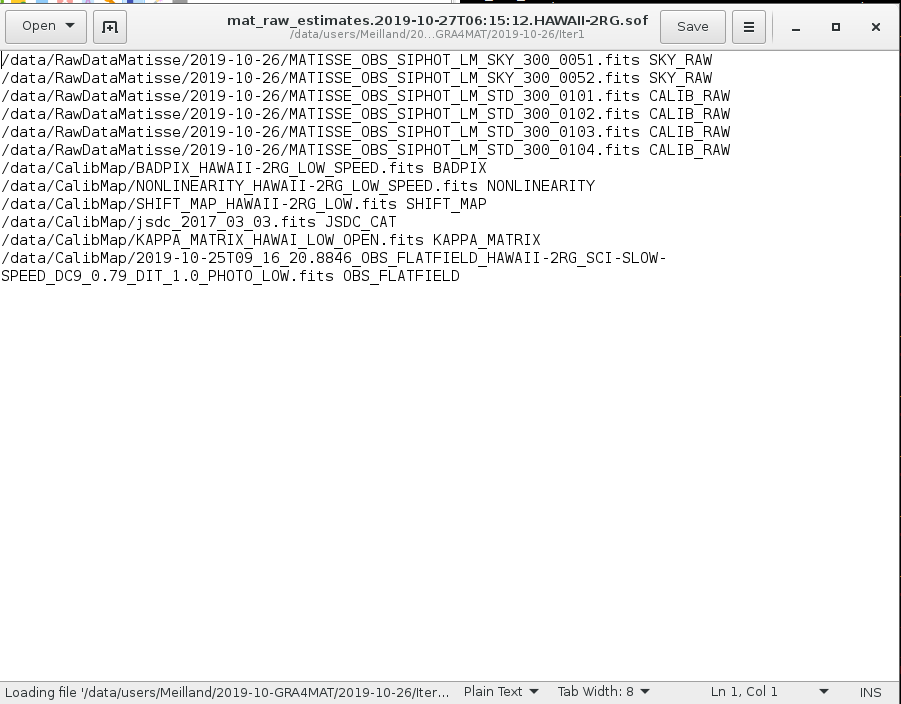 Observations
Calibrations
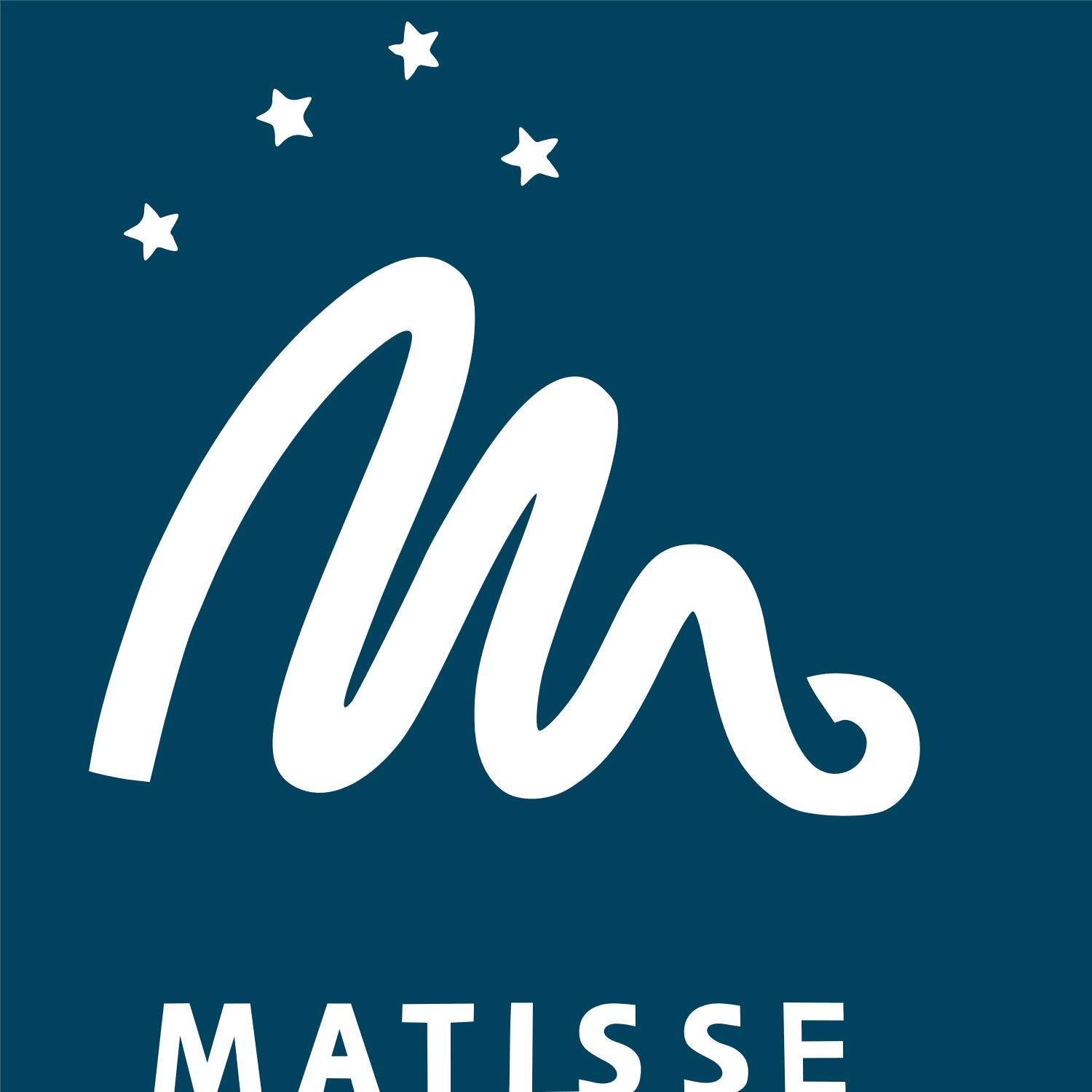 MATISSE Data Reduction Software
Quick view on the REFLEX GUI
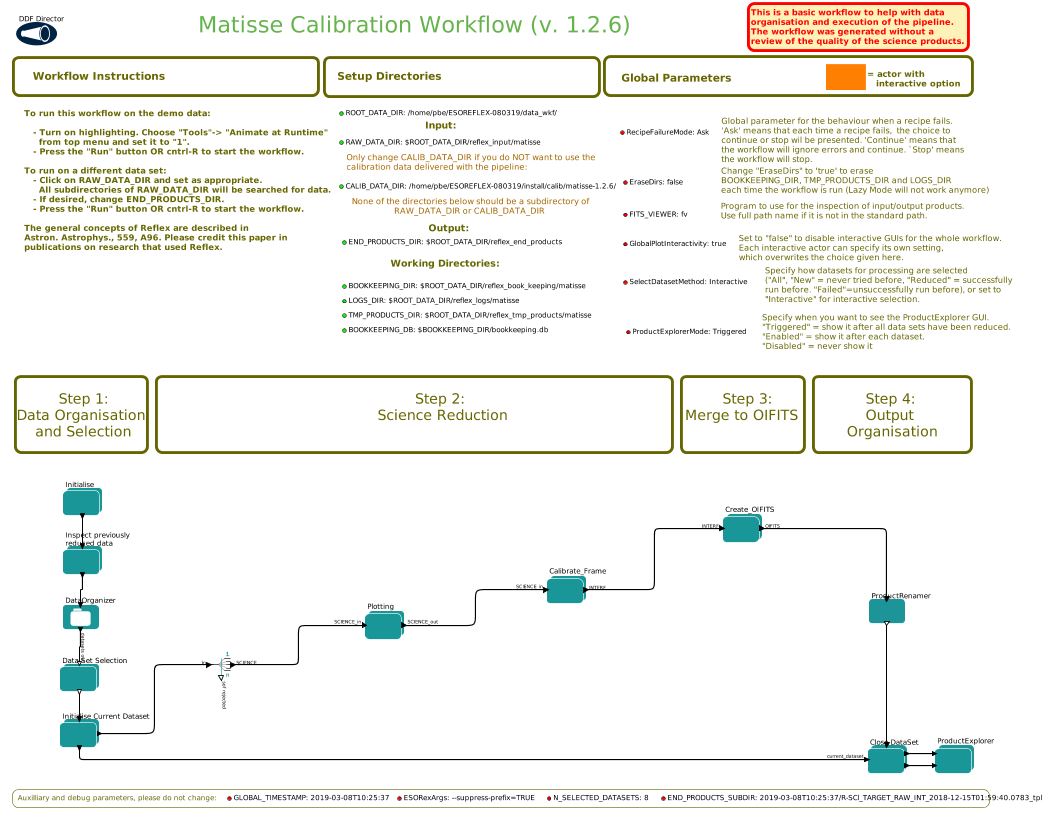 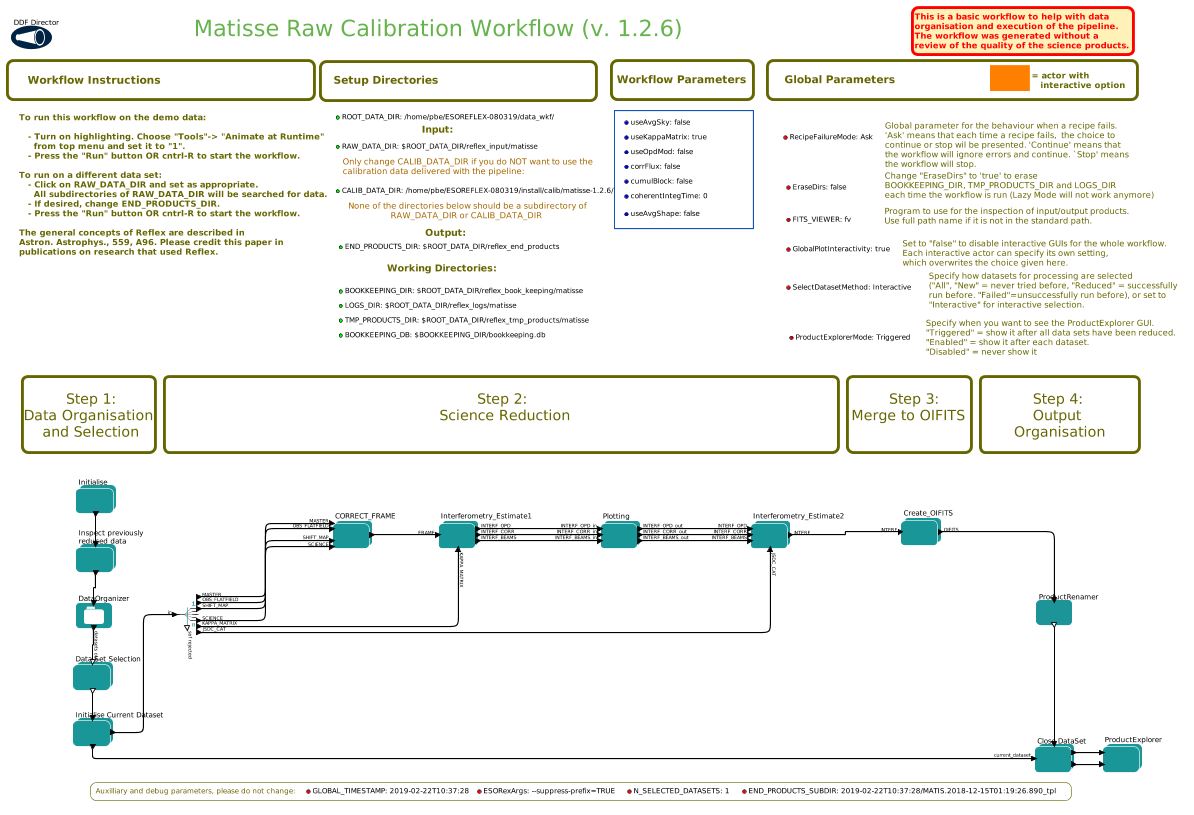 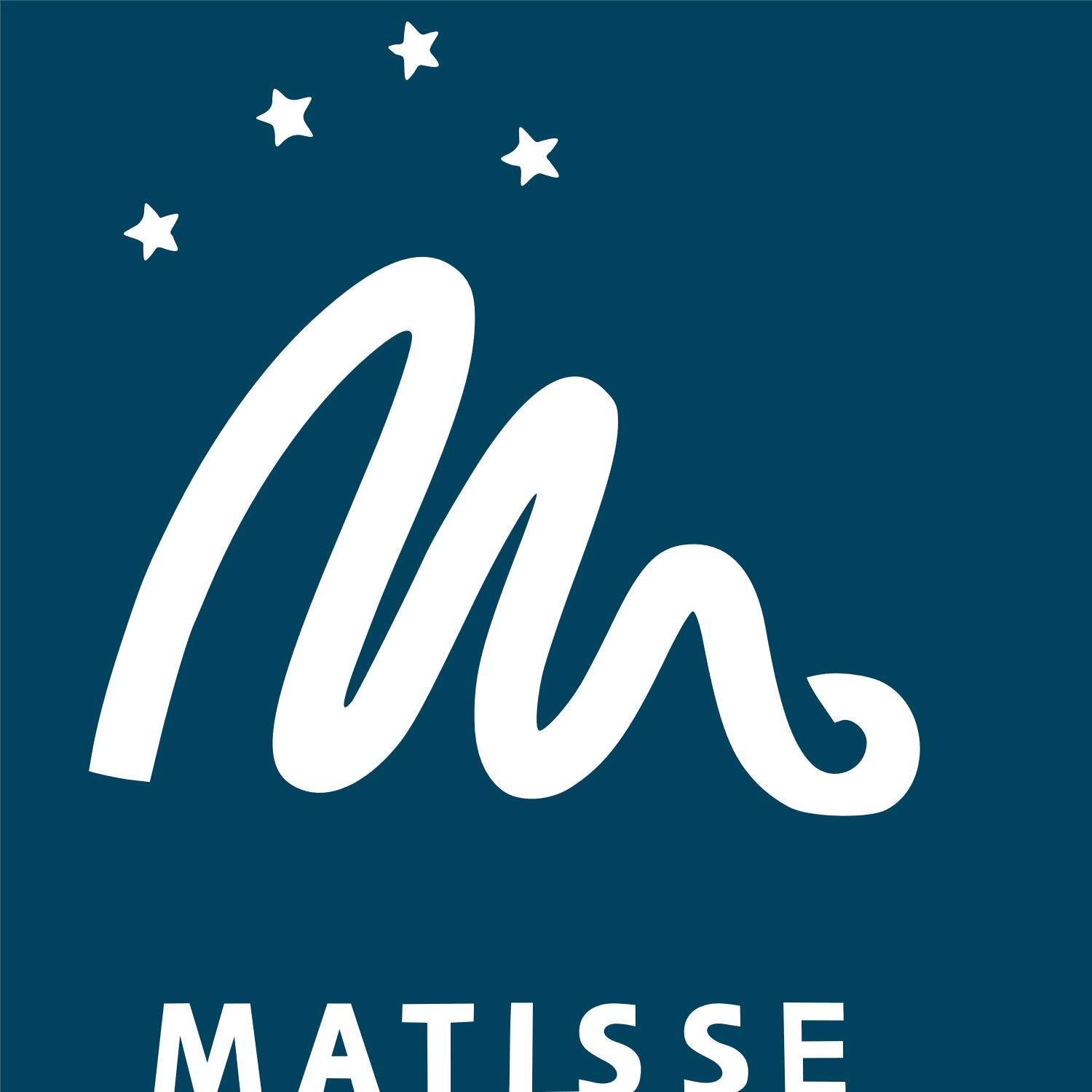 MATISSE Data Reduction Software
Quick view on the REFLEX GUI
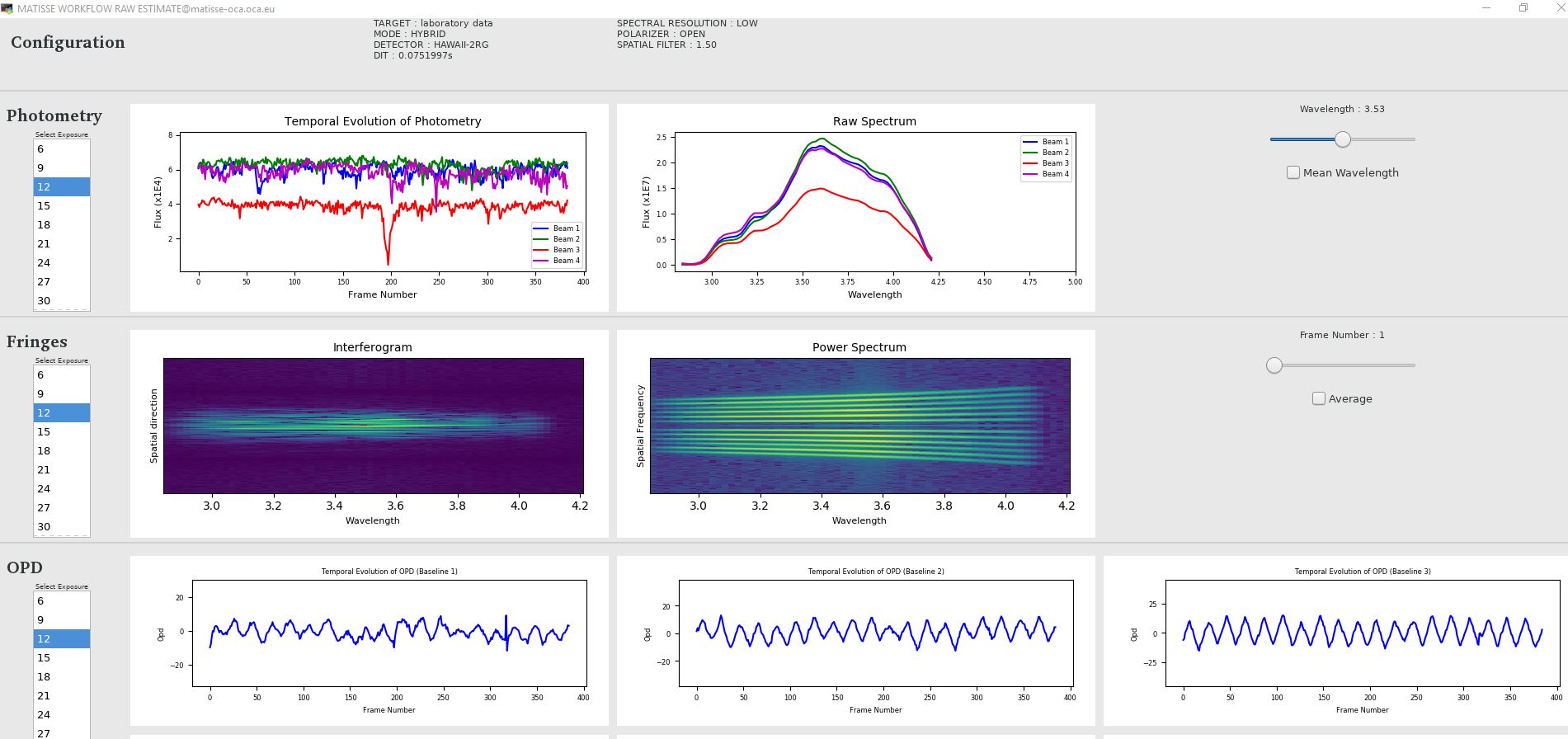 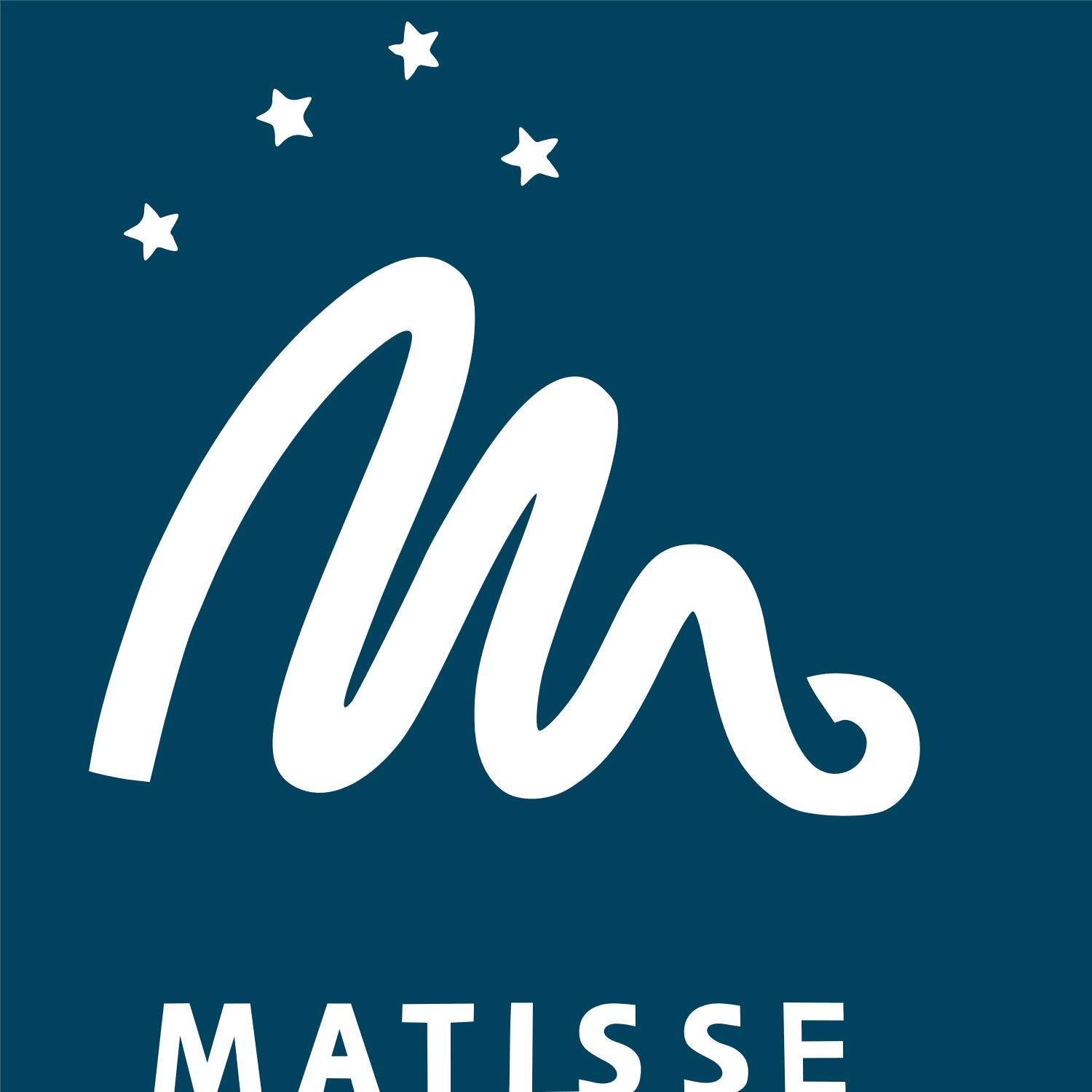 MATISSE Data Reduction Software
Quick view on the REFLEX GUI
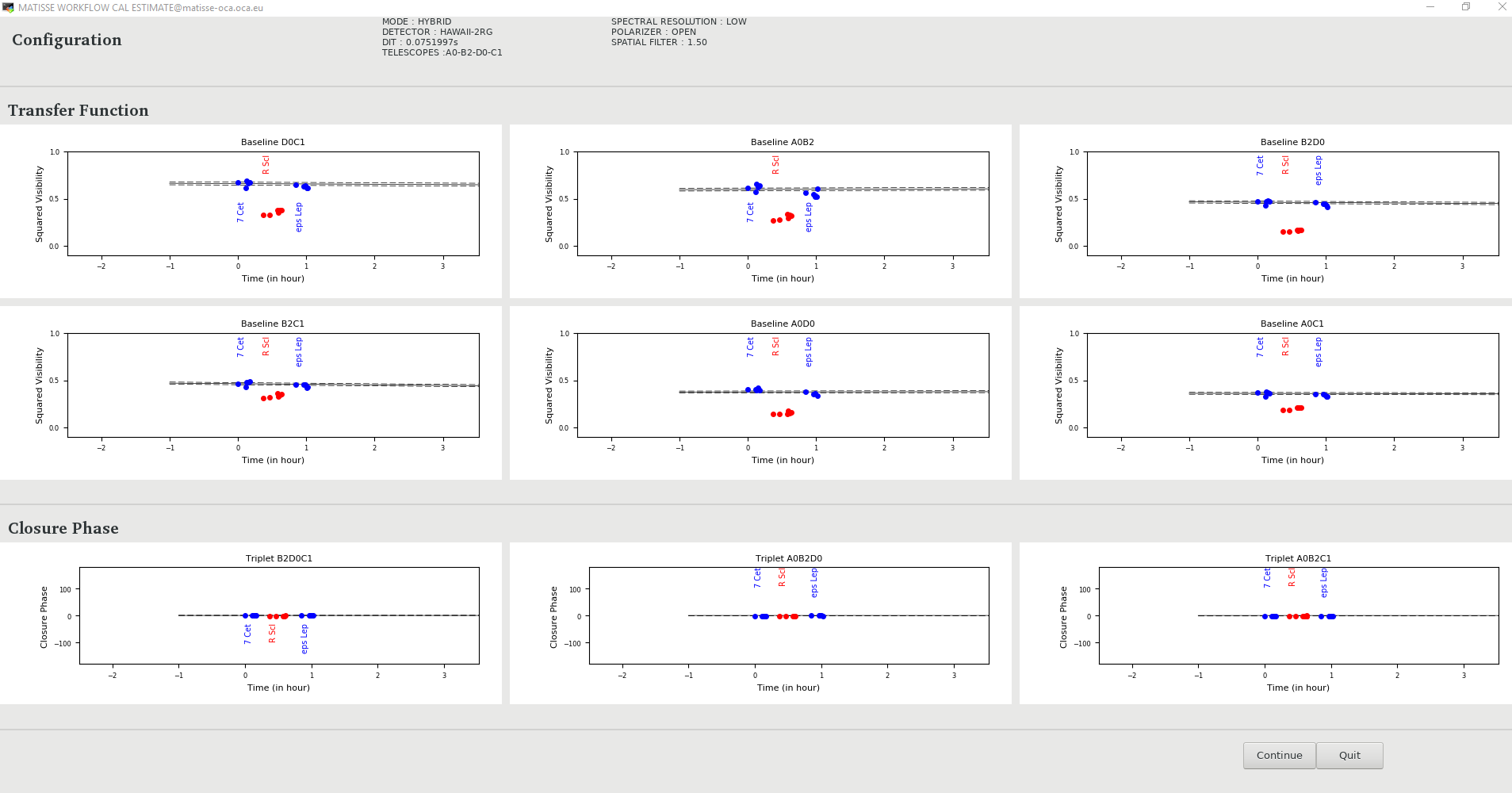 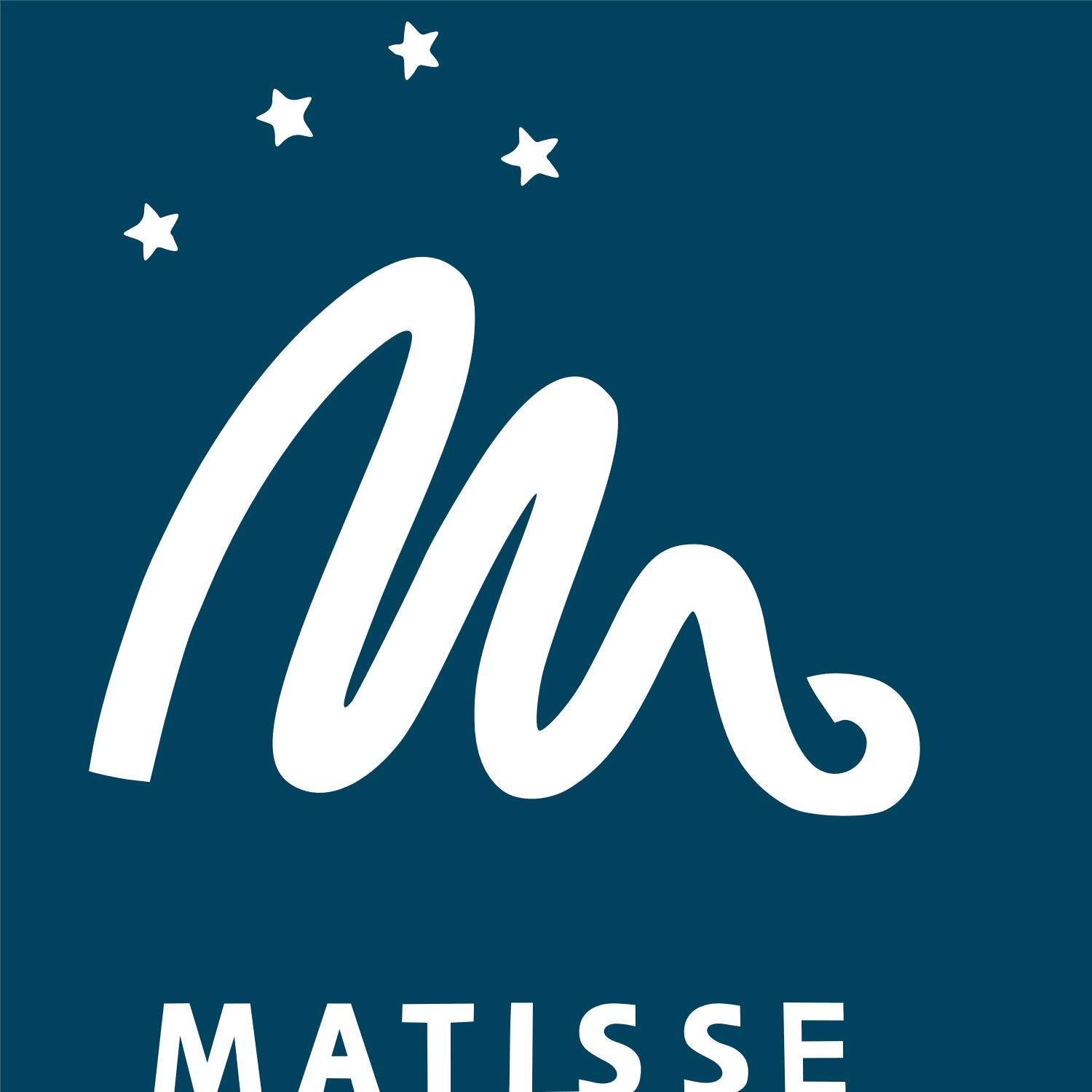 MATISSE Data Reduction Software
The consortium python tools
Download and installation instruction on the OCA gitlab repository
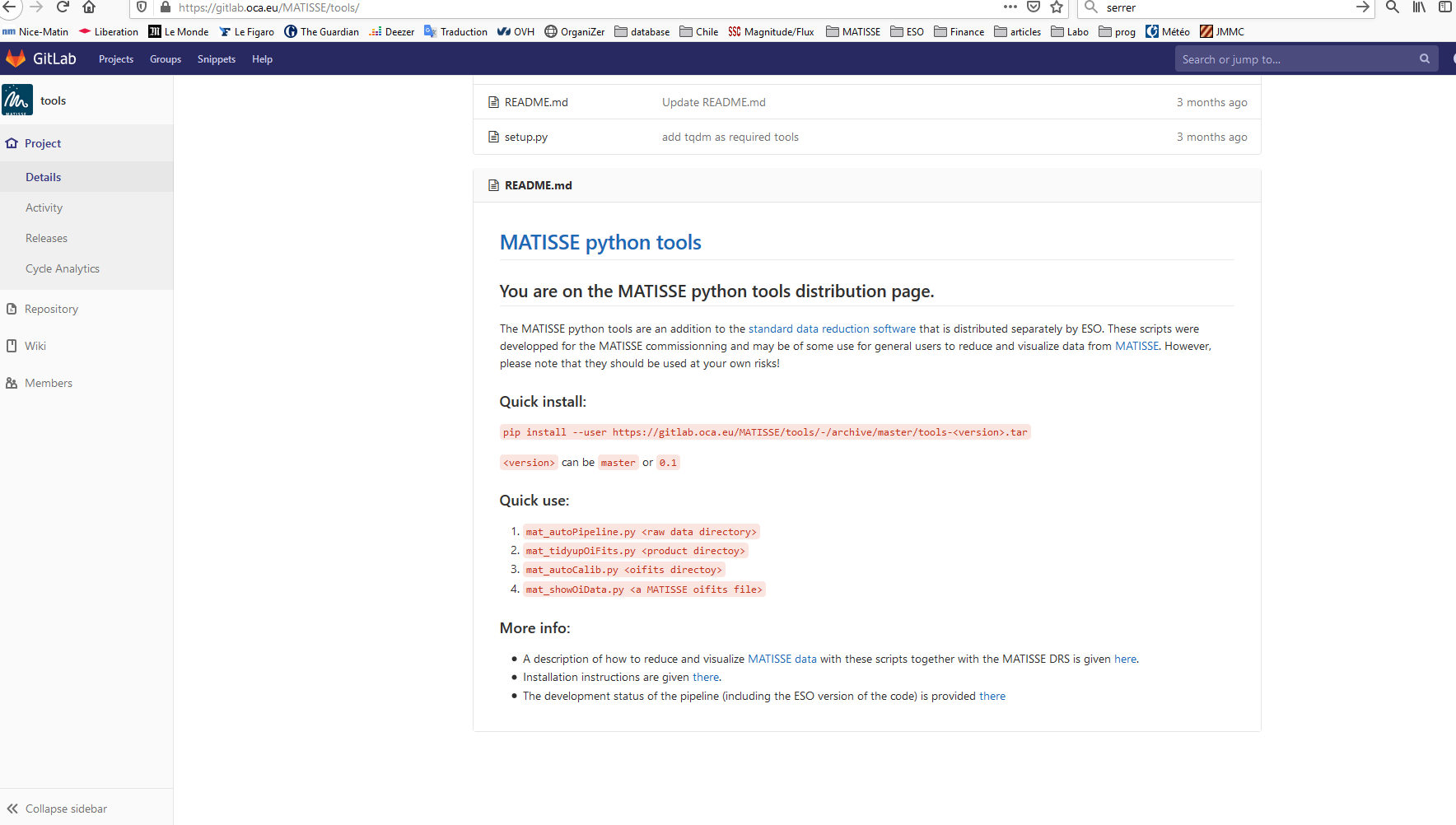 https://gitlab.oca.eu/MATISSE/tools/
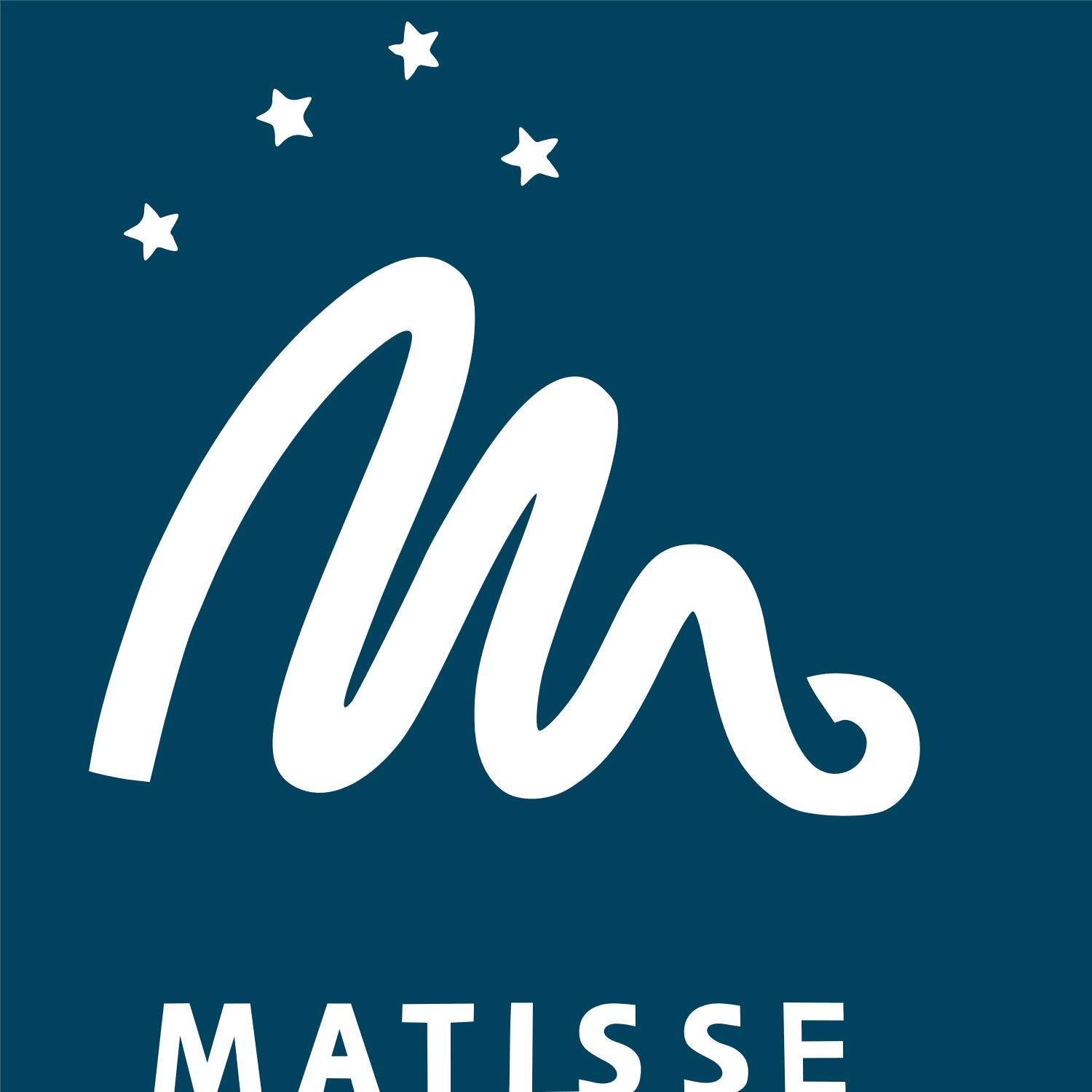 MATISSE Data Reduction Software
The consortium python tools
Data reduction:
mat_autoPipeline.py :  produces raw oifits file for a all raw data in a directory
mat_tidyupOiFits.py : renames data files after mat_automaticPipeline.py 
mat_autoCalib.py : produces calibrated data from raw oifits files.
mat_logger.py : GUI allowing to perform reduction in an interactive way

Data visualization:
mat_show_oifits.py: Interactive plotting tools from MATISSE OiFits data (raw and calibrated)
mat_showOiData.py: AMBER like summary plot of one OiFits file (Flux, V², ϕdiff, CP, Telescopes config)
mat_showOiFreq.py: V² and CP plotted as a function of the spatial frequency (B/λ )
mat_showTransFunc.py: Transfer function plot

Post-tools (upcoming) :
mat_mergeByTPLStart.py : merge all exposure of observation ( 4 in N and 4 or 12 in LM)
mat_spectralBinning.py : binning pixels into spectral channels (3 in LM and 5 in N)
Mar_spectralSmoothing.py : smooth on spectral channel instead of binning (produces more MIDI like data
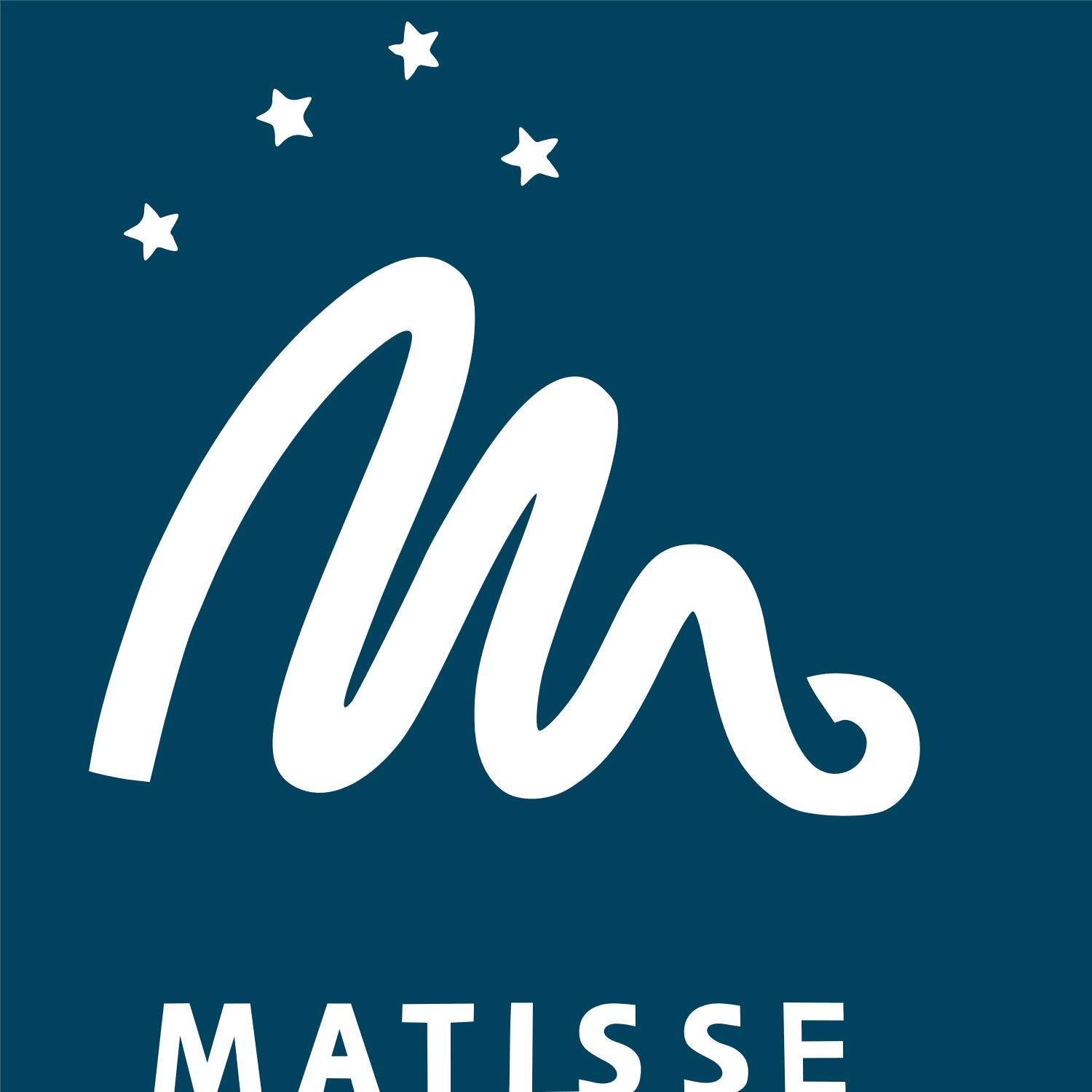 MATISSE Data Reduction Software
mat_autoPipeline.py
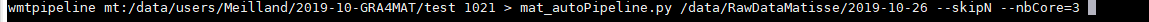 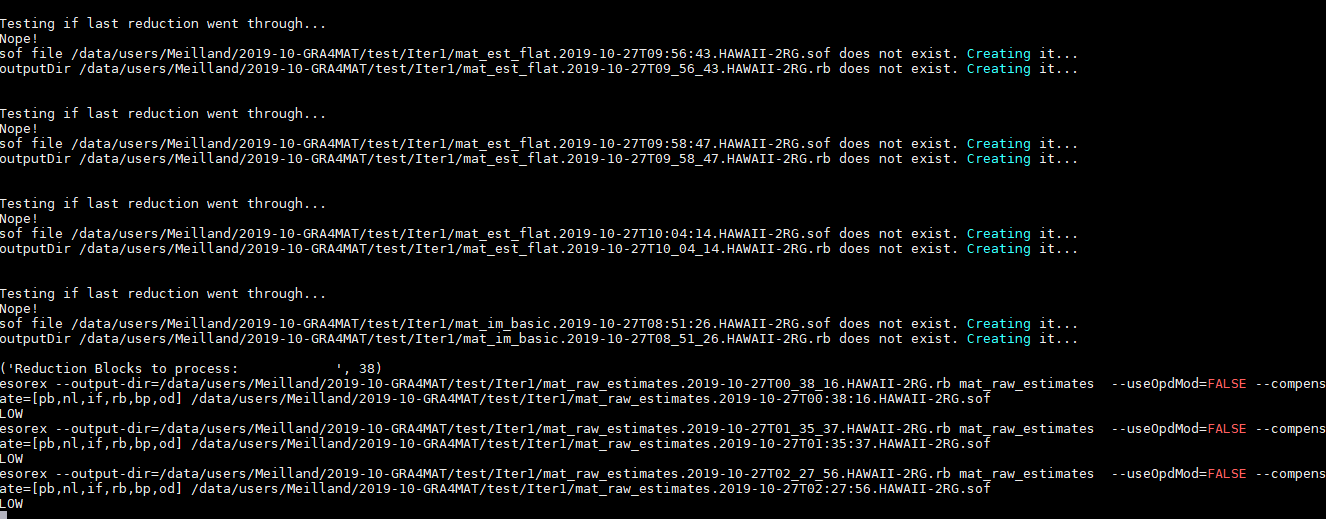 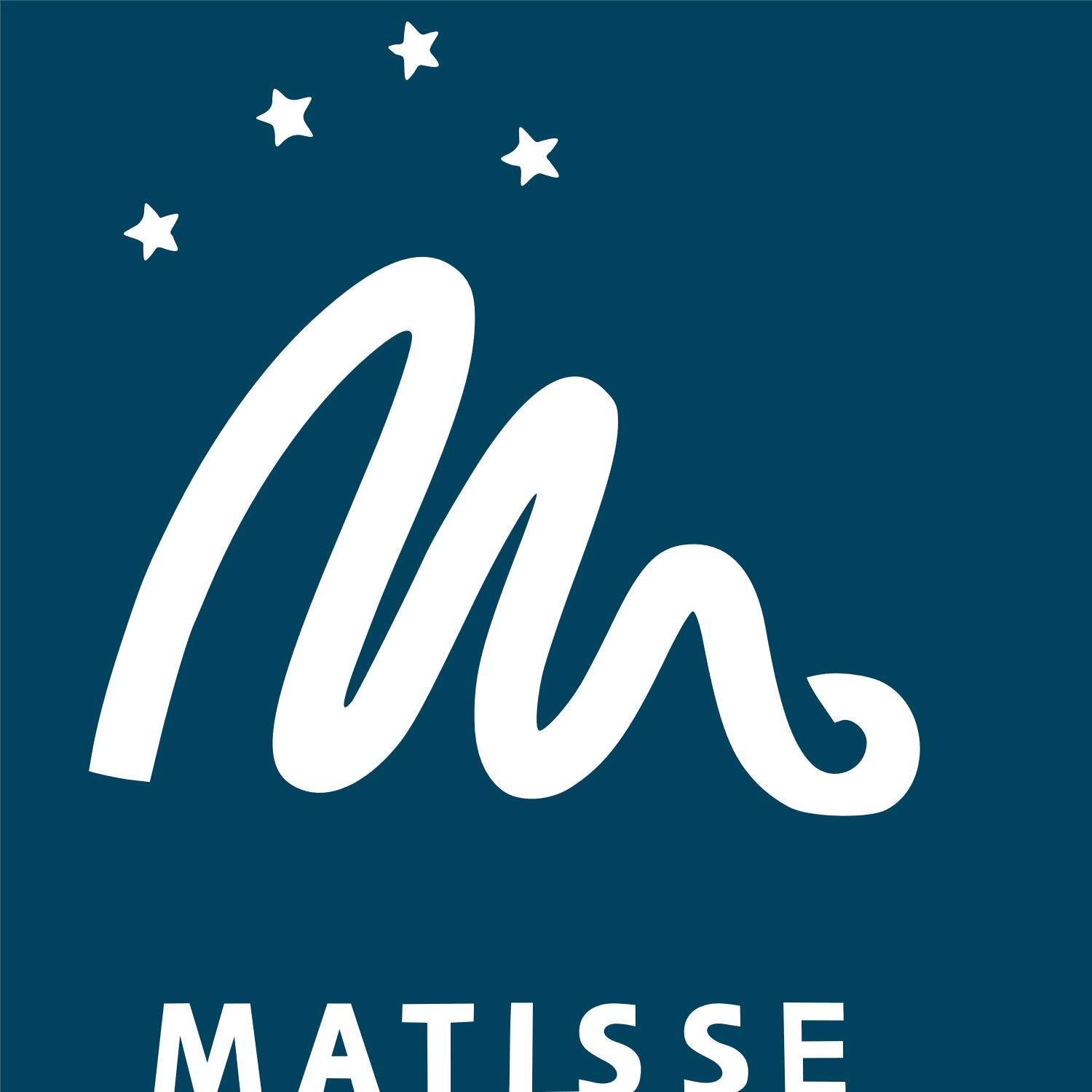 MATISSE Data Reduction Software
mat_autoPipeline.py
Example of MATISSE sof file for mat_raw_estimate recipe
Produce all SOF files for data reductions
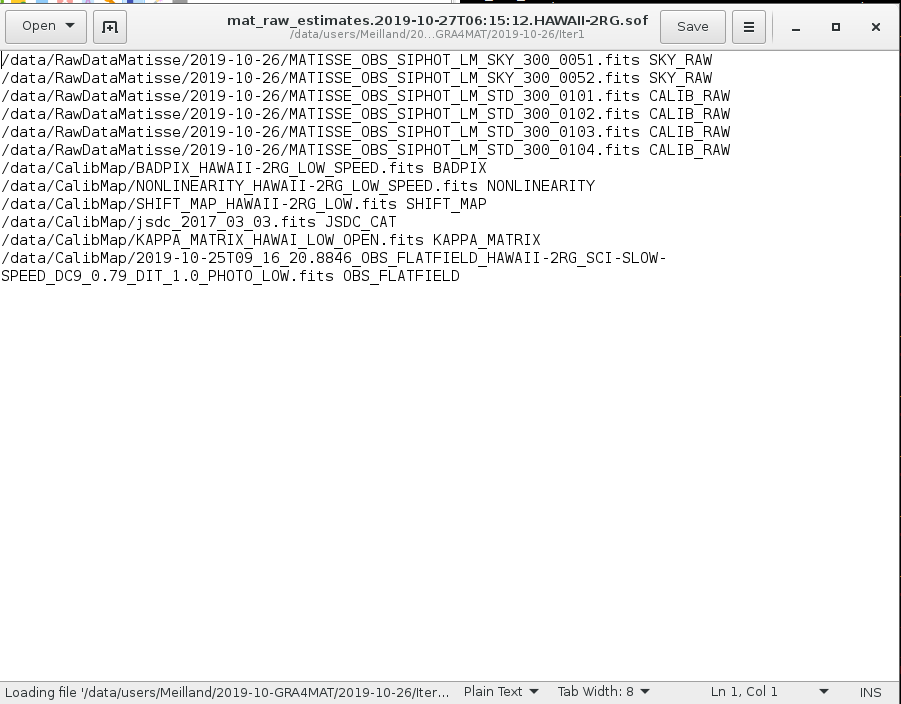 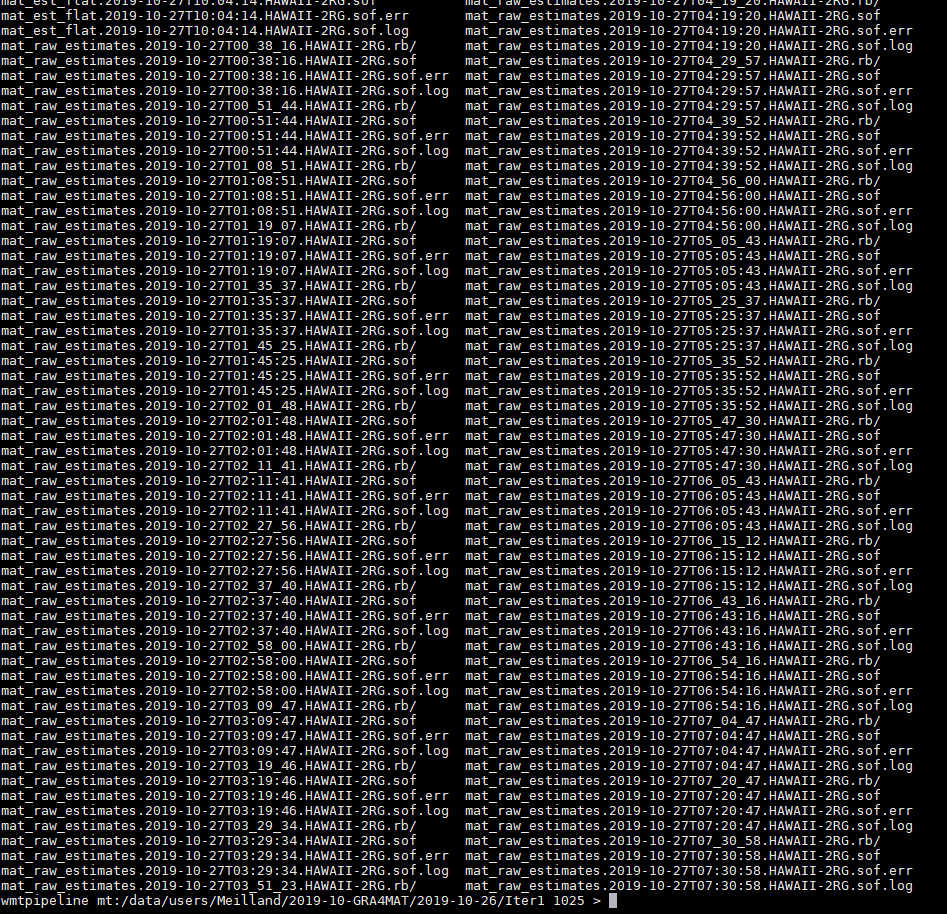 Intermediate an final products from data reduction
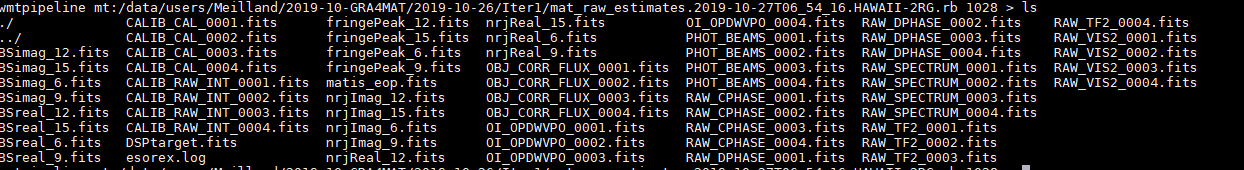 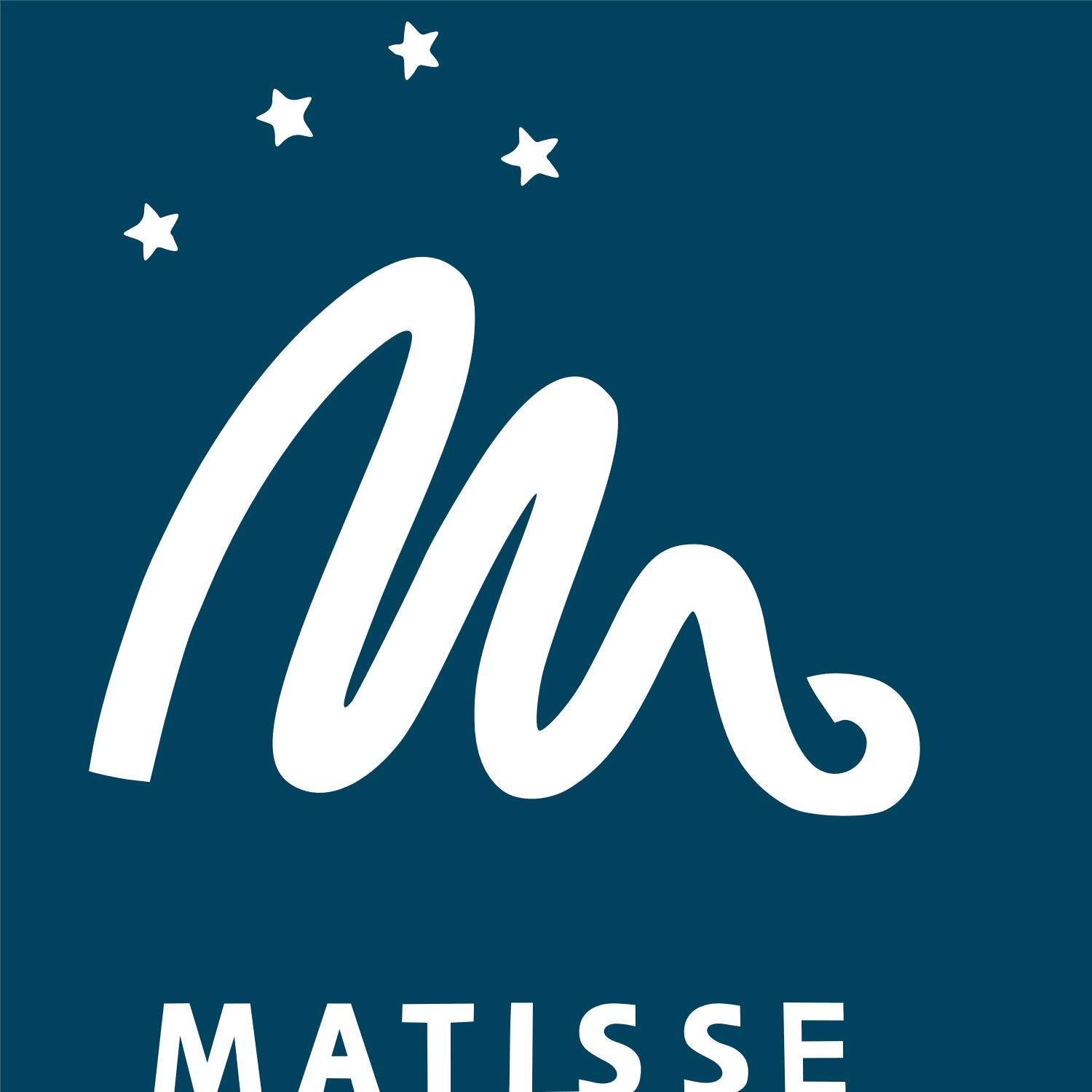 MATISSE Data Reduction Software
mat_tidyupOiFits.py : Copy and rename OiFits files
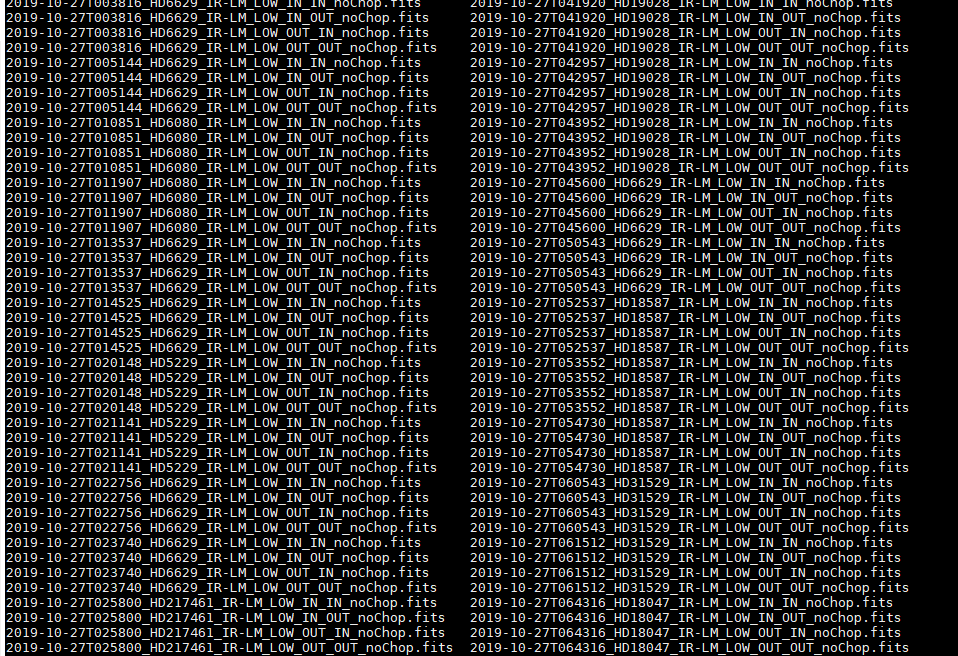 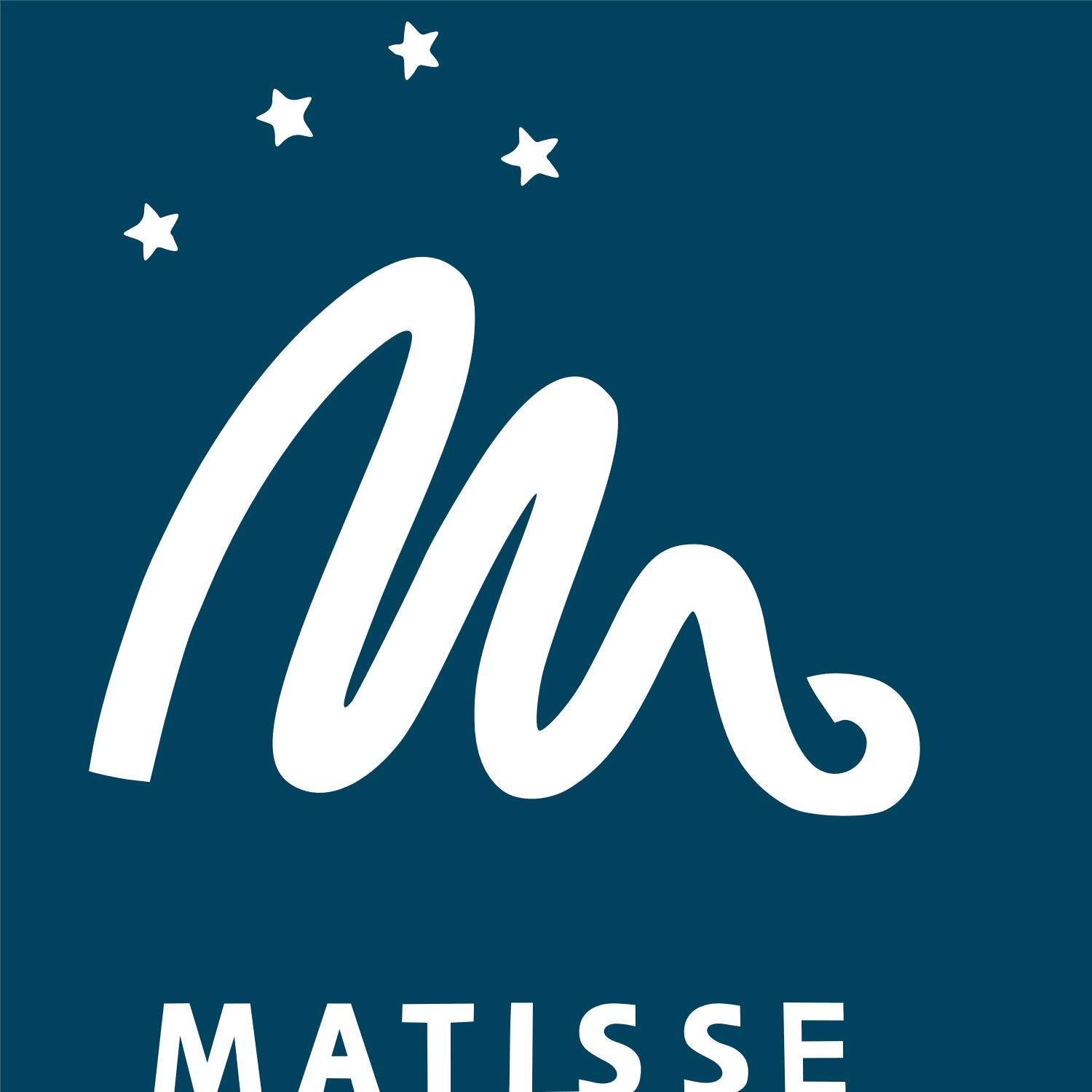 MATISSE Data Reduction Software
mat_logger.py GUI:
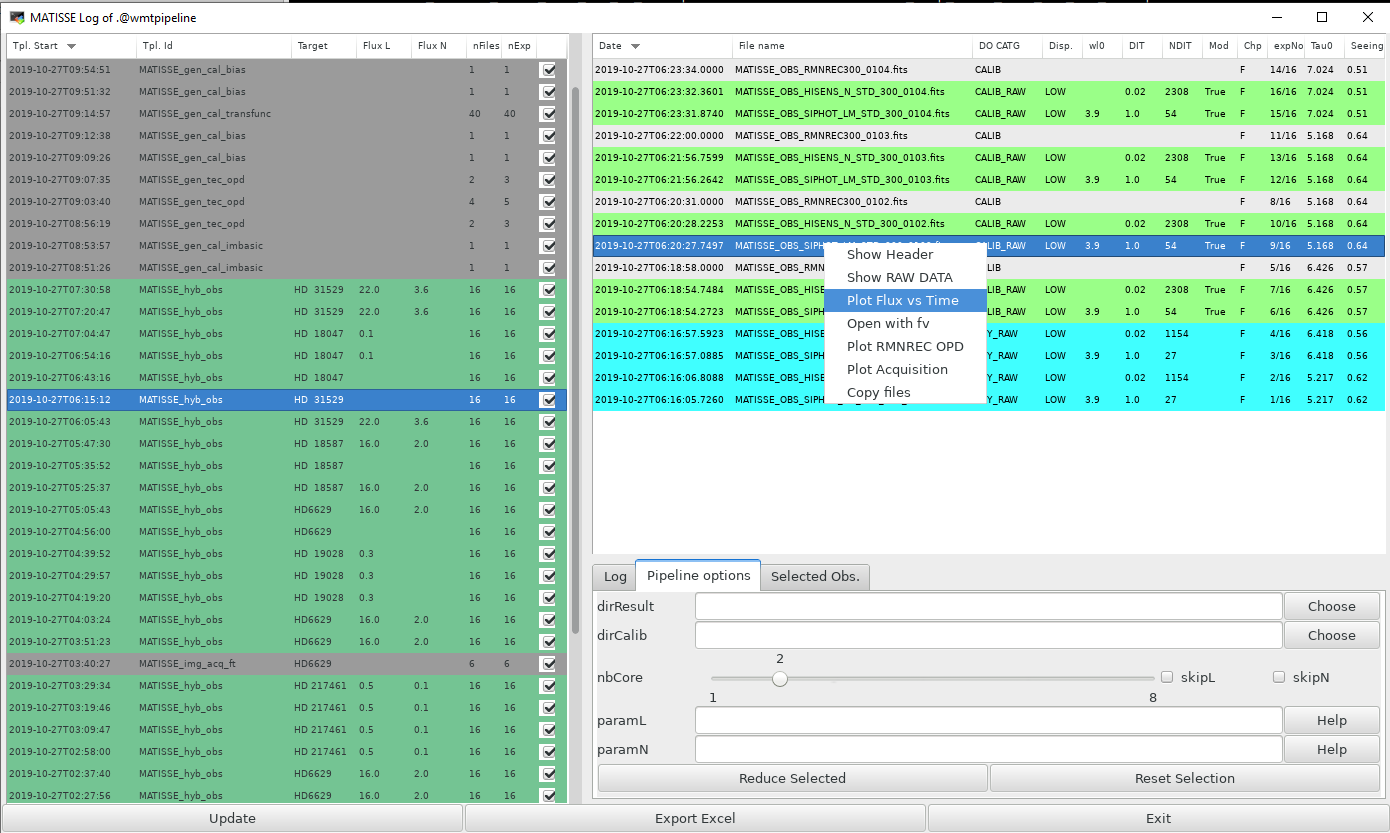 Logging tools  but also
Interactive data reduction
visualization of raw files
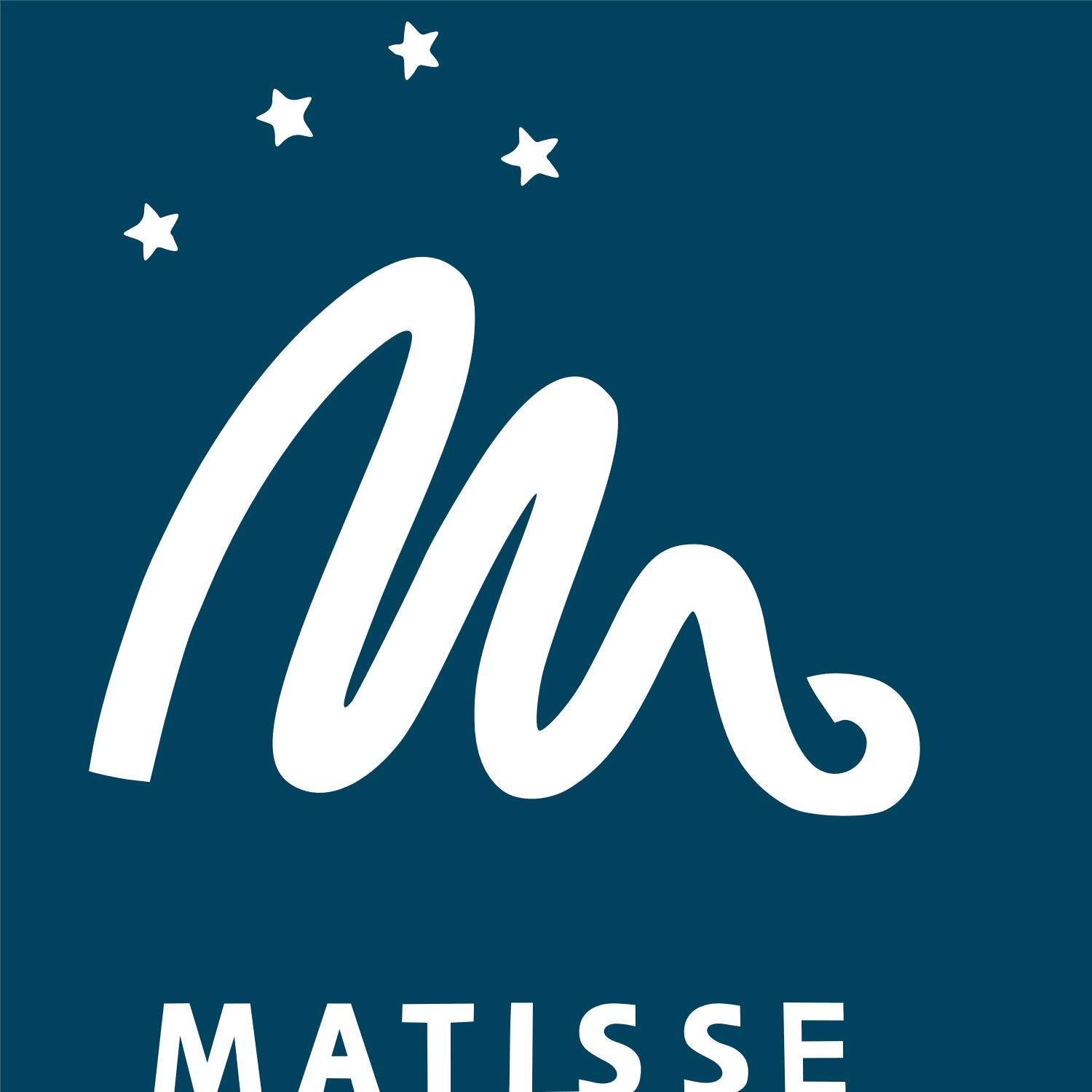 MATISSE Data Reduction Software
mat_logger.py GUI:
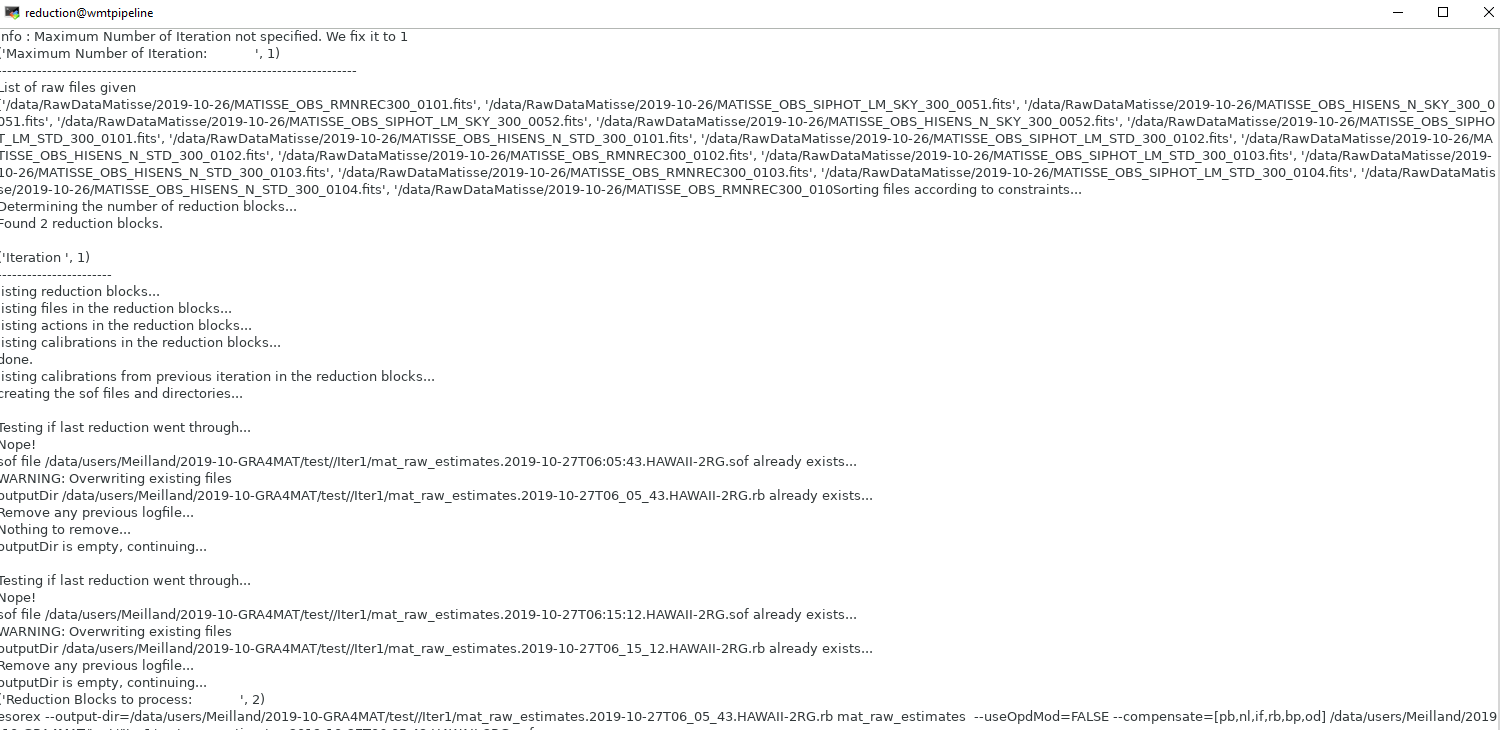 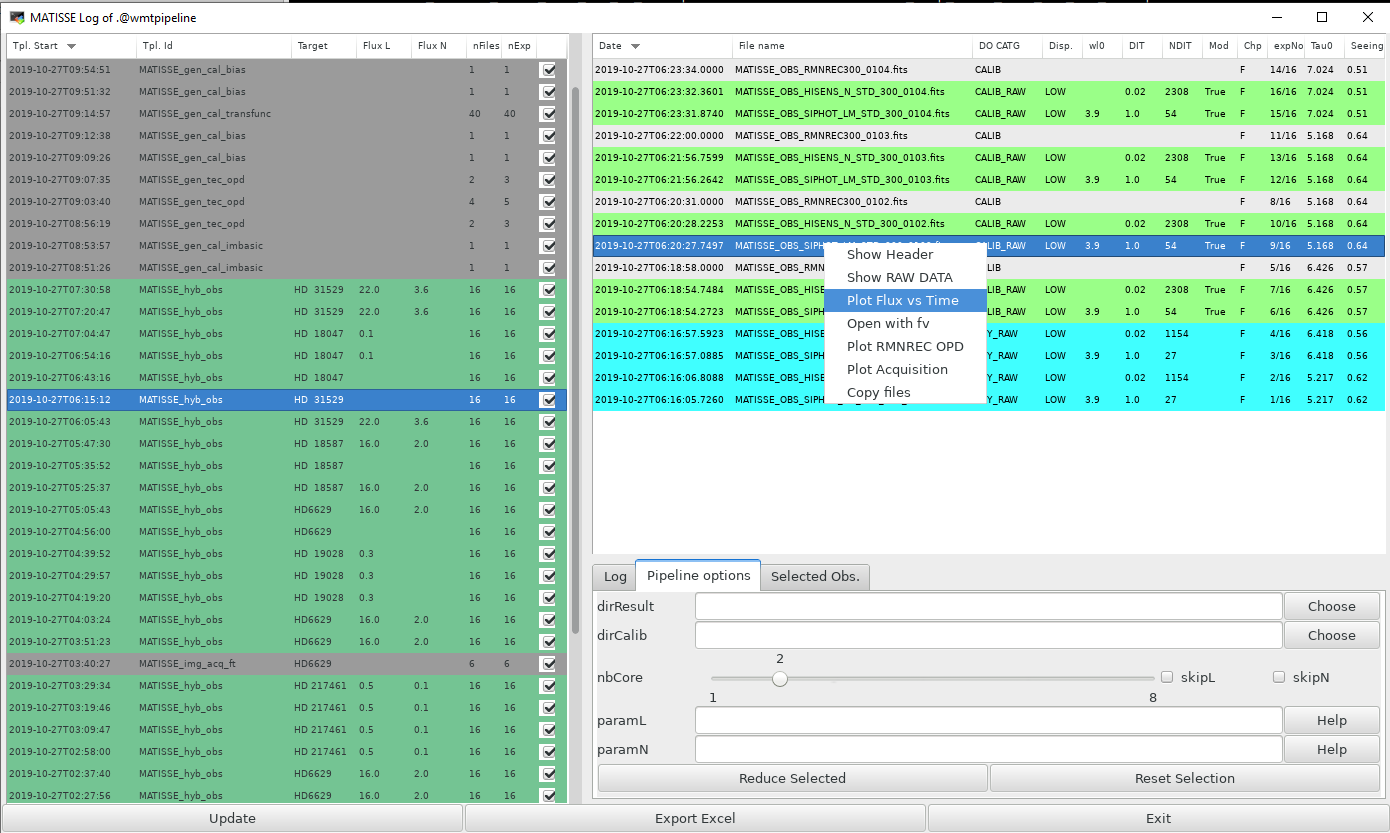 Launch mat_autoPipeline.py + mat_tidyupOifits.py
on selected Obs only (selected options)

Redirect data reduction logs into file.
Can be launch again using a sh script
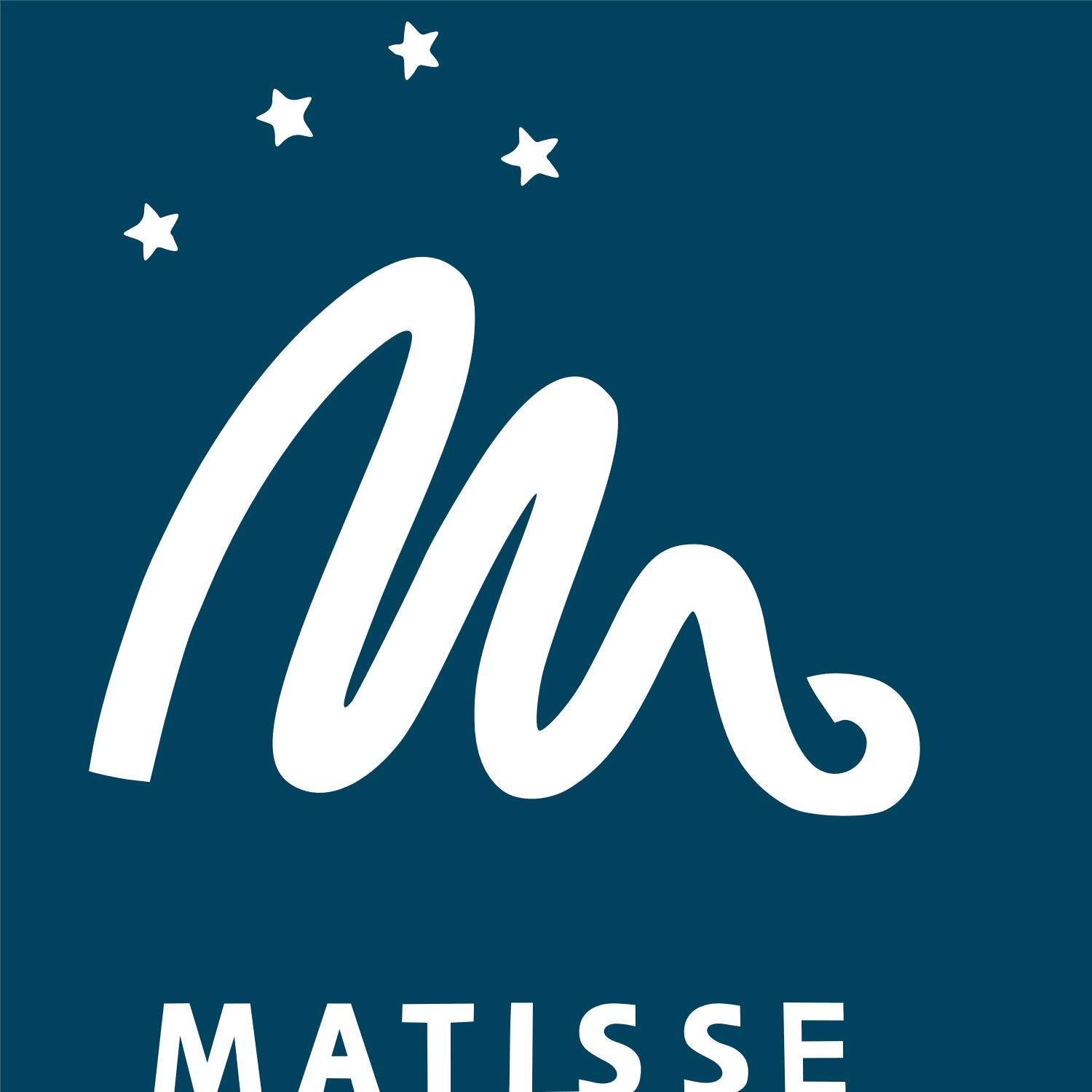 MATISSE Data Reduction Software
mat_show_oifits.py GUI:
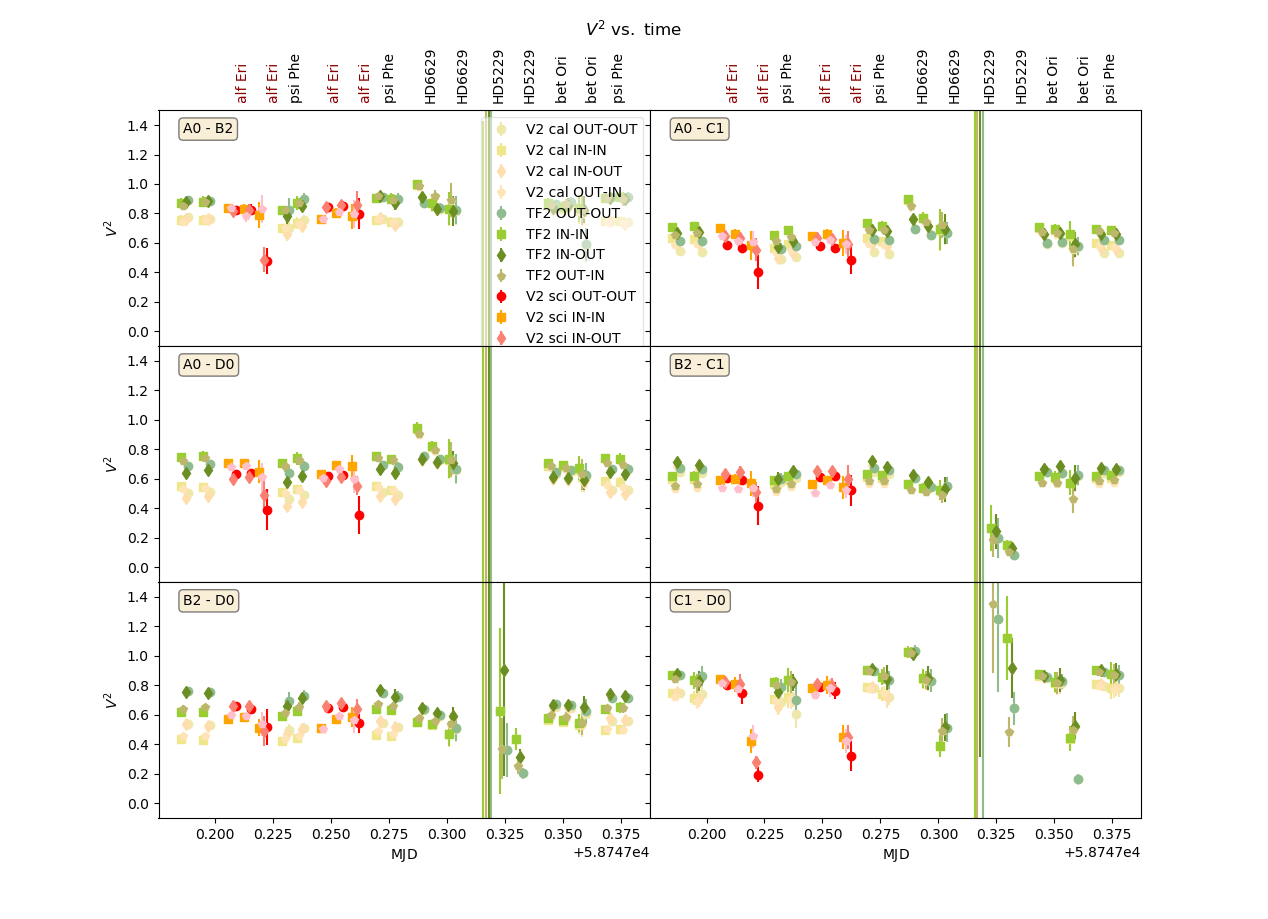 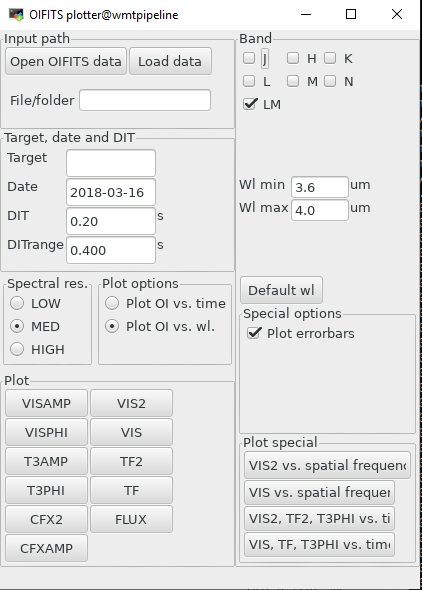 Transfer Function
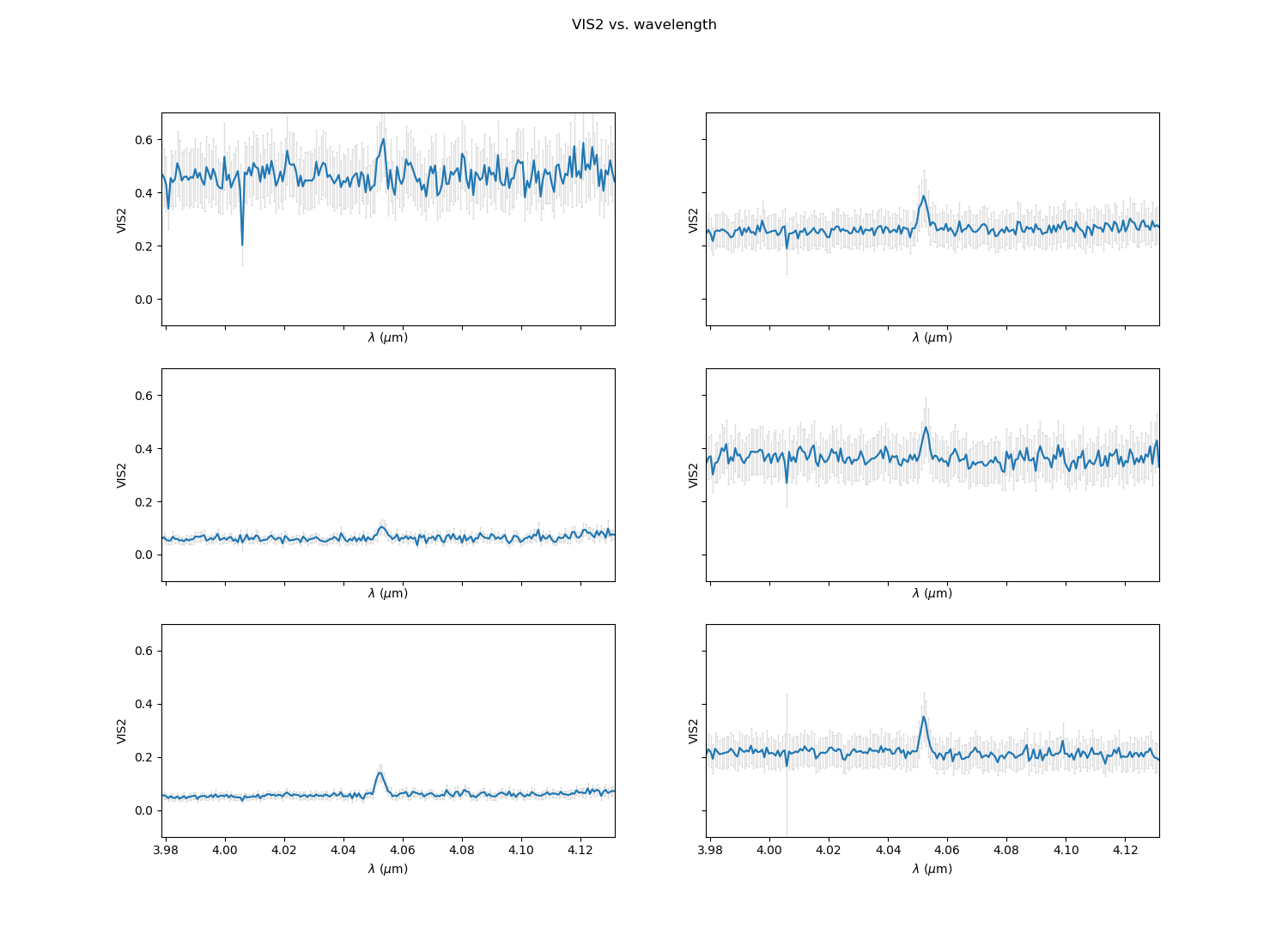 V² as function of λ
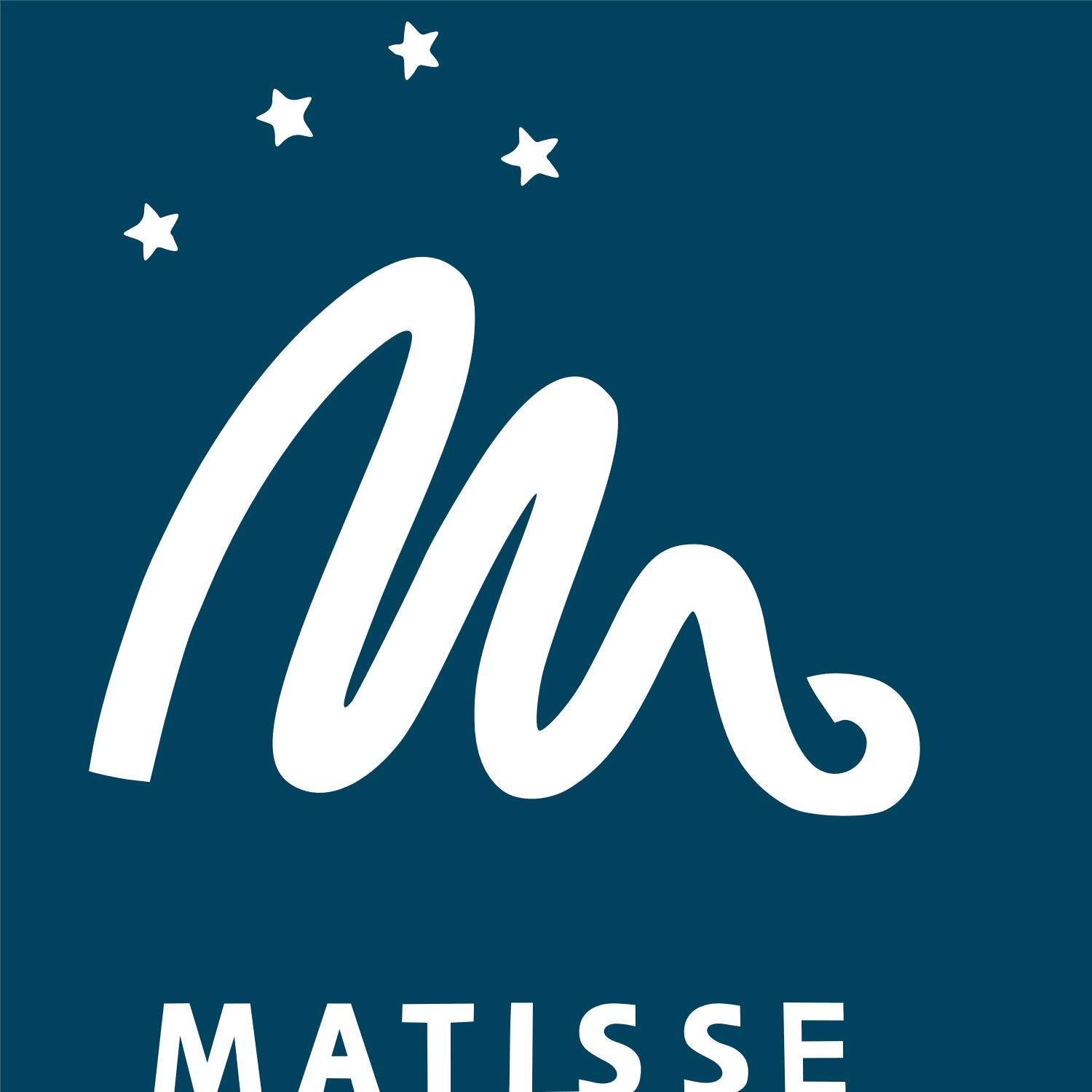 MATISSE Data Reduction Software
Examples of plots : mat_showOiData.py
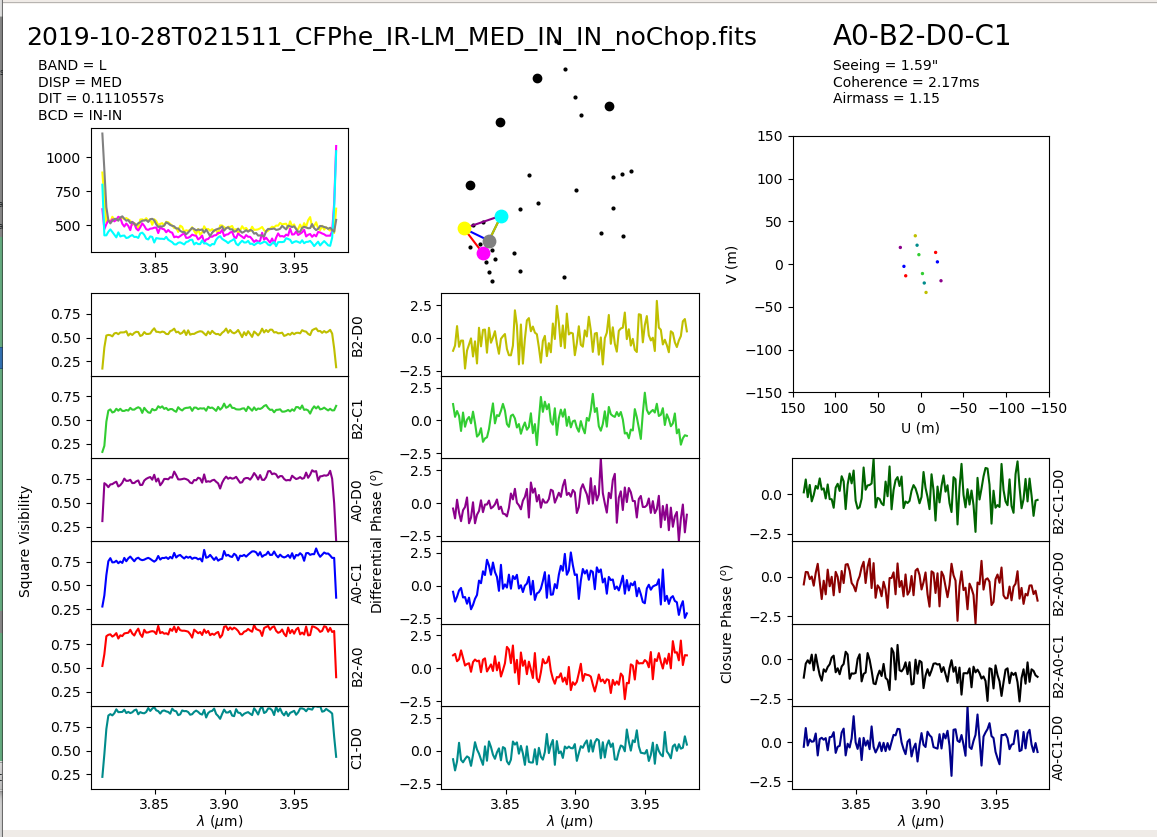 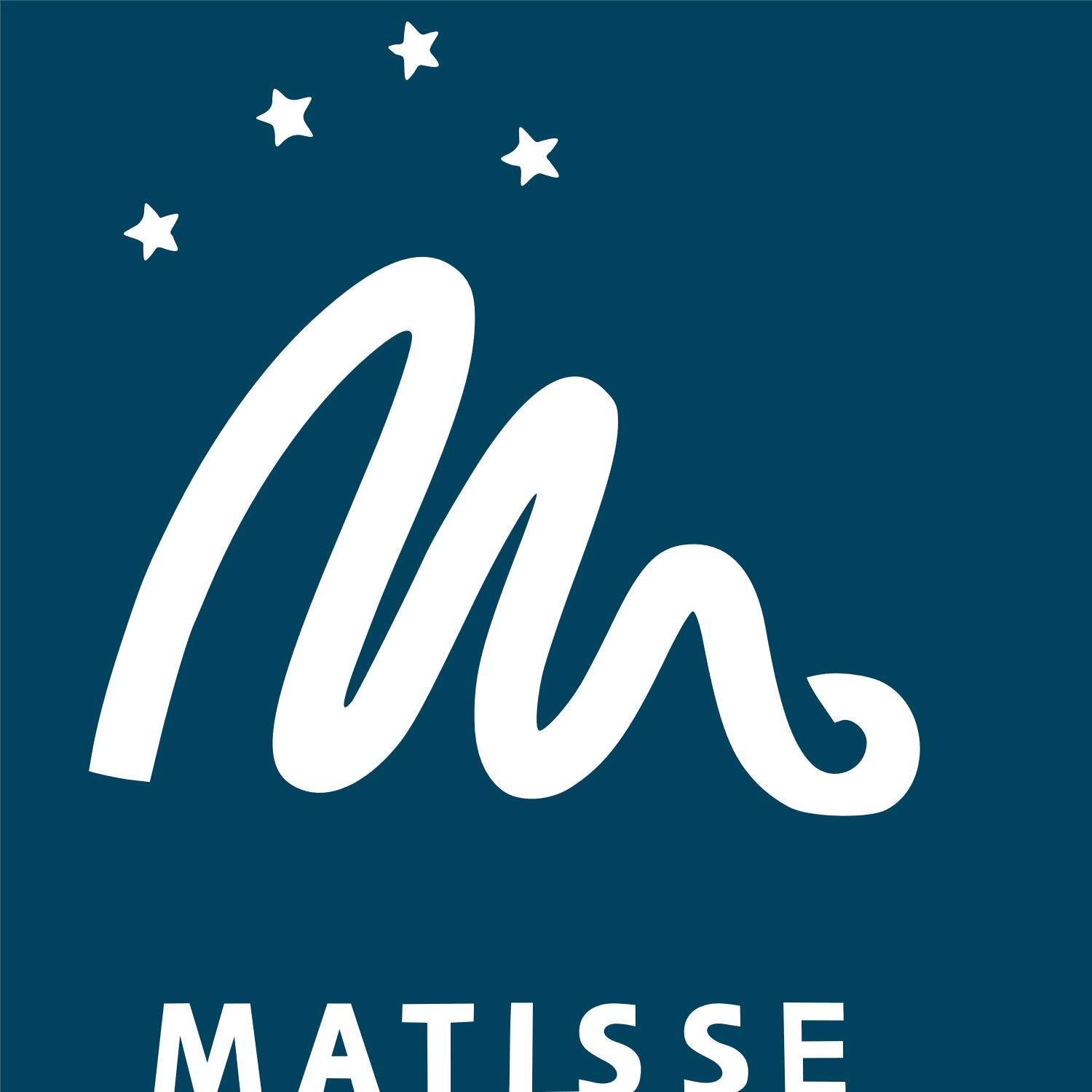 MATISSE Data Reduction Software
Examples of plots : mat_showOiData.py
Tribute to AmdlibShowOiData
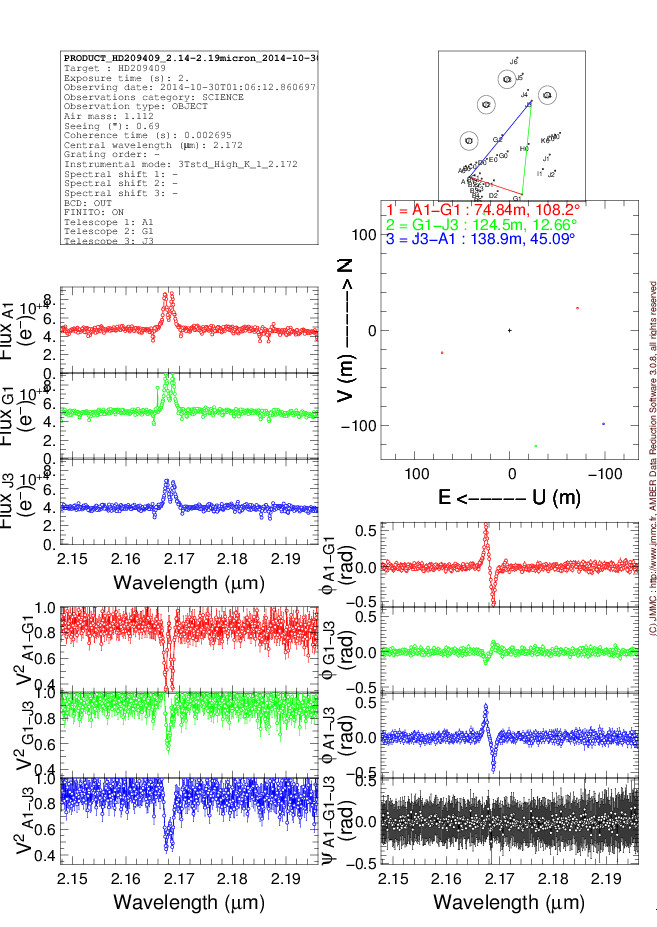 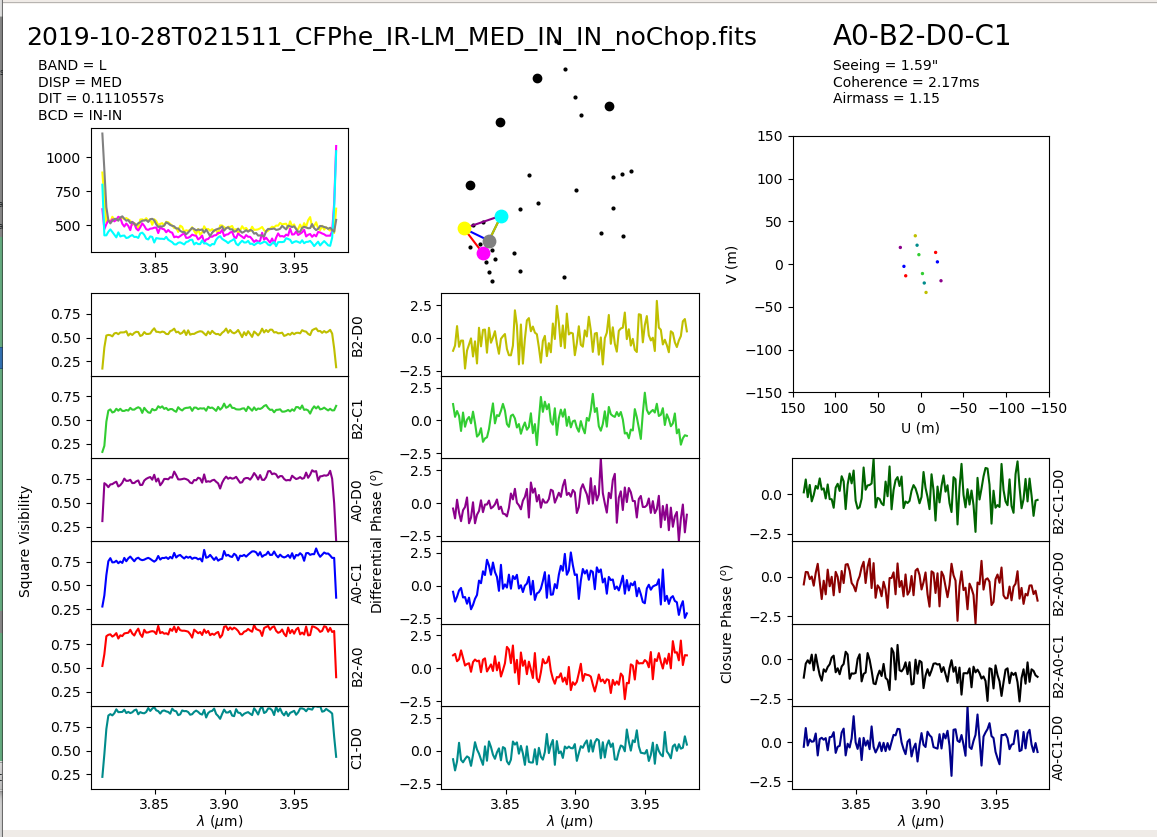 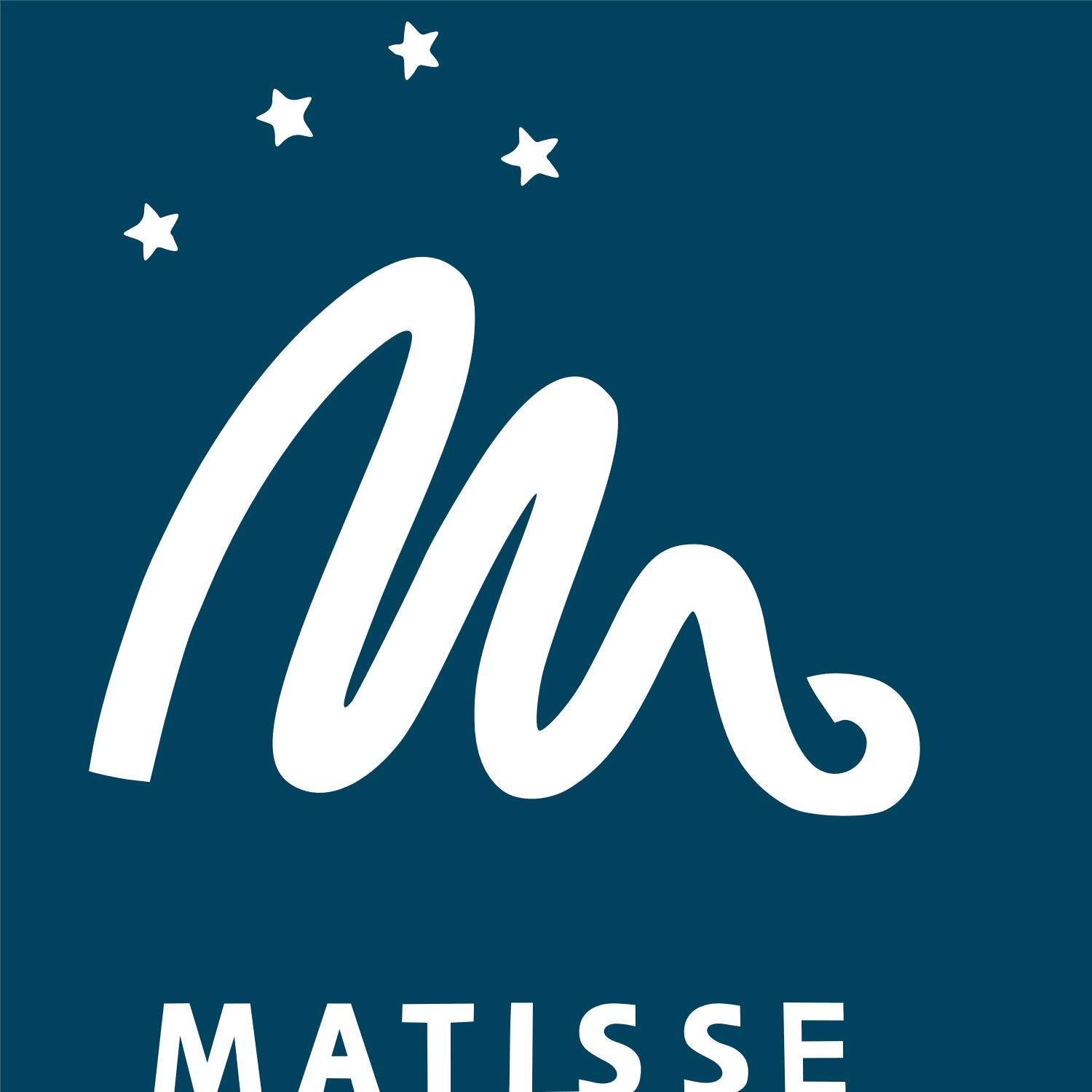 MATISSE Data Reduction Software
Examples of plots : mat_showOiFreq.py
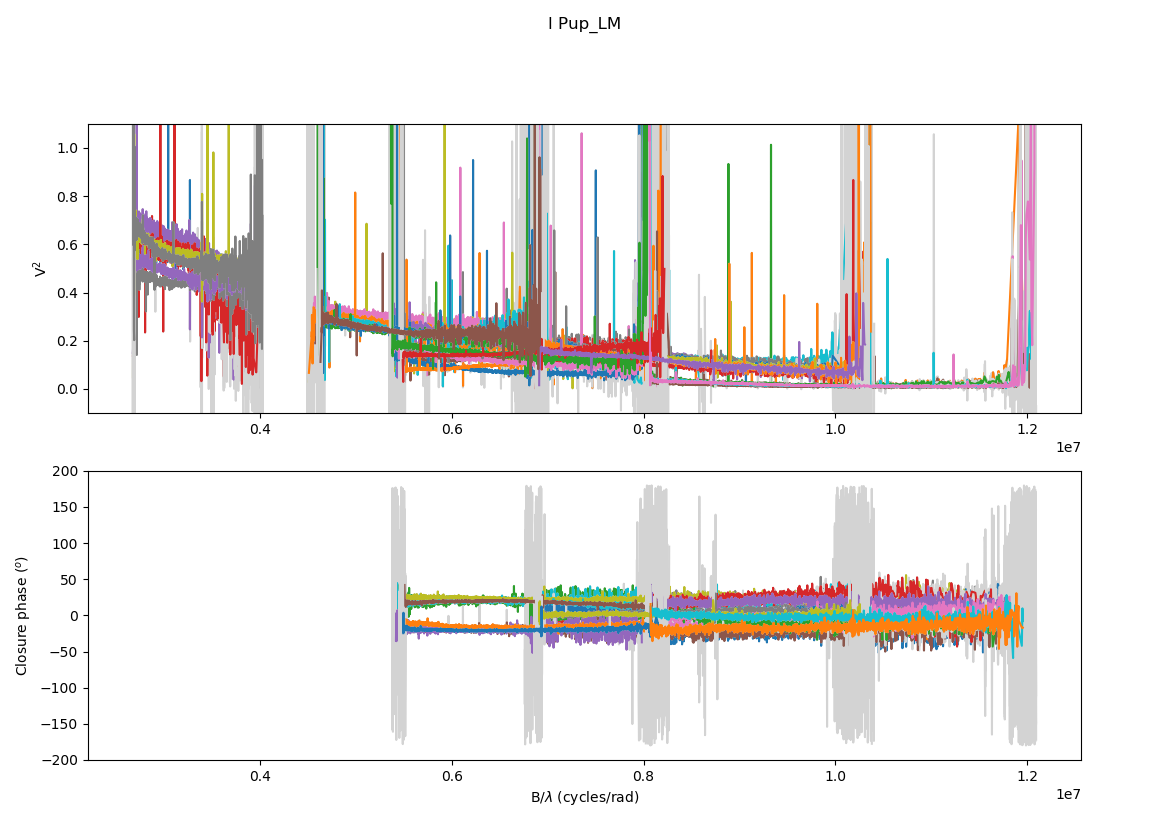 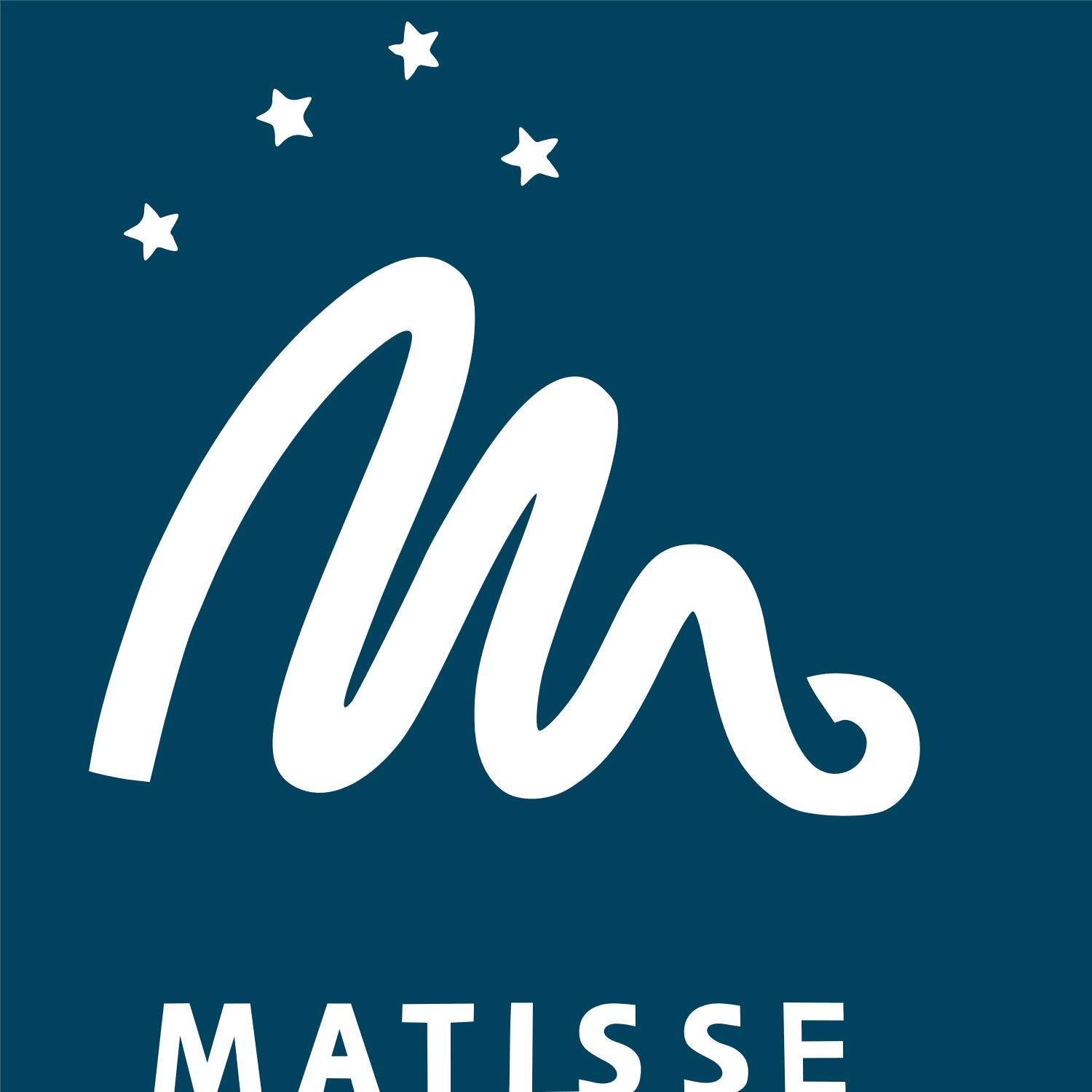 MATISSE Data Reduction Software
Examples of plots : mat_showTransFunc.py
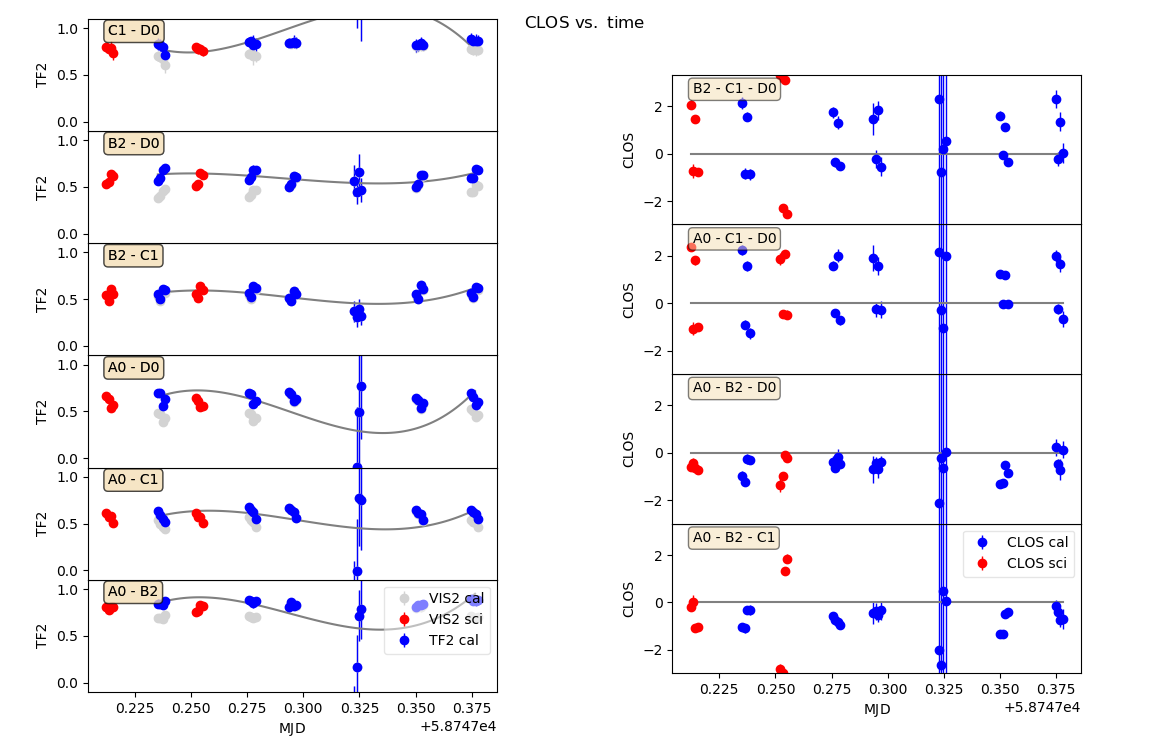 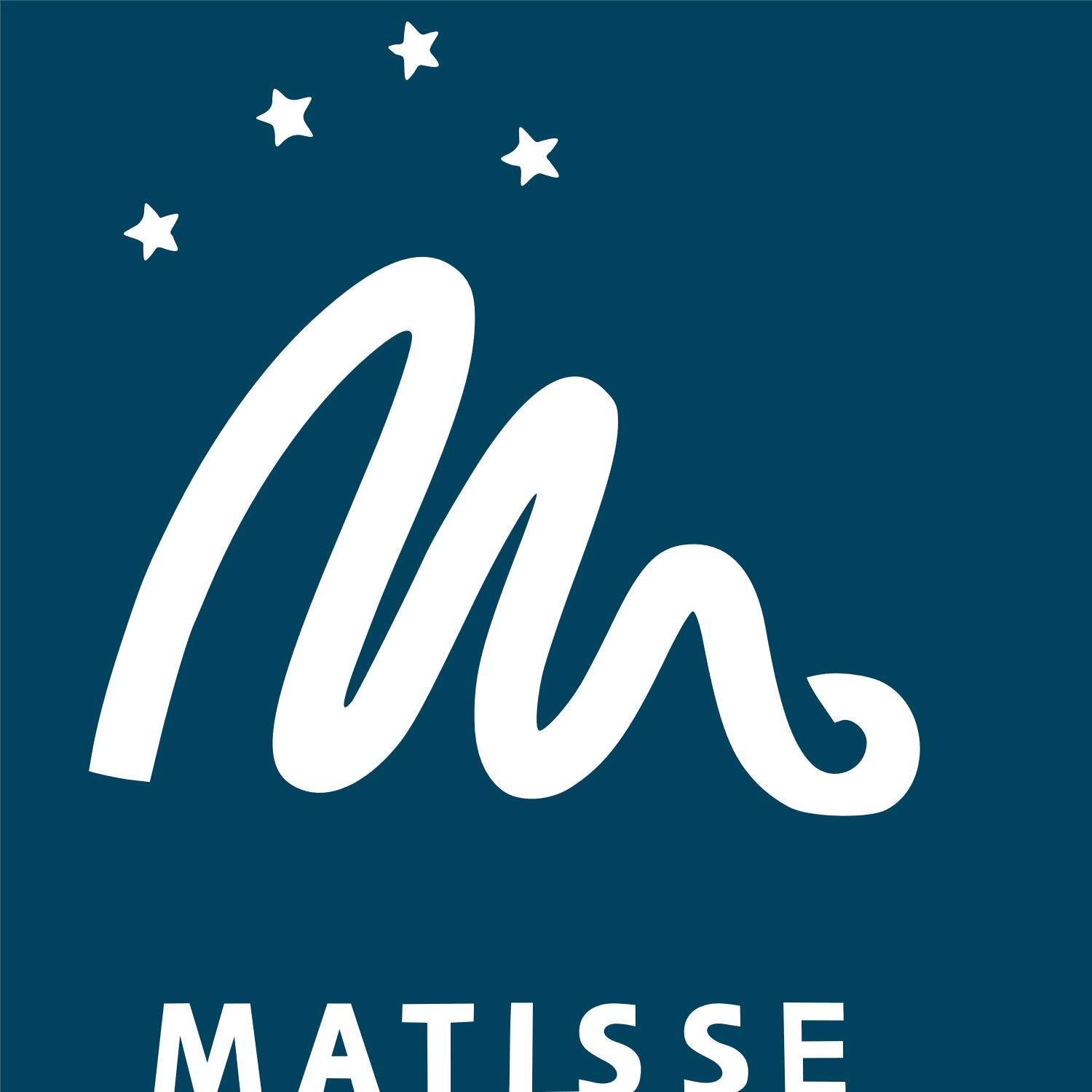 MATISSE Data Reduction Software
Upcoming post-tools : mat_mergeByTPLStart.py
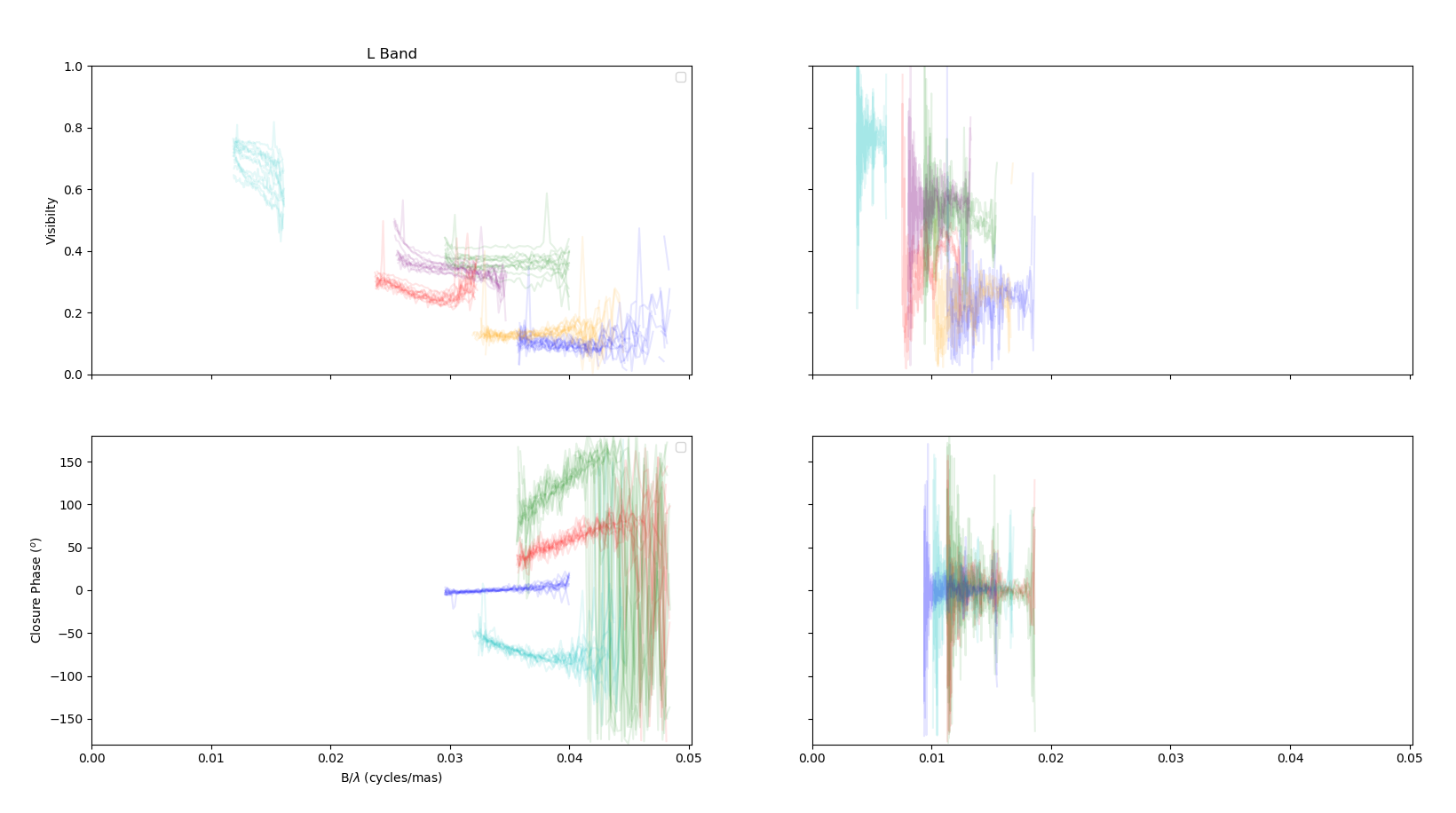 4 exposures in N
12 exposures in L
One single calibrated measurement on the B[e] star MWC300
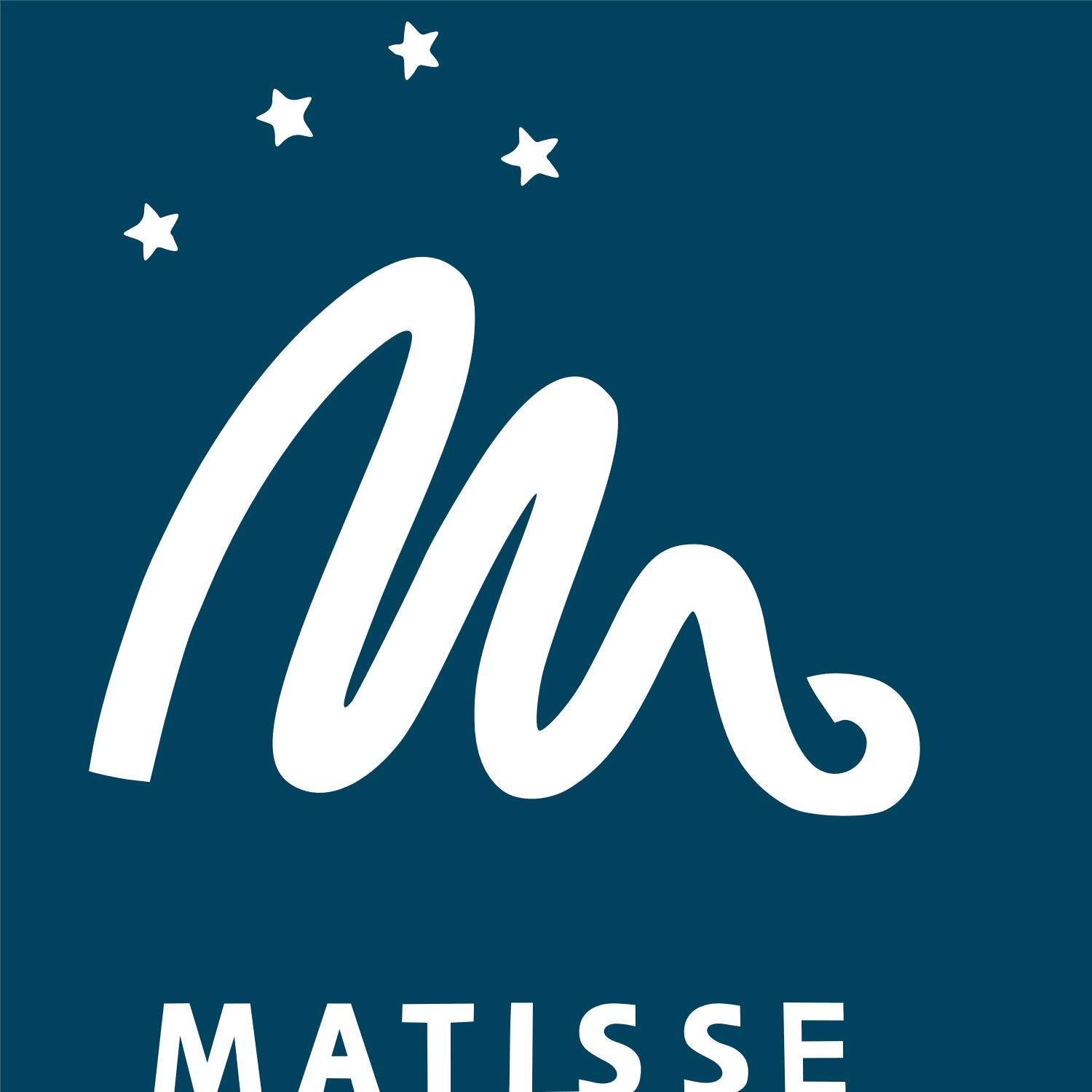 MATISSE Data Reduction Software
Upcoming post-tools : mat_mergeByTPLStart.py
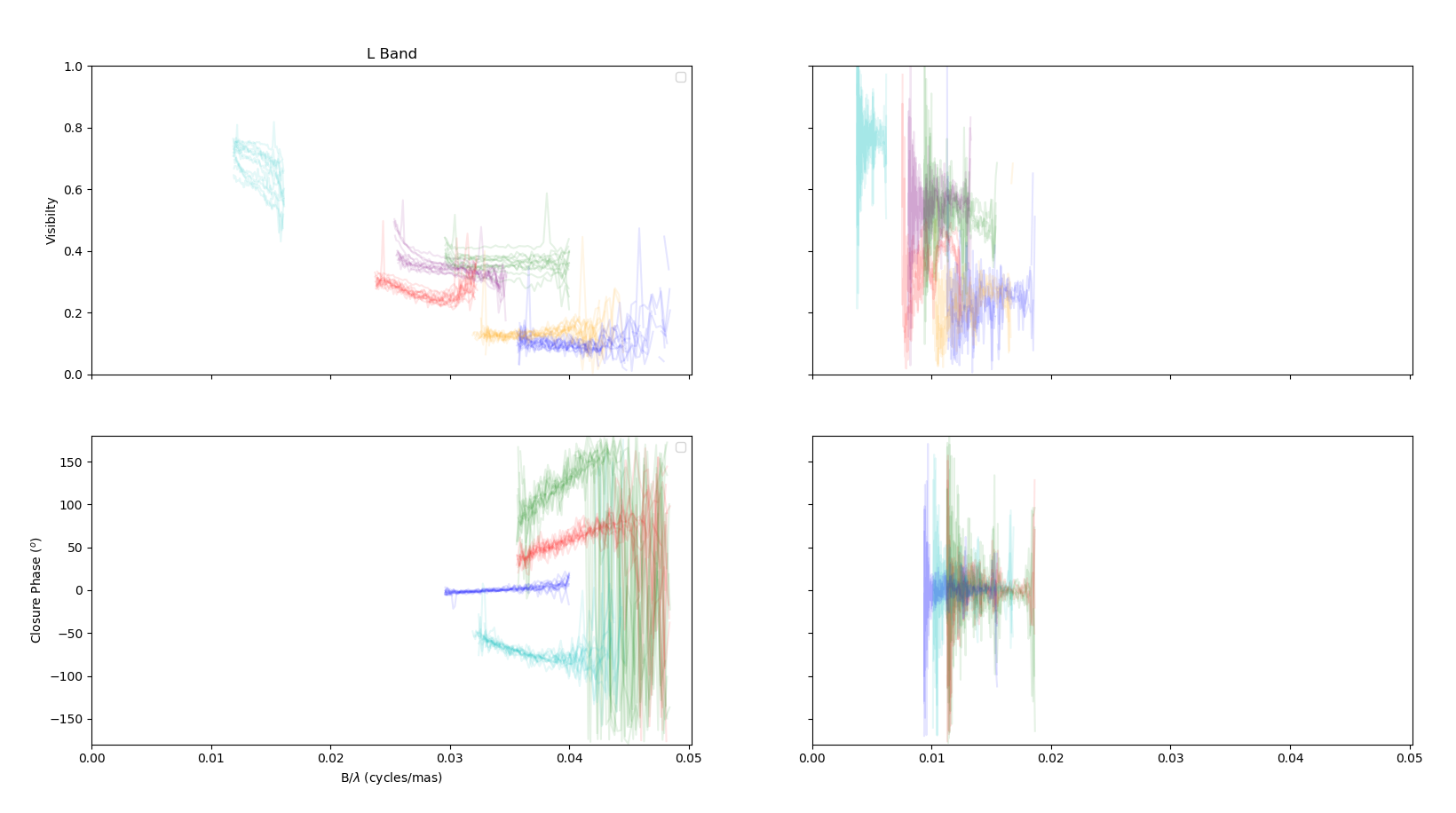 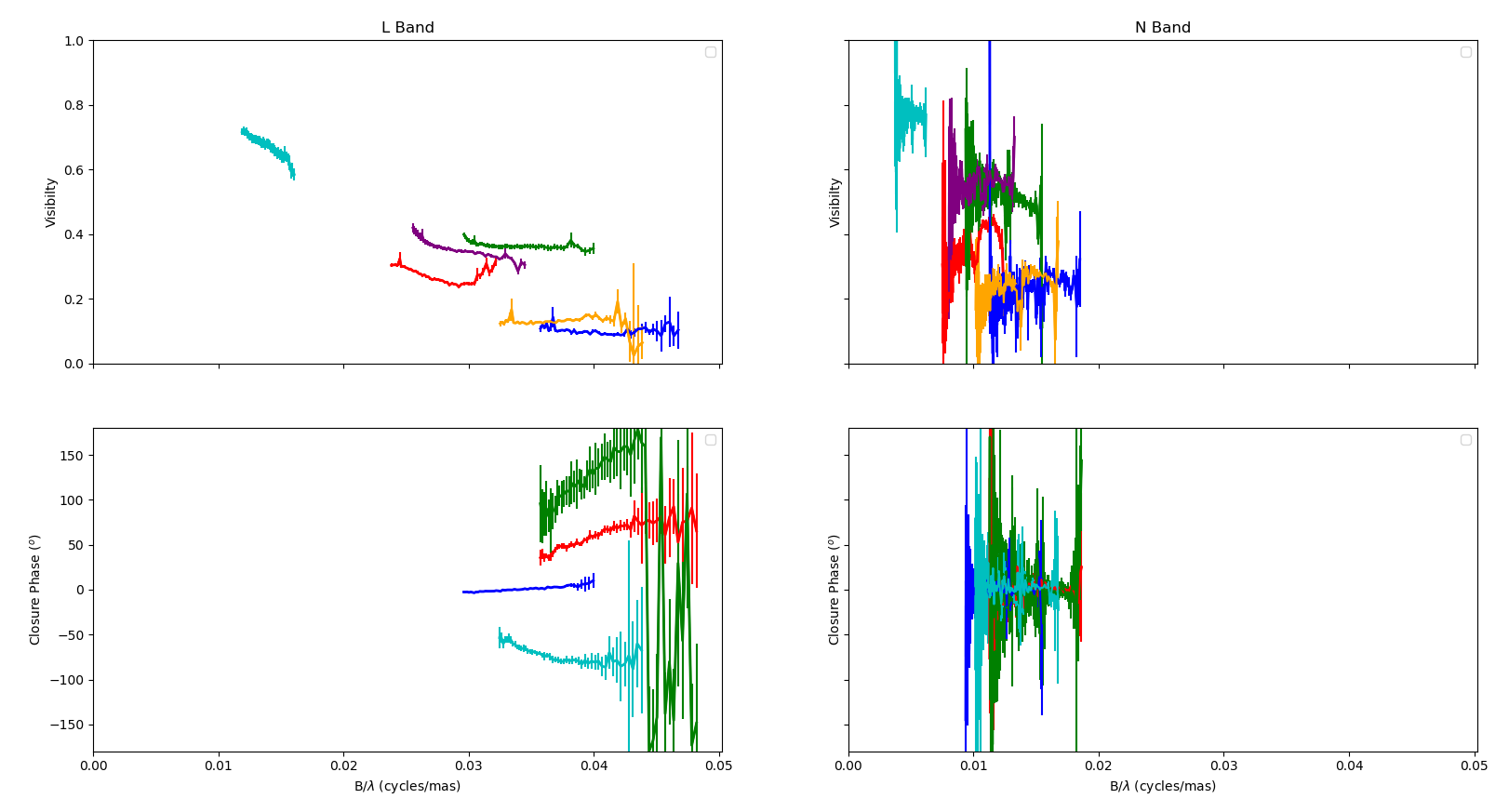 Merging after correcting BCD sequence  SNR enhanced by 3.5 in L and 2 in N
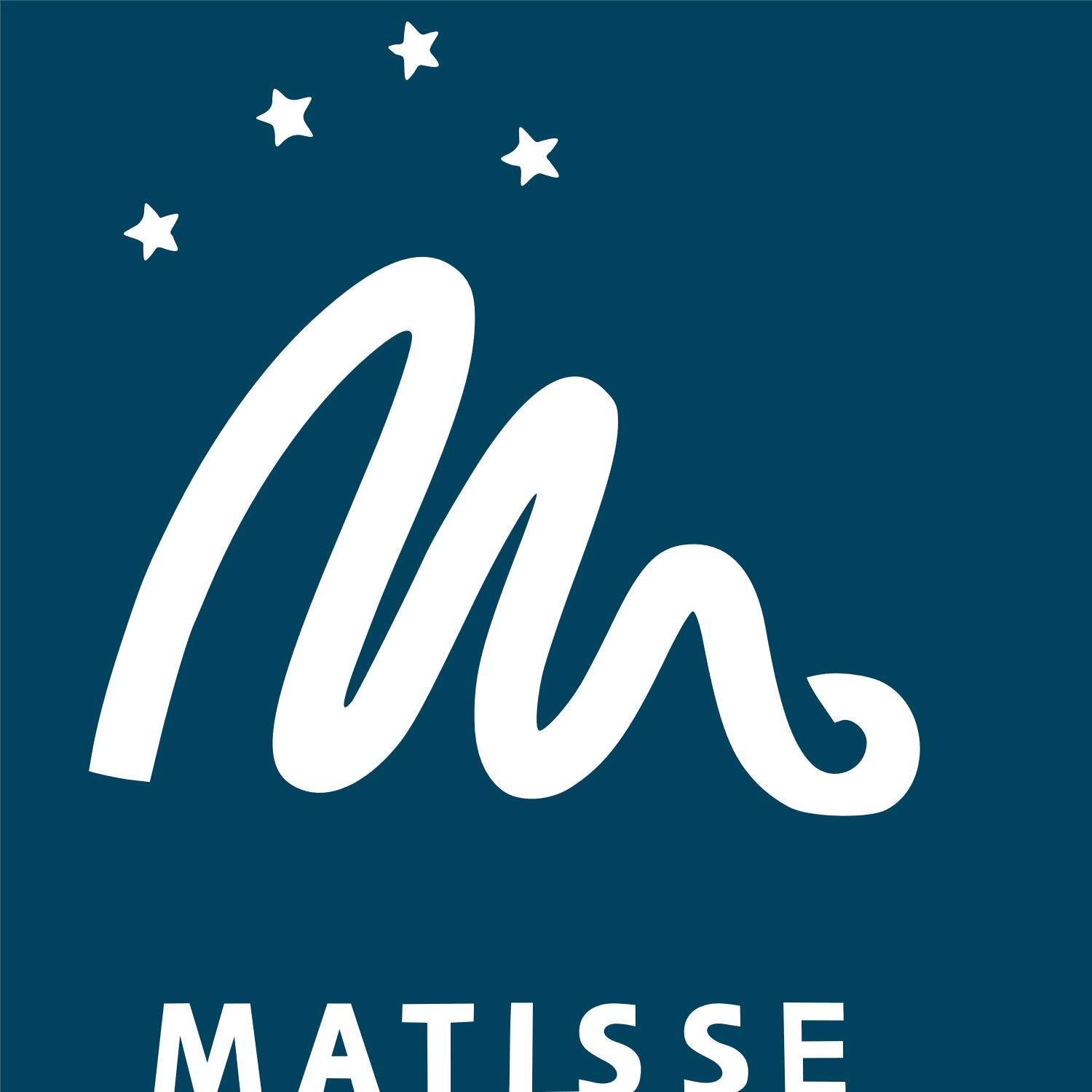 MATISSE Data Reduction Software
Upcoming post-tools : mat_spectralBinning.py
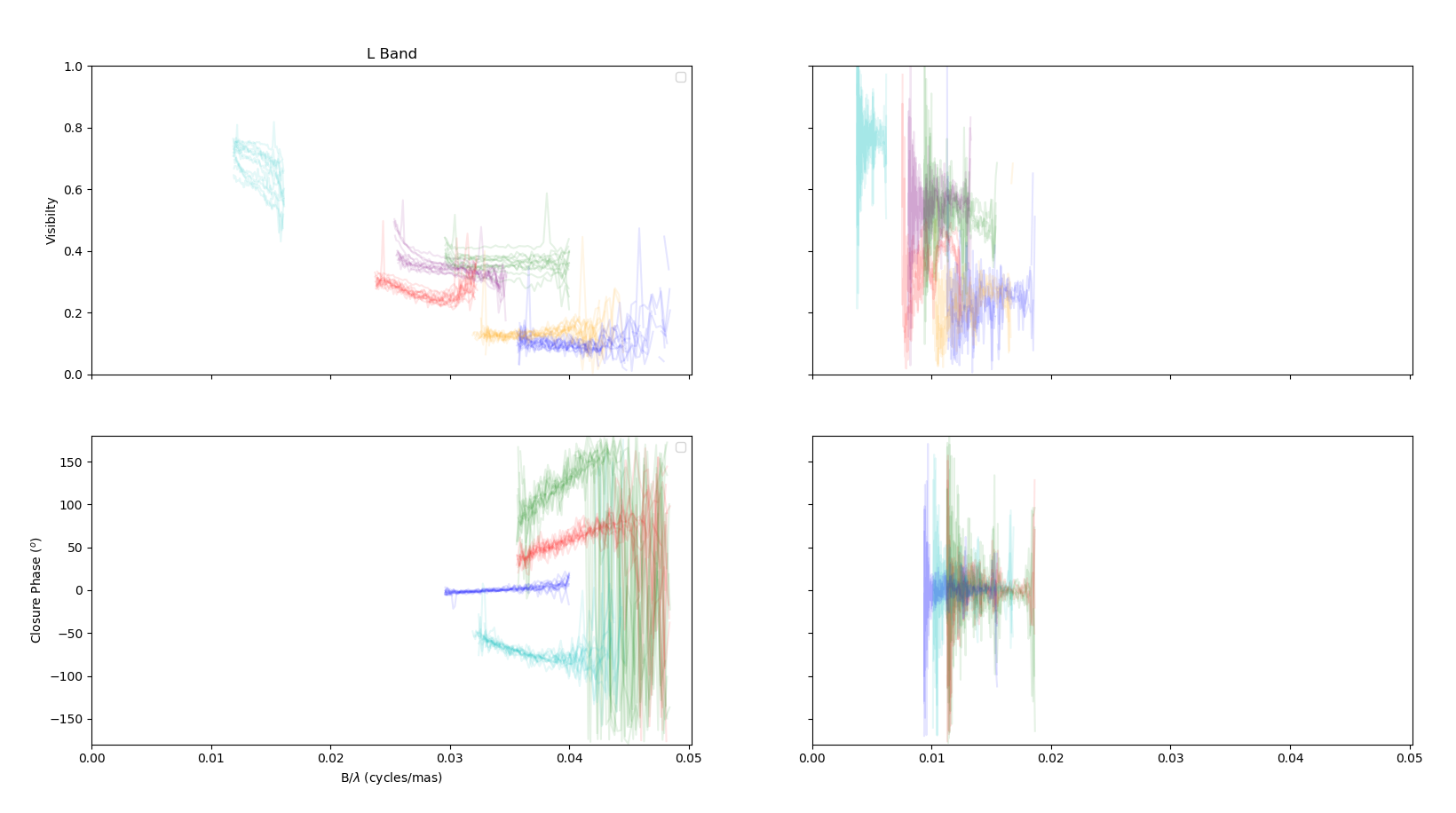 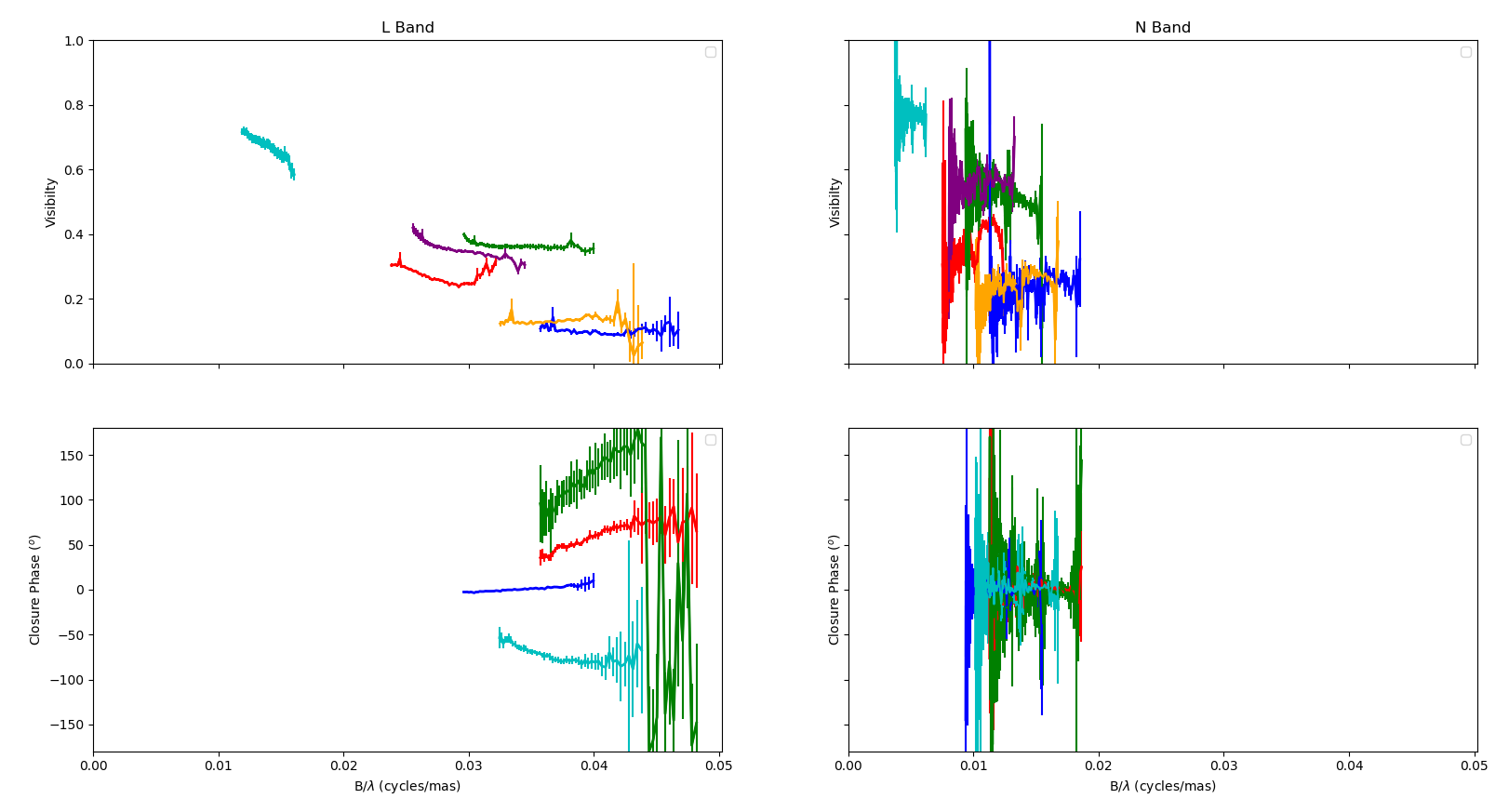 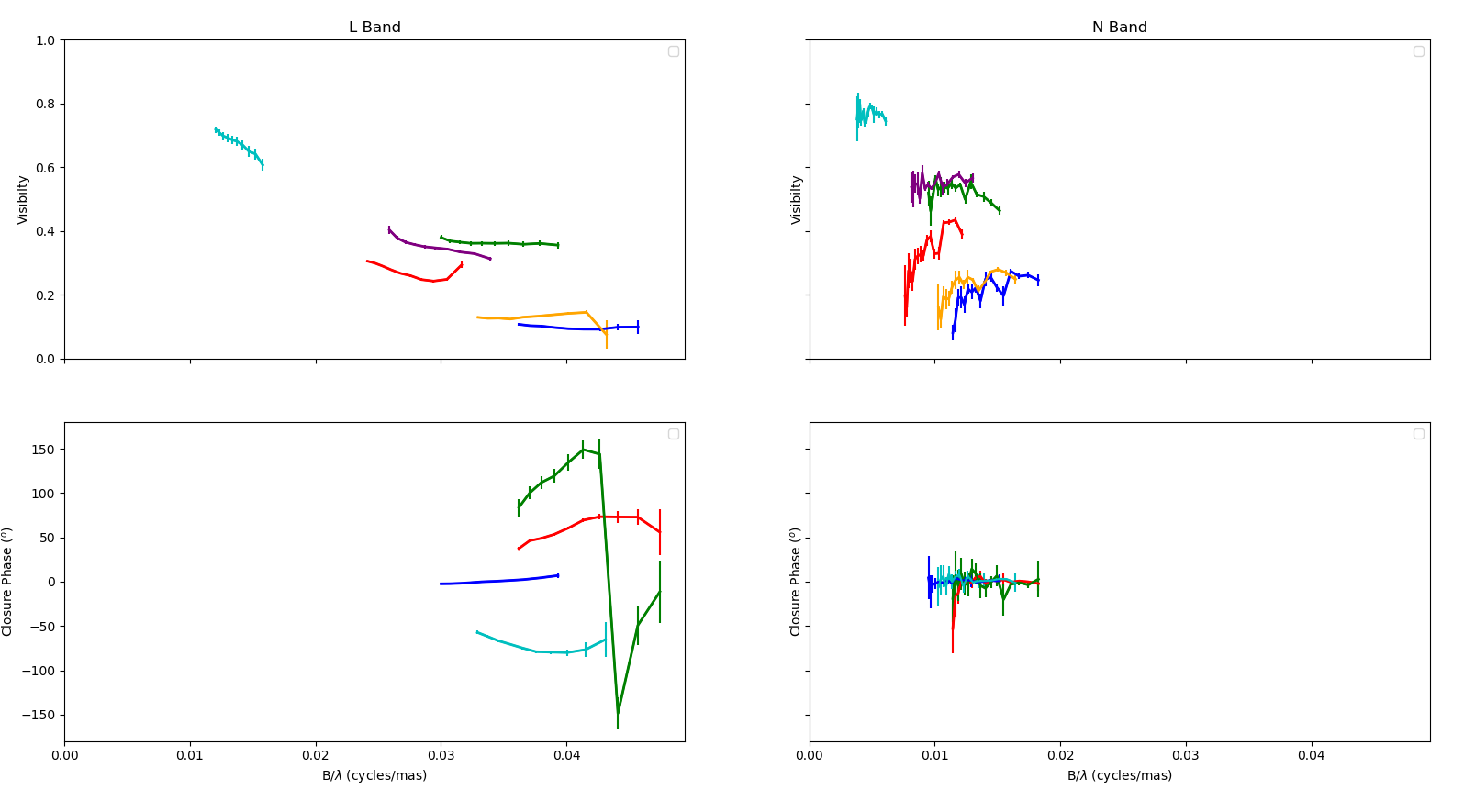 Spectral binning a-posteriori  SNR enhanced by 2.2 (5px) in L and 2.6 (7px) in N
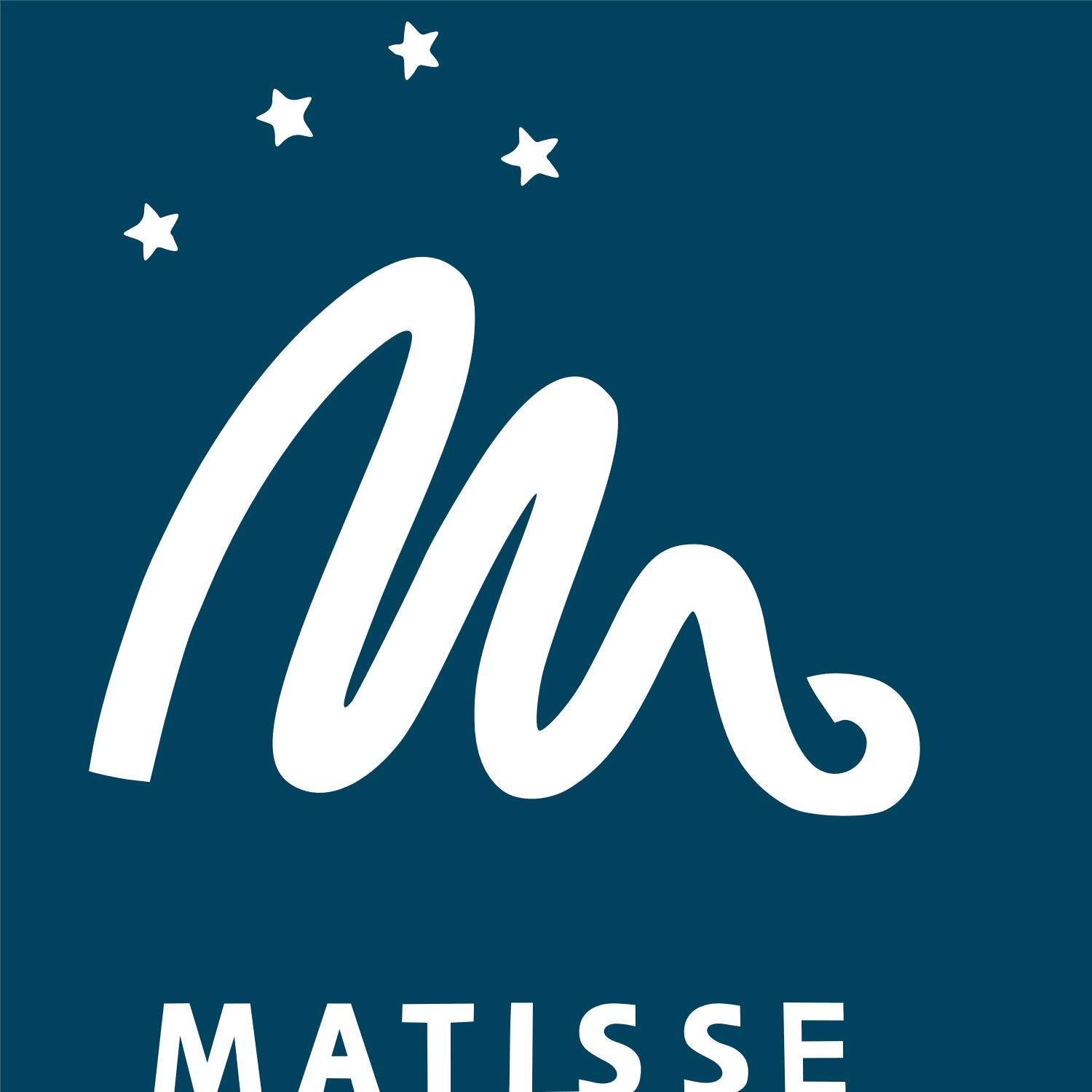 MATISSE Data Reduction Software
DRS functional but still in development

Future Improvements in the pipeline:
“blind” Coherent integration using L band OPD for N
A-priori spectral binning/smoothing (MIDI-like)
GRA4MAT data (using K-band tracker information)
Frame selection to remove “bad frames”

Python tools improvements:
Post-tools (cutting, merging, binning, smoothing)
Improved data visualization 
Spectrum and flux calibration
Interface to image reconstruction software IRBIS (currently in shell-scripts)

Don’t hesitate to contact us in Nice or at ESO